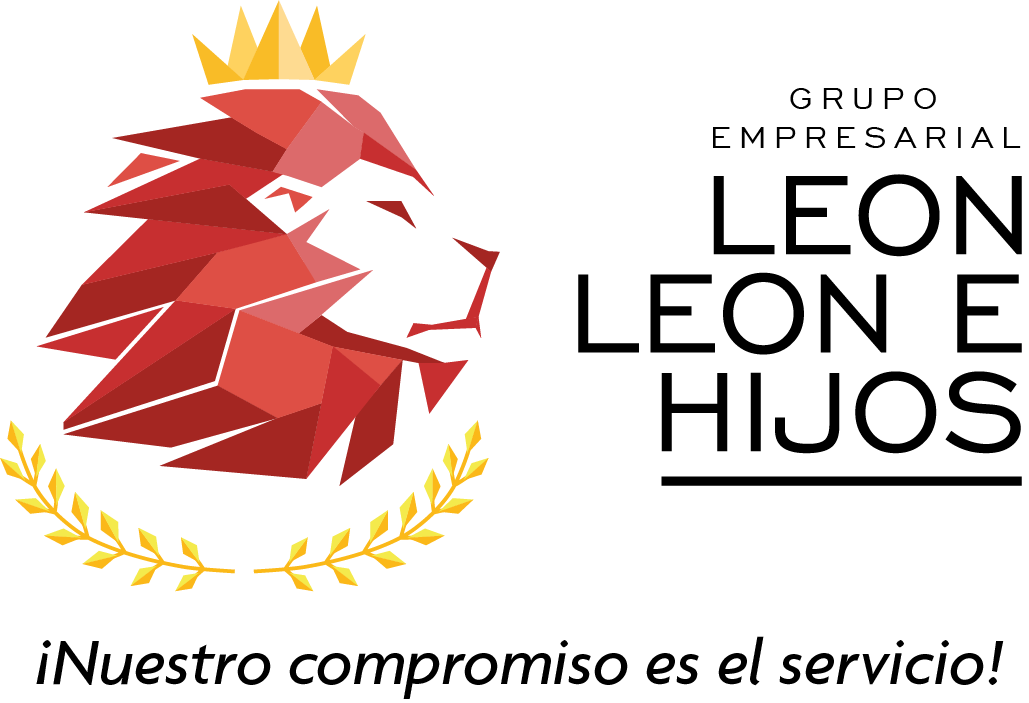 PLAN DE COMUNICACIONES GRUPO EMPRESARIAL LEON LEON E HIJOS SAS
PUENTE NACIONAL 
2022
Nuestros cumpleañeros
ADMINISTRATIVOS 
Marzo
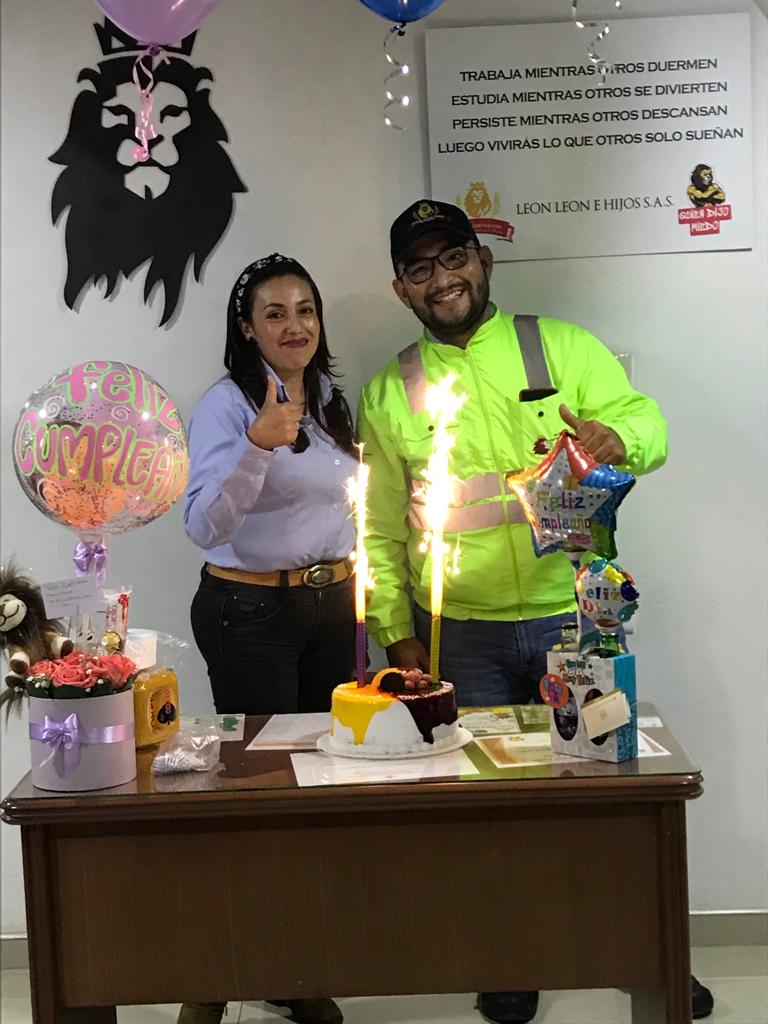 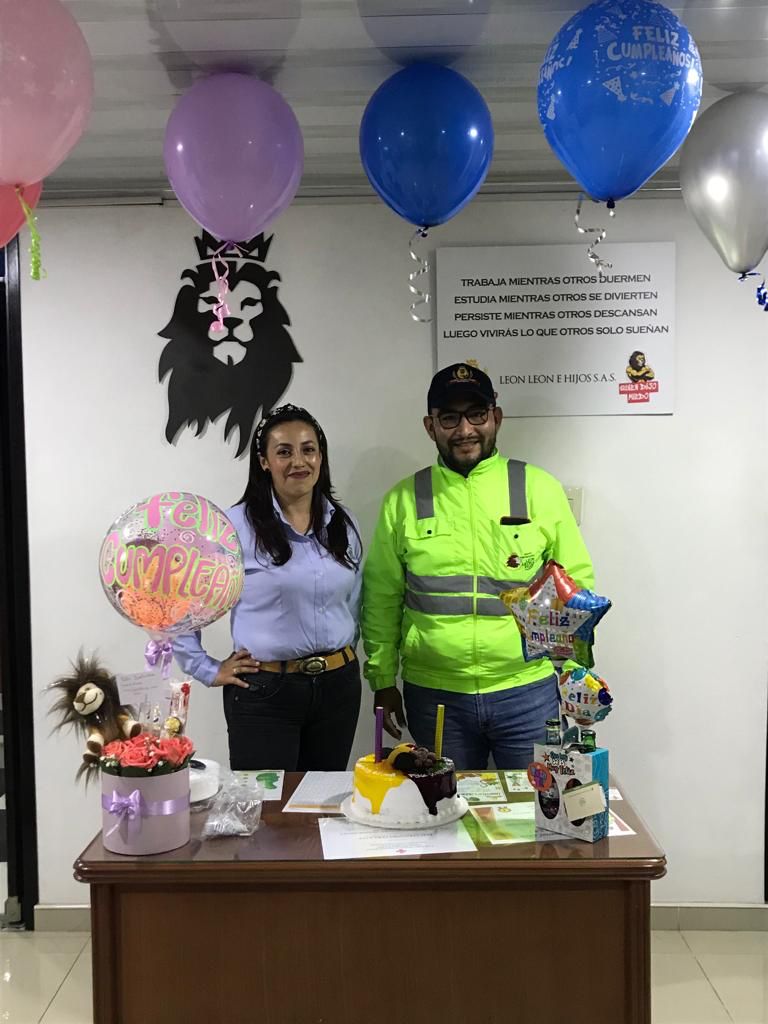 Nuestros cumpleañeros
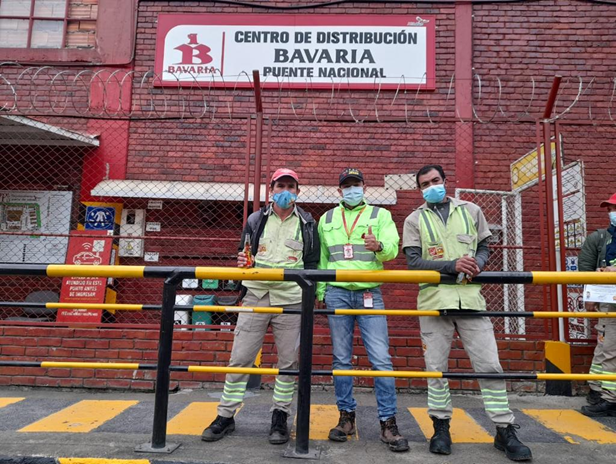 OPERATIVOS 
ENERO
Nuestros cumpleañeros
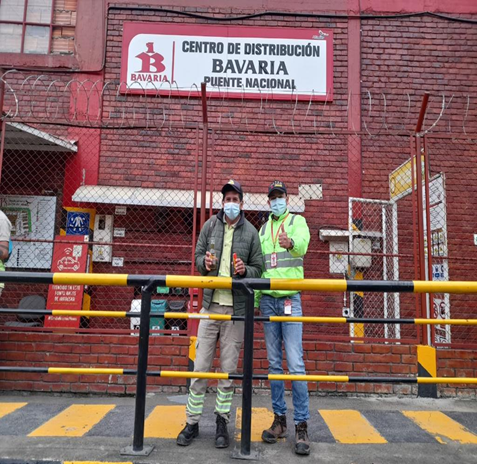 OPERATIVOS
FEBRERO
Nuestros cumpleañeros
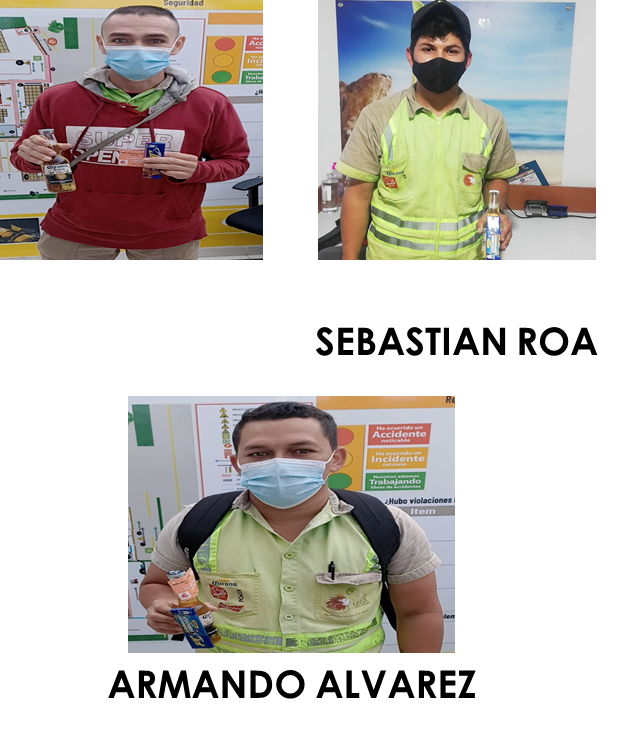 OPERATIVOS
MARZO
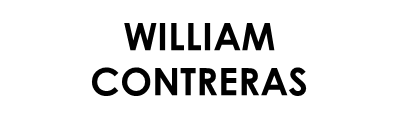 Nuestros cumpleañeros
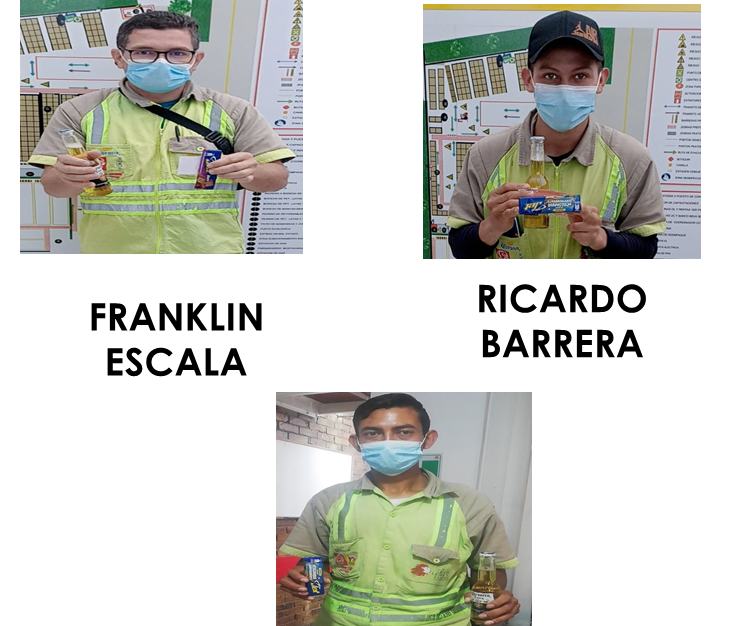 OPERATIVOS
ABRIL
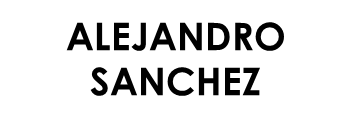 Nuestros cumpleañeros
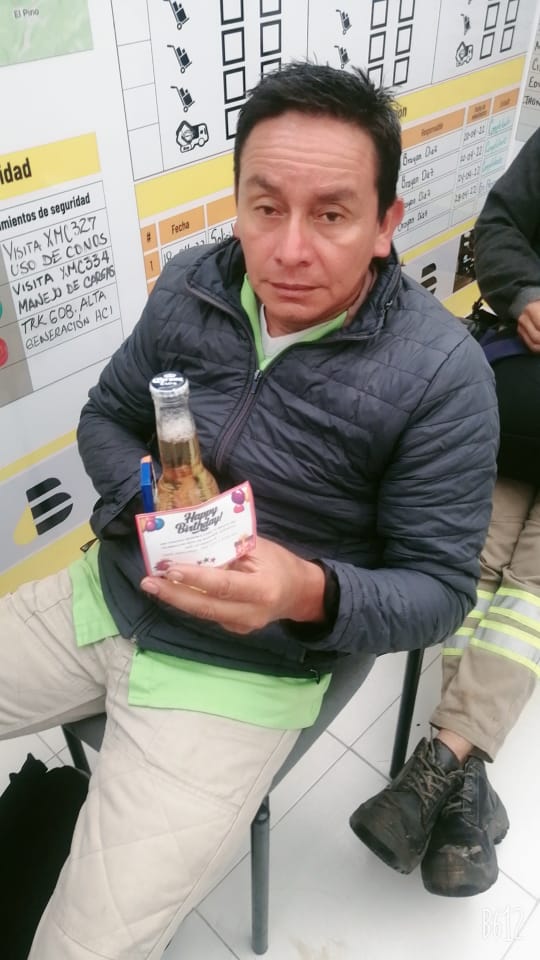 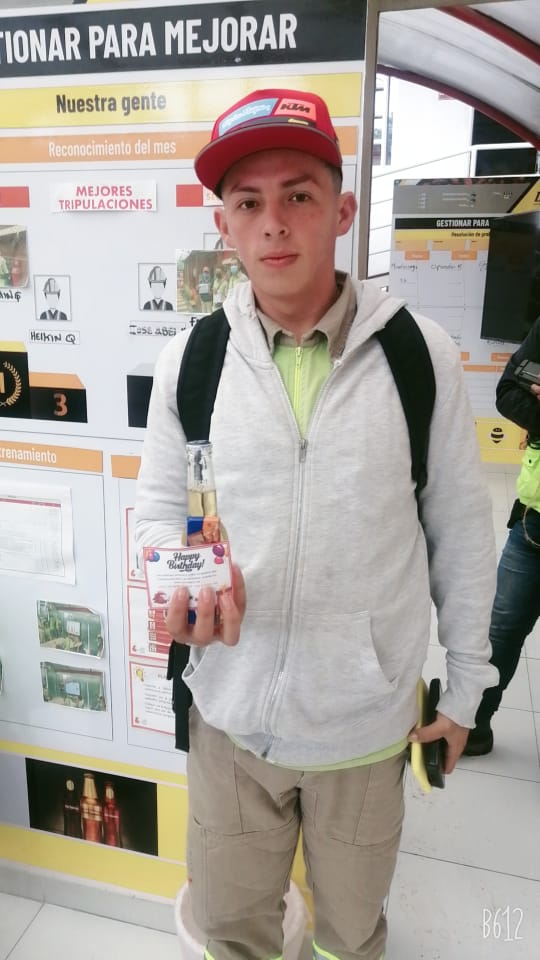 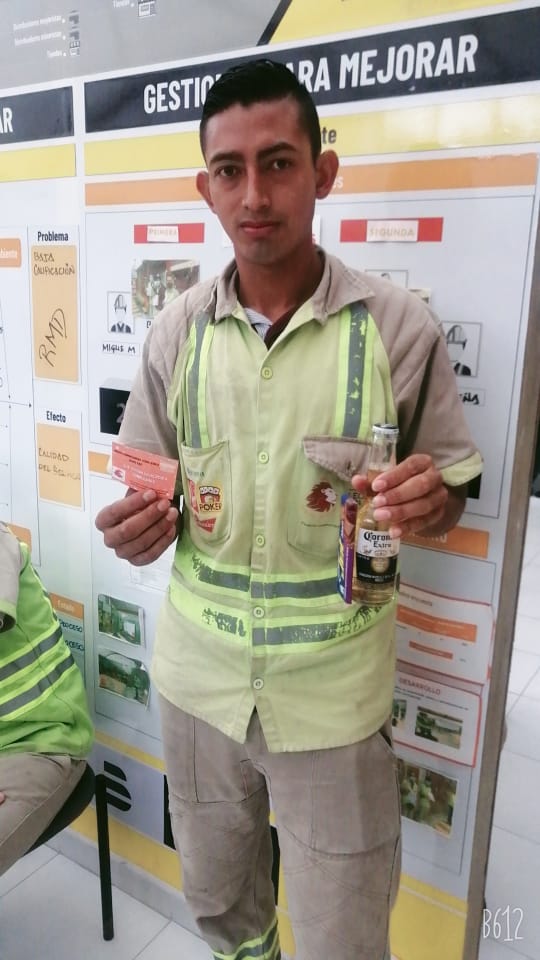 OPERATIVOS
MAYO
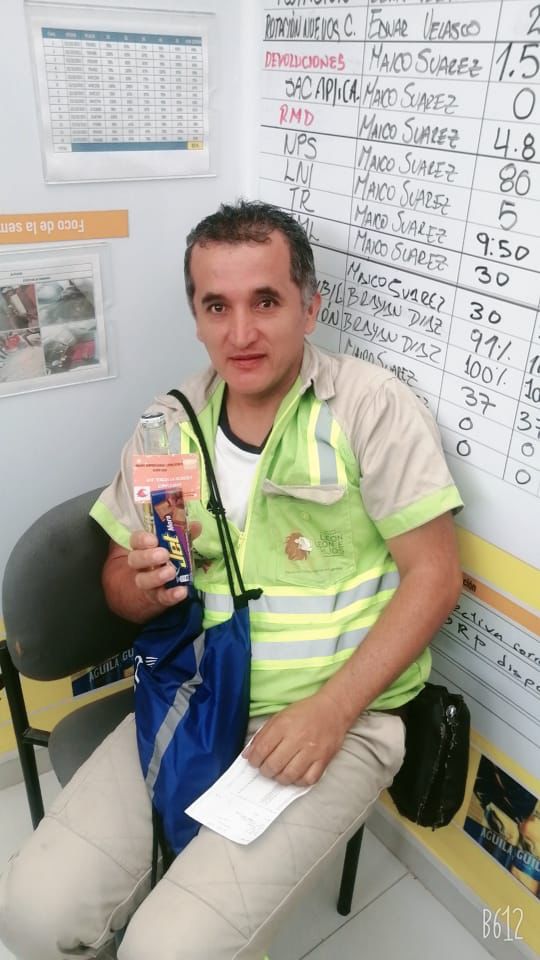 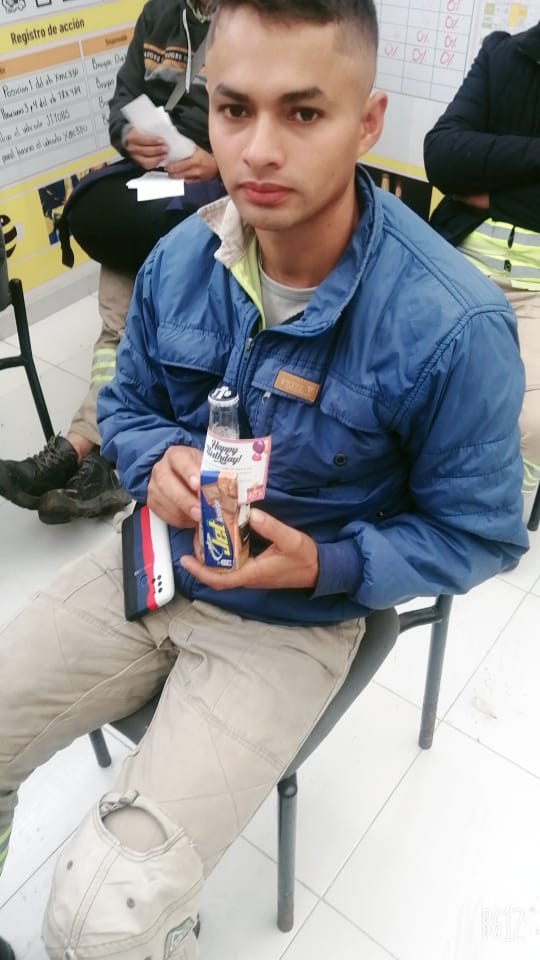 Nuestros cumpleañeros
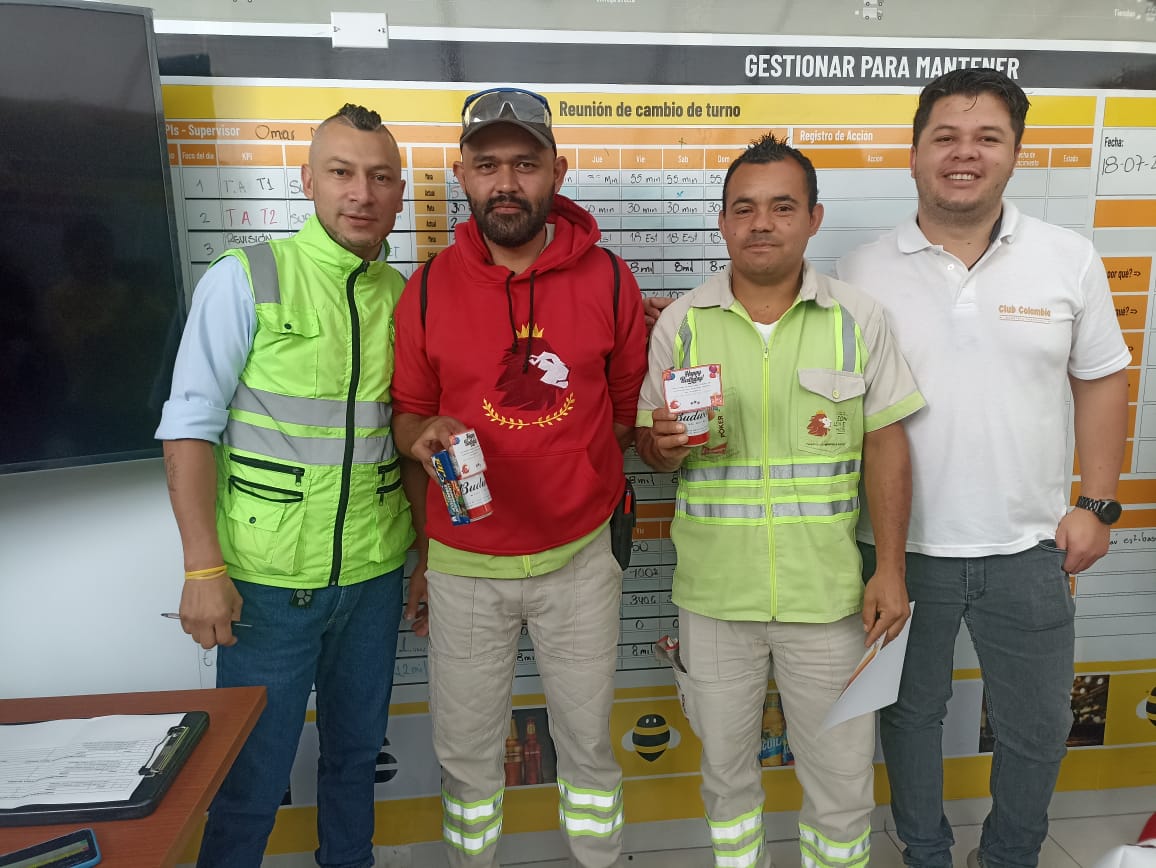 OPERATIVOS 
JUNIO
Nuestros cumpleañeros
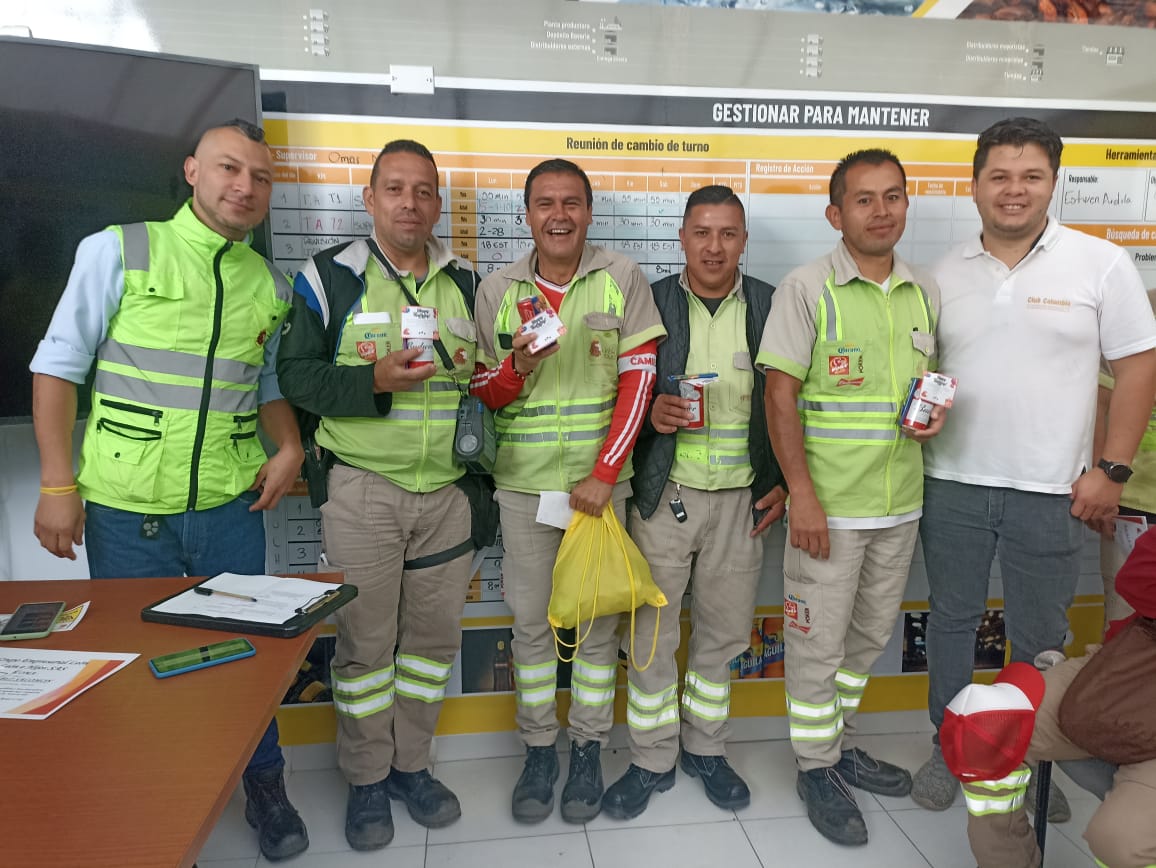 OPERATIVOS 
JULIO
Nuestros cumpleañeros
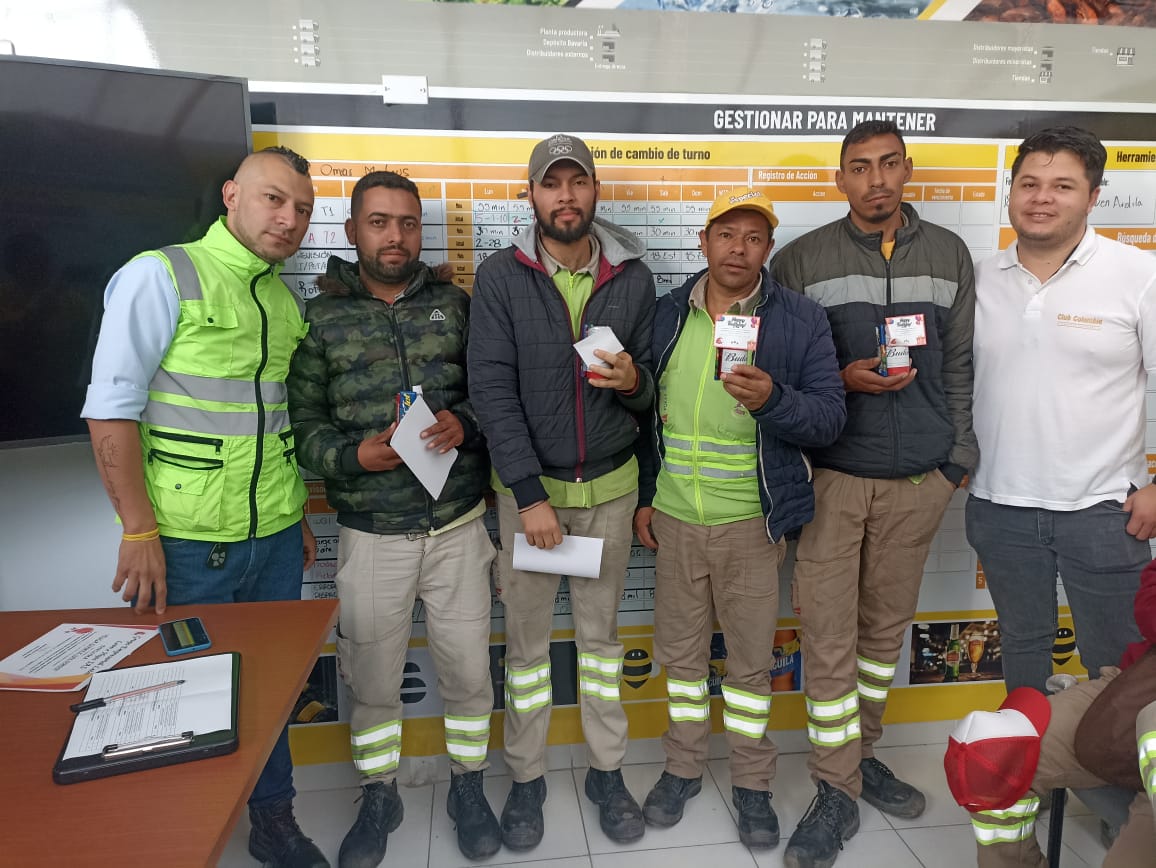 OPERATIVOS 
AGOSTO
Nuestros cumpleañeros
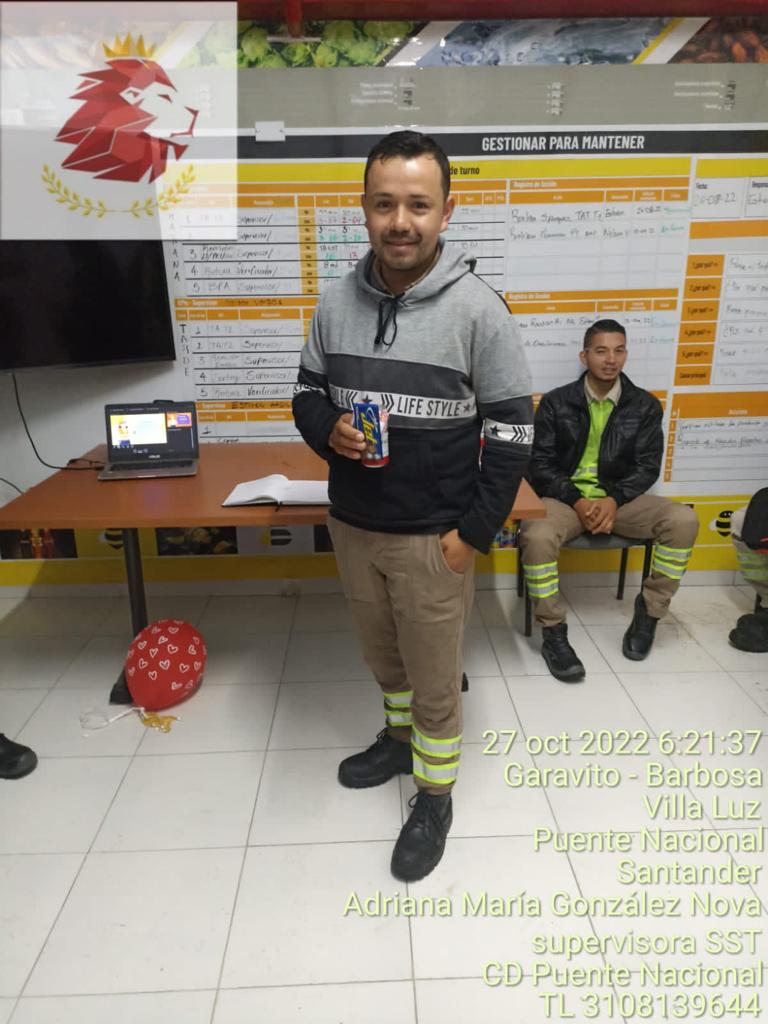 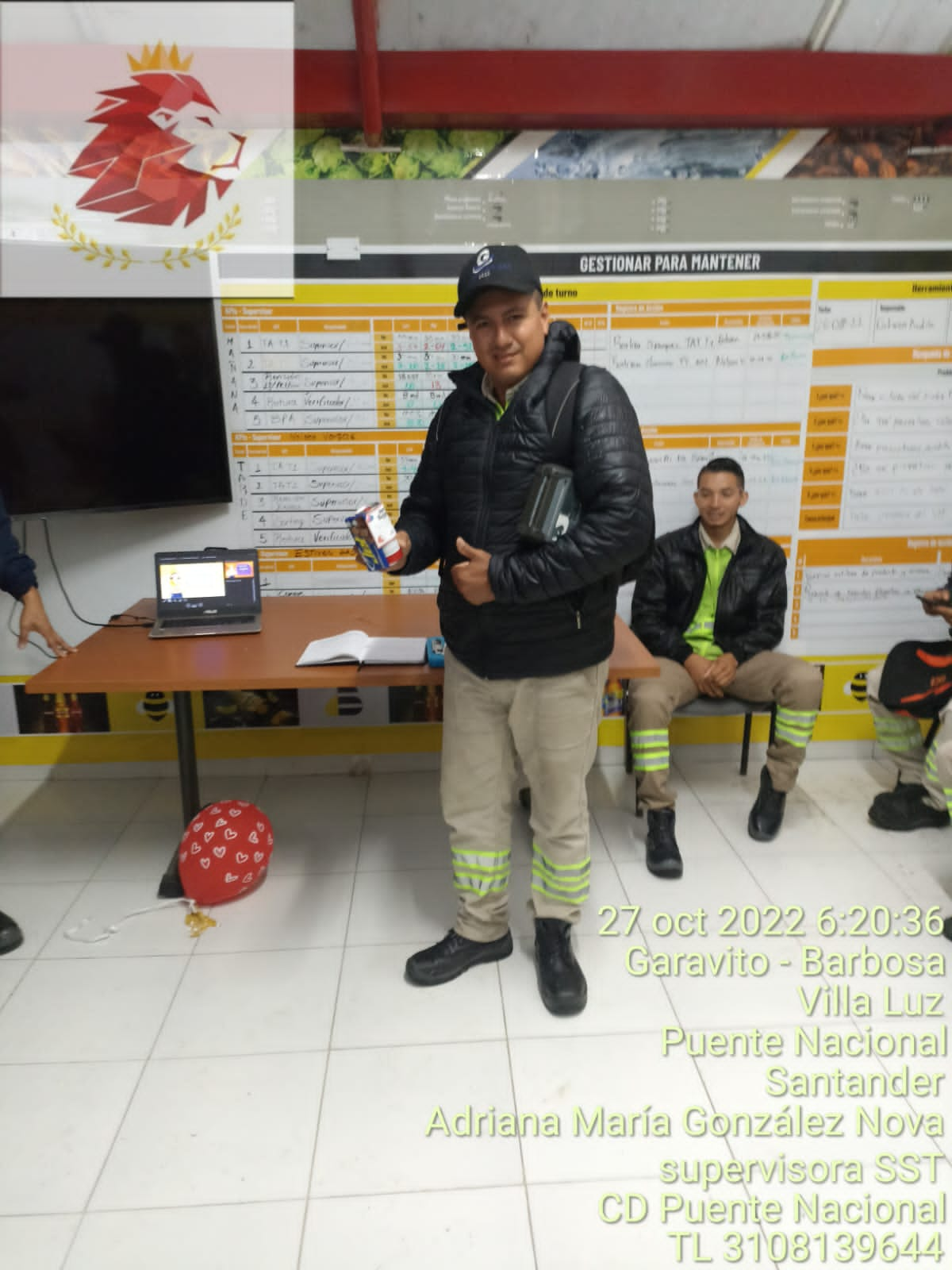 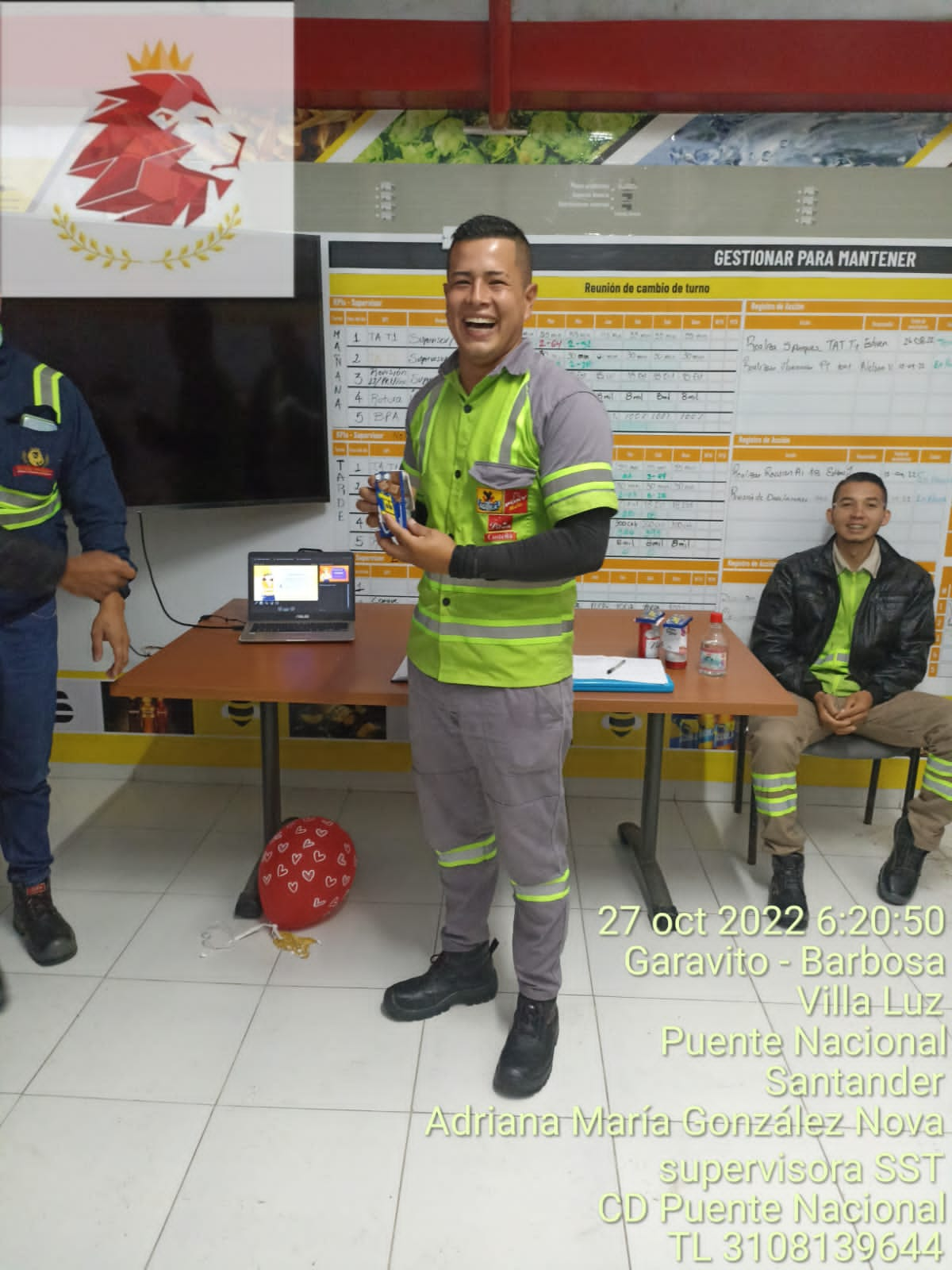 OPERATIVOS 
SEPTIEMBRE
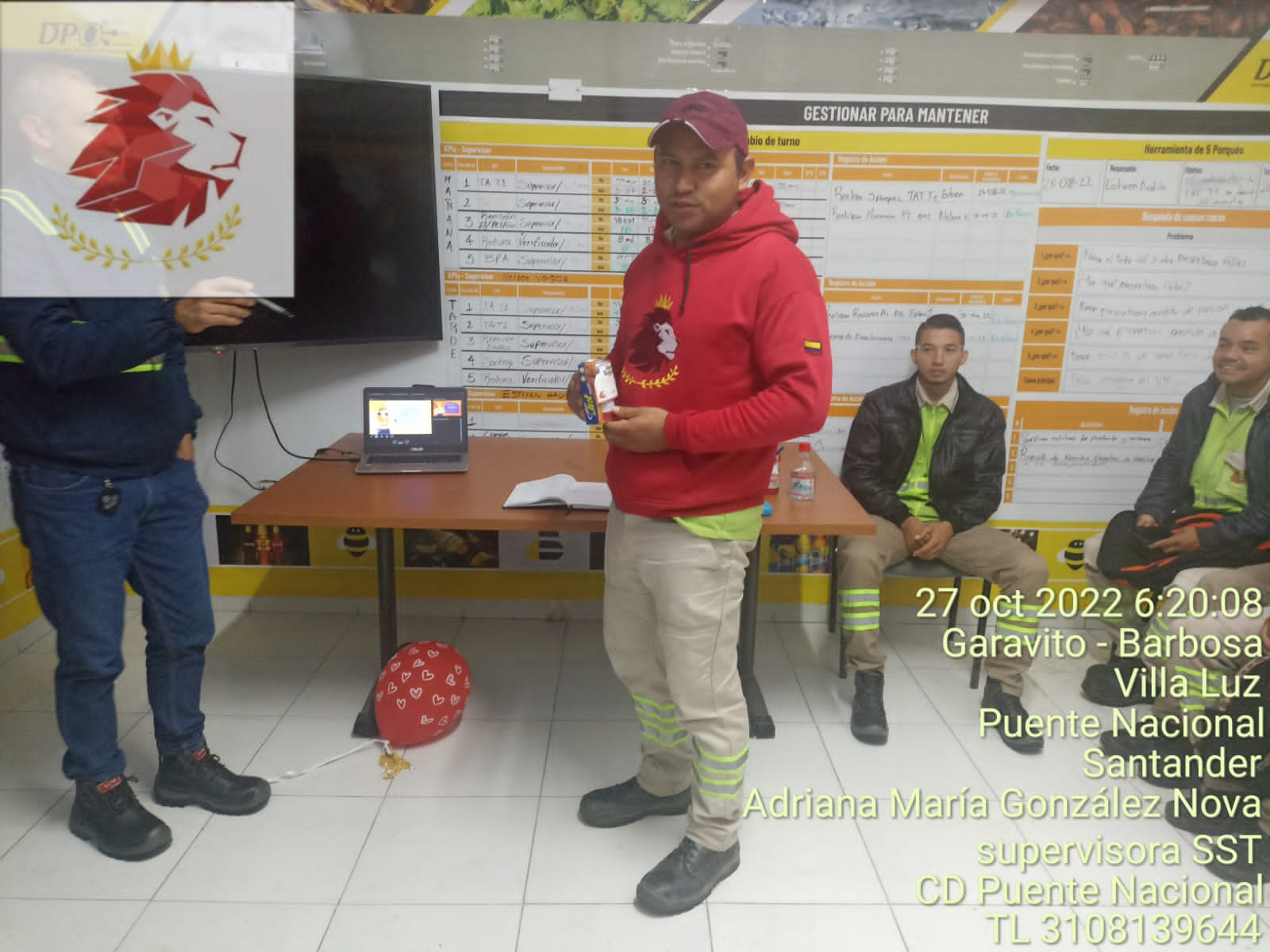 Nuestros cumpleañeros
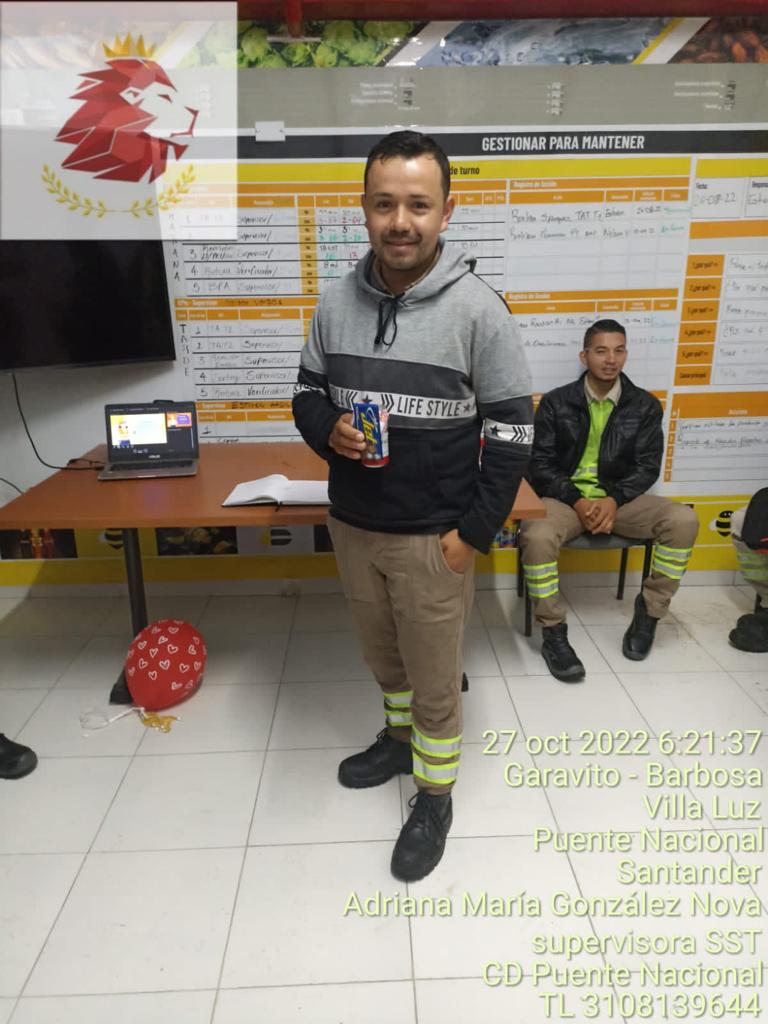 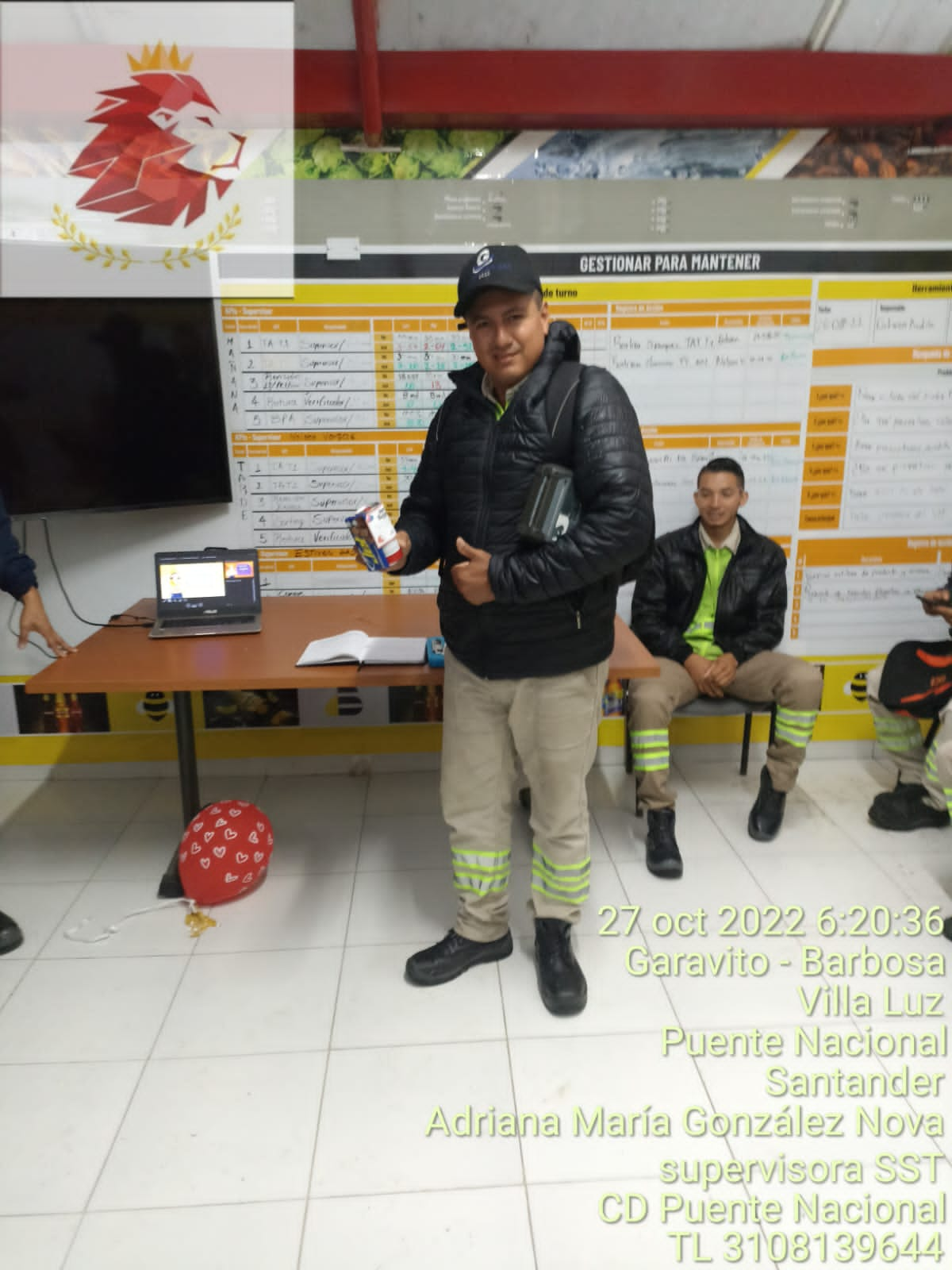 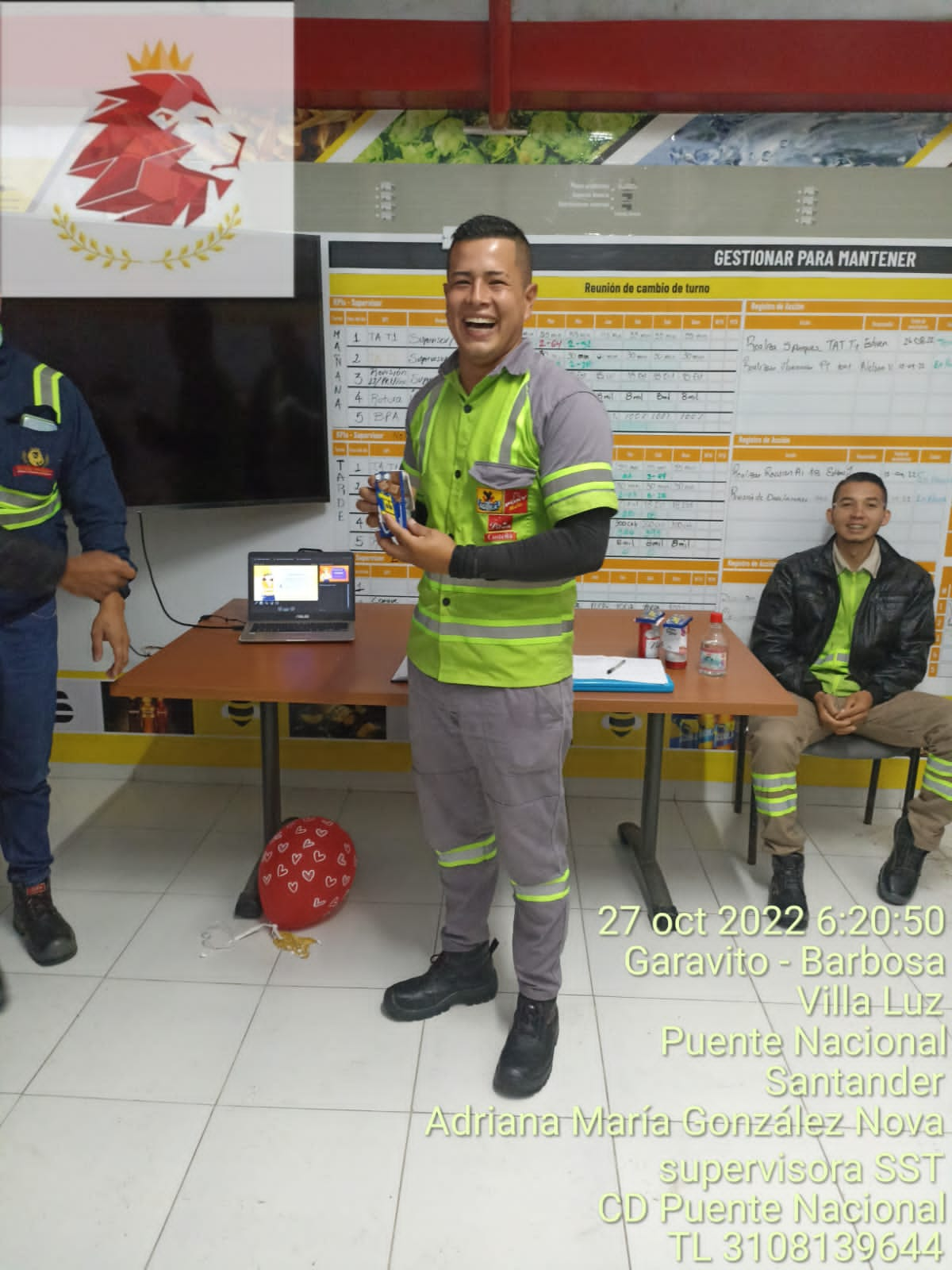 OPERATIVOS 
SEPTIEMBRE
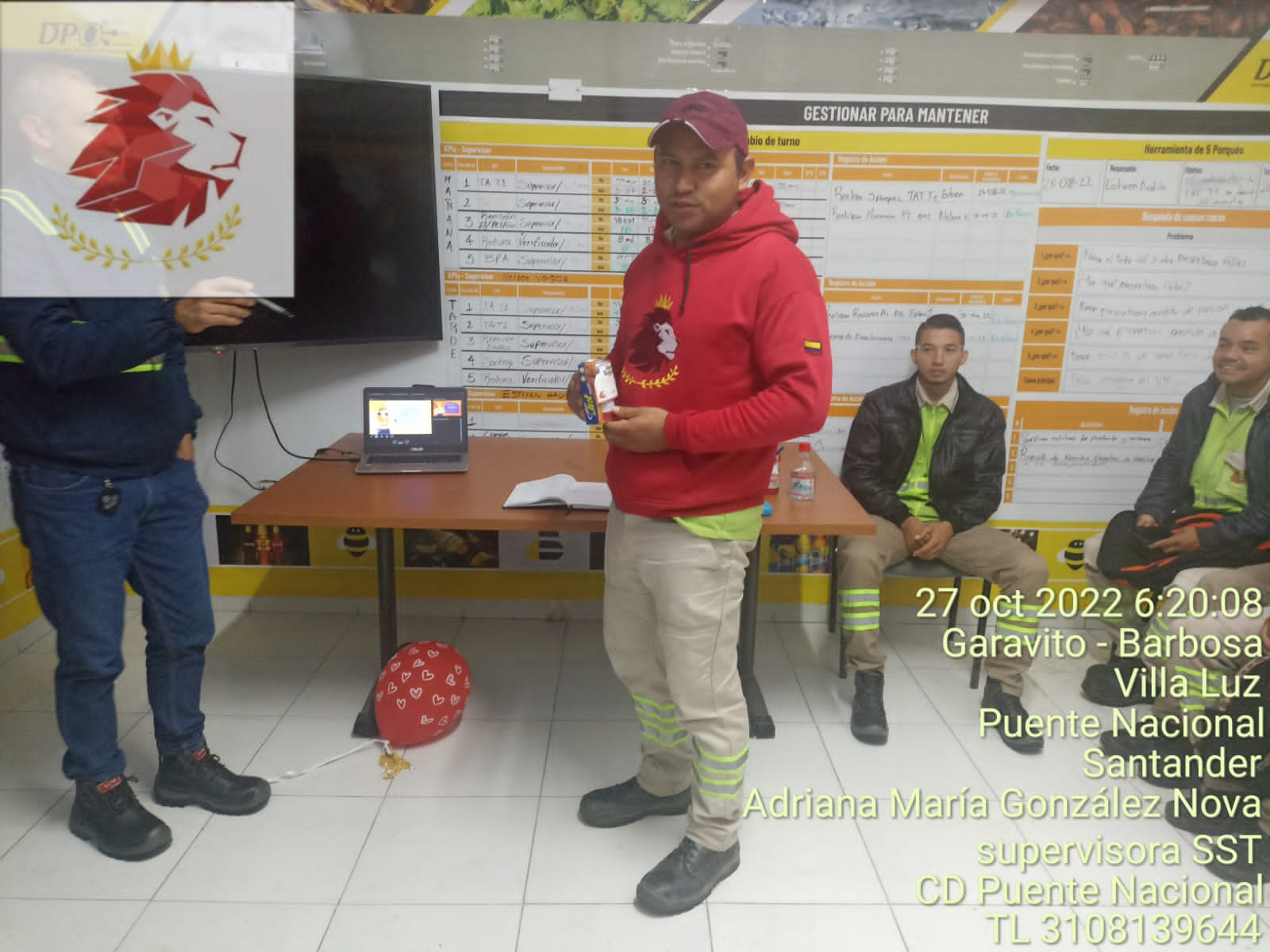 Nuestros cumpleañeros
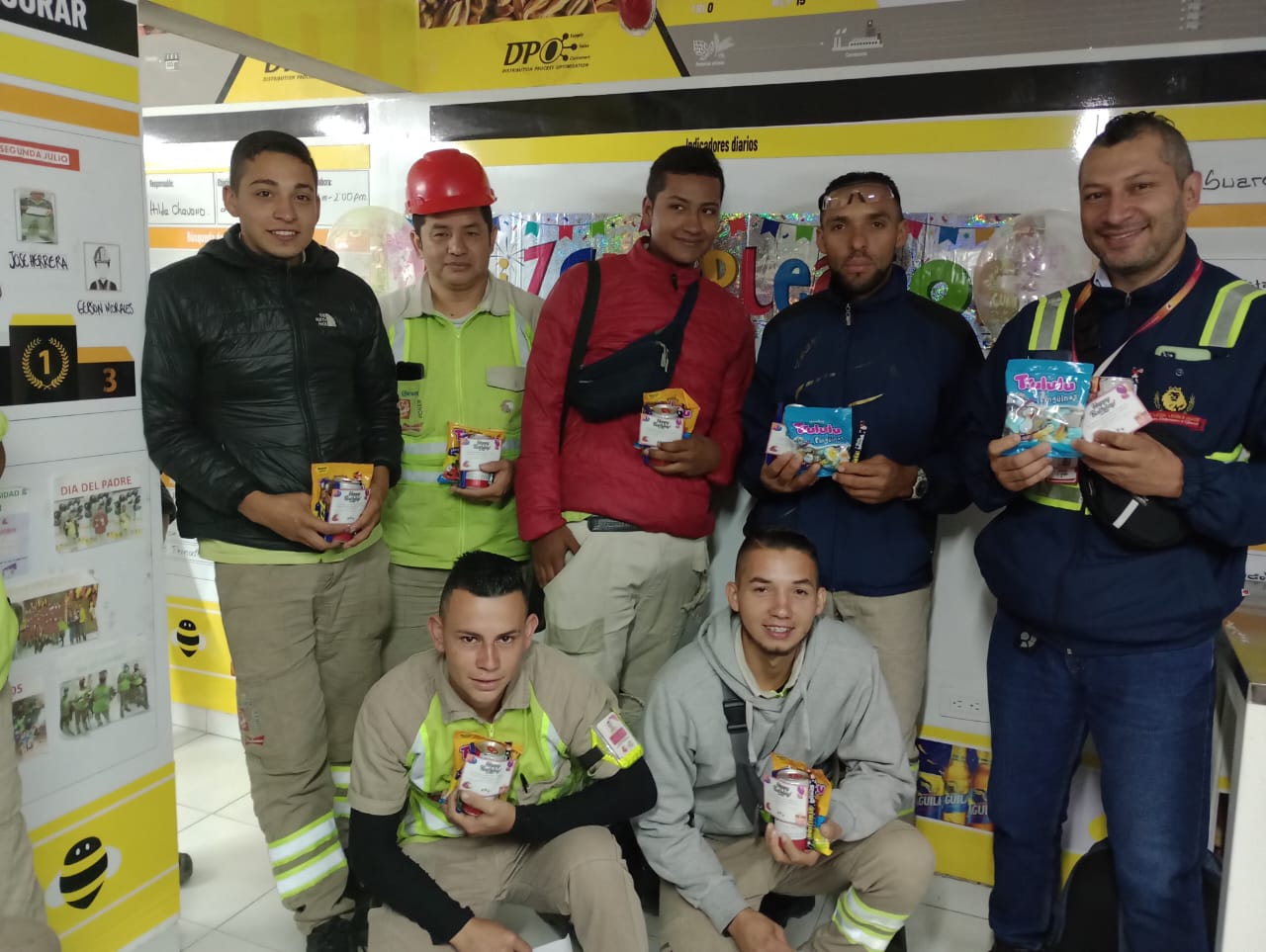 OPERATIVOS 
OCTUBRE
Nuestros cumpleañeros
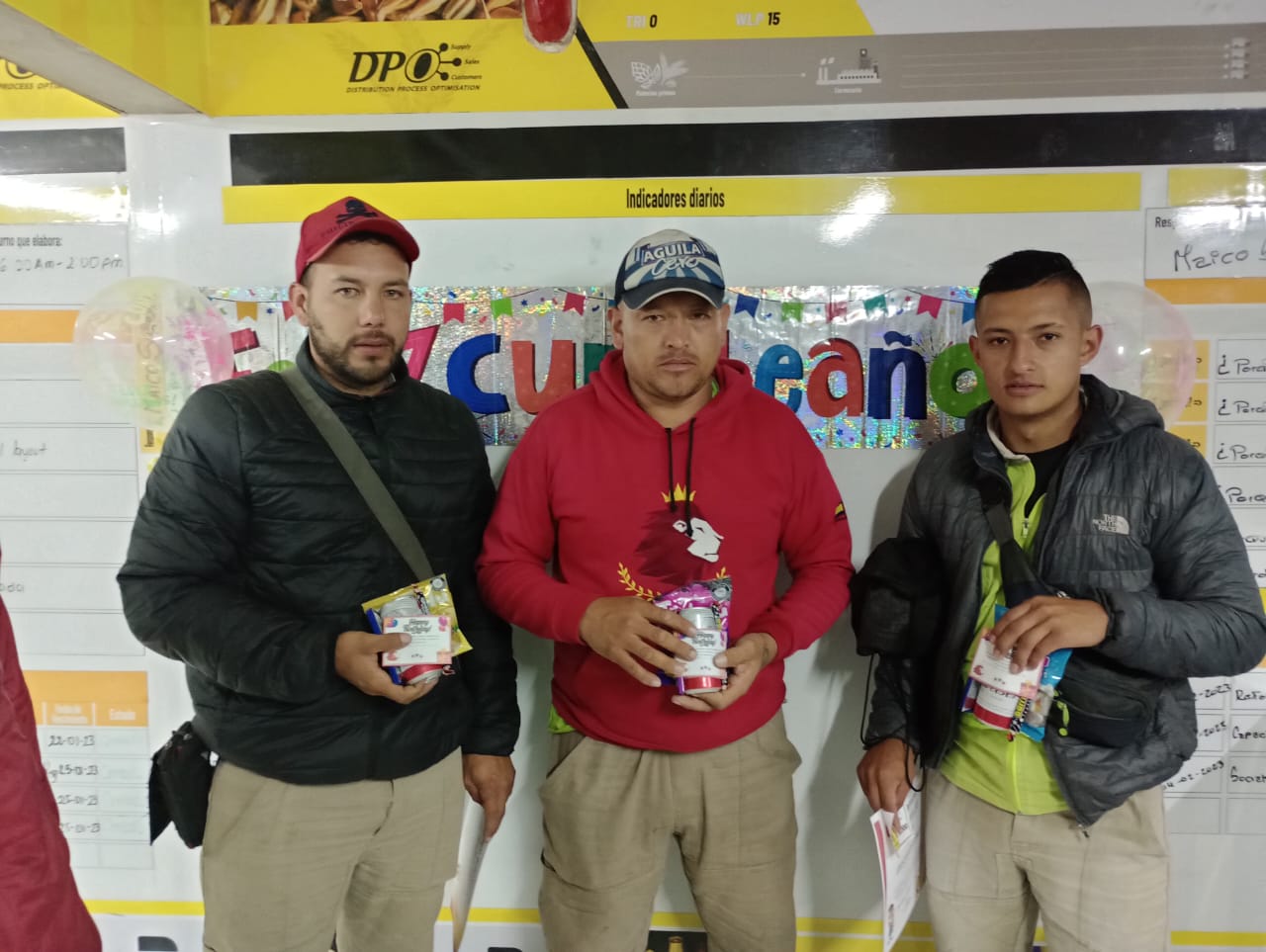 OPERATIVOS
NOVIEMBRE
Nuestros cumpleañeros
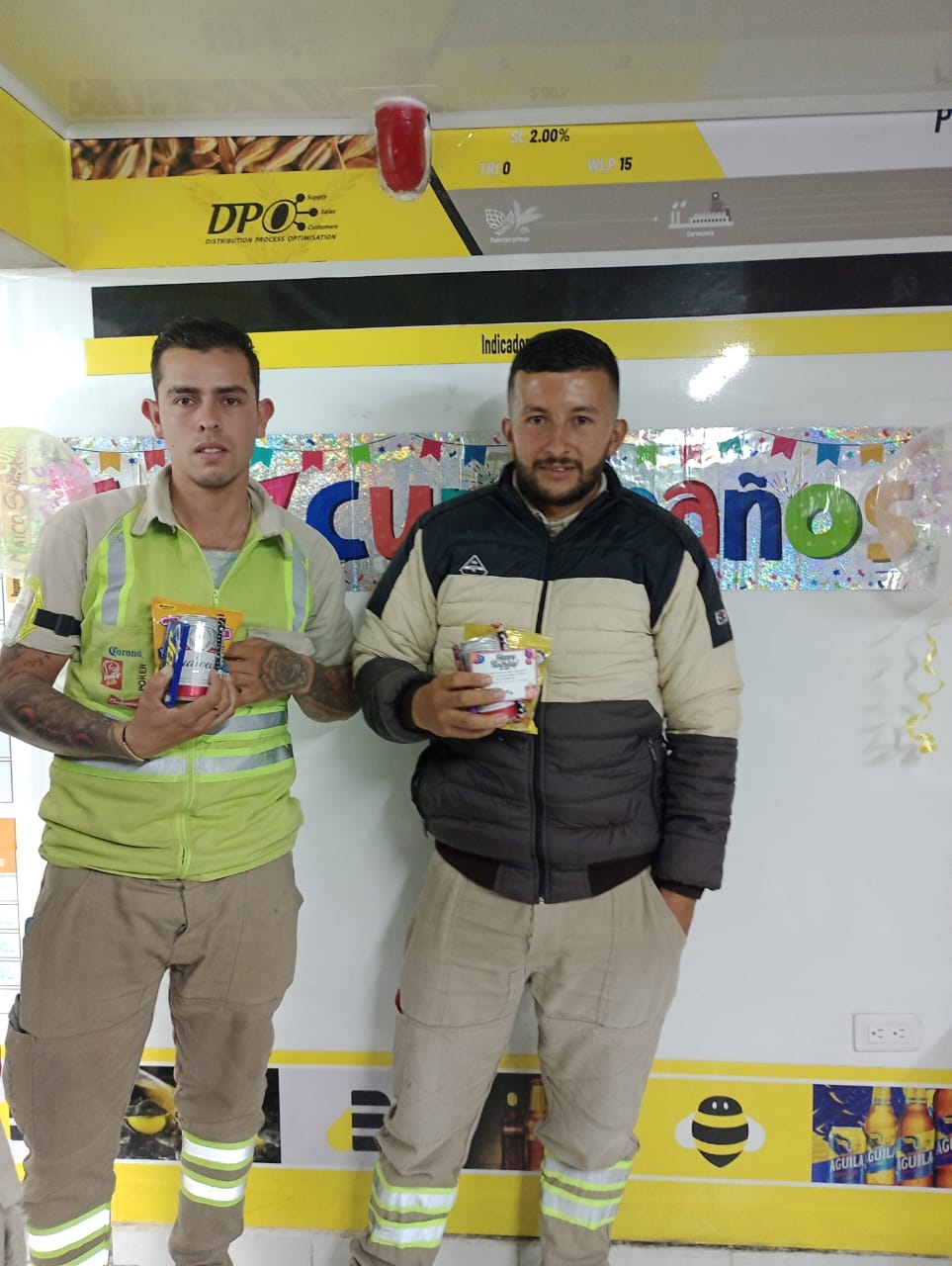 OPERATIVOS
DICIEMBRE
DIA DE SAN VALENTIN
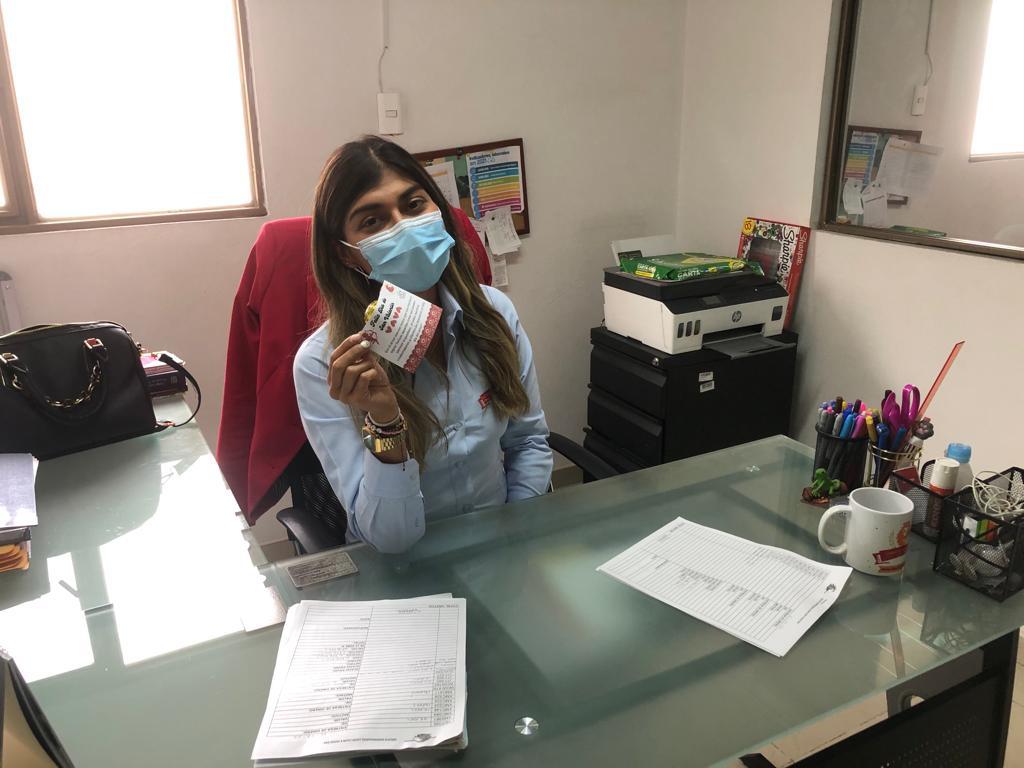 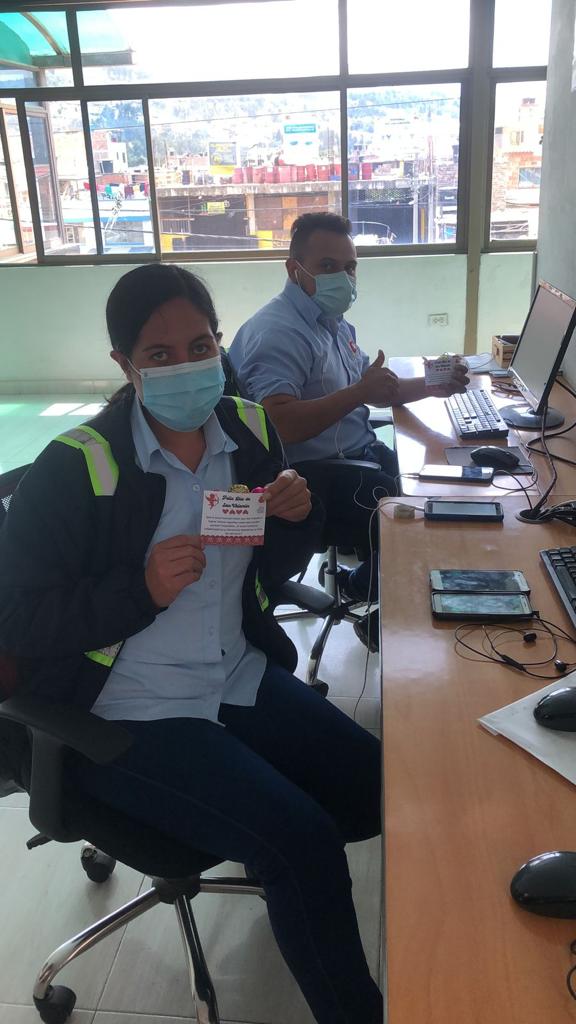 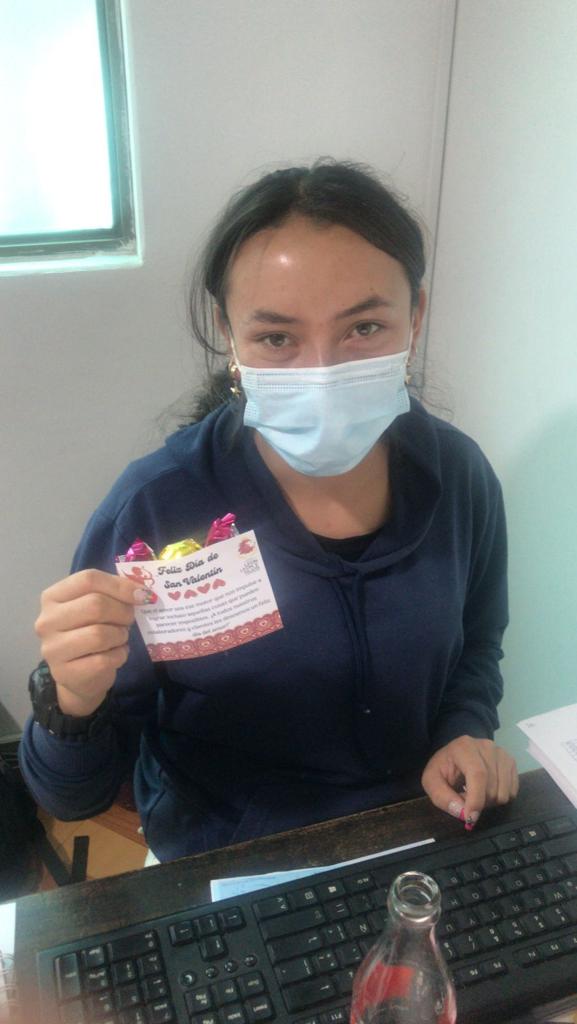 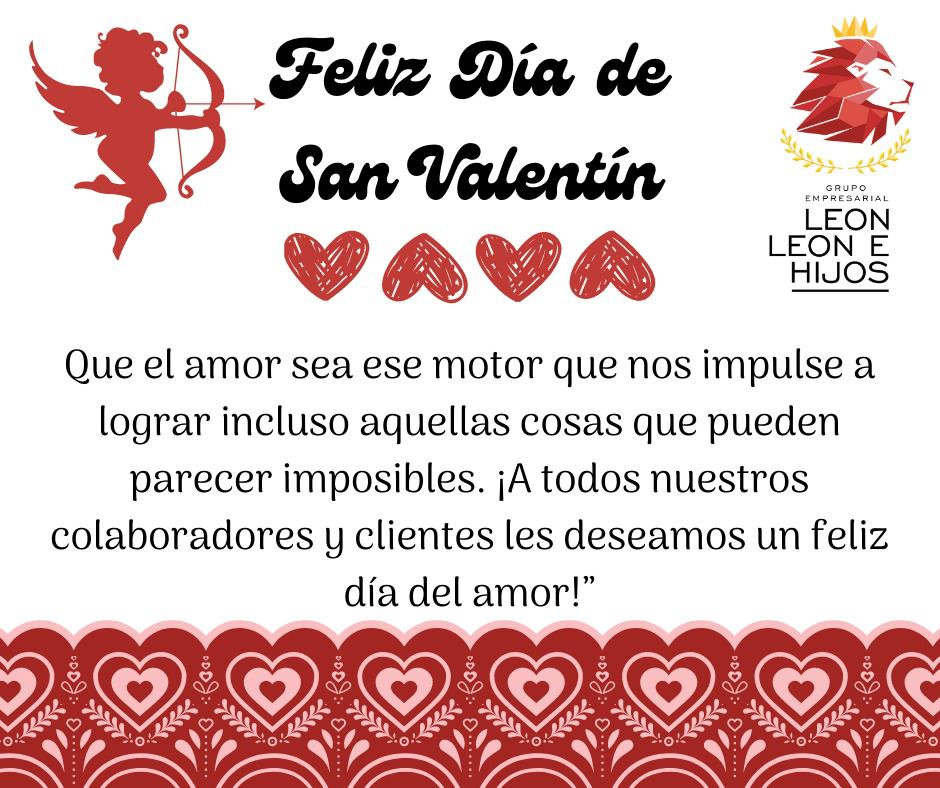 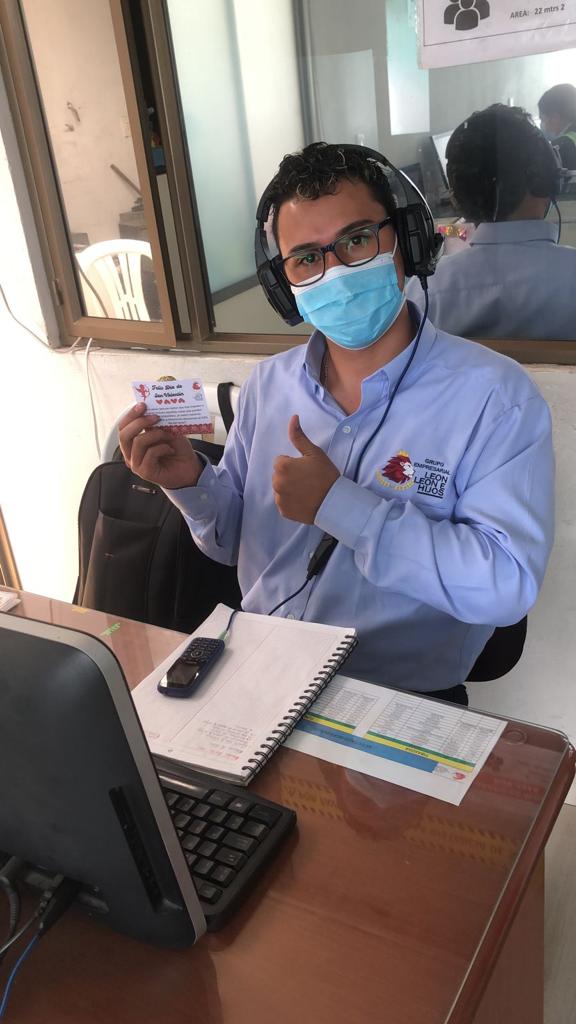 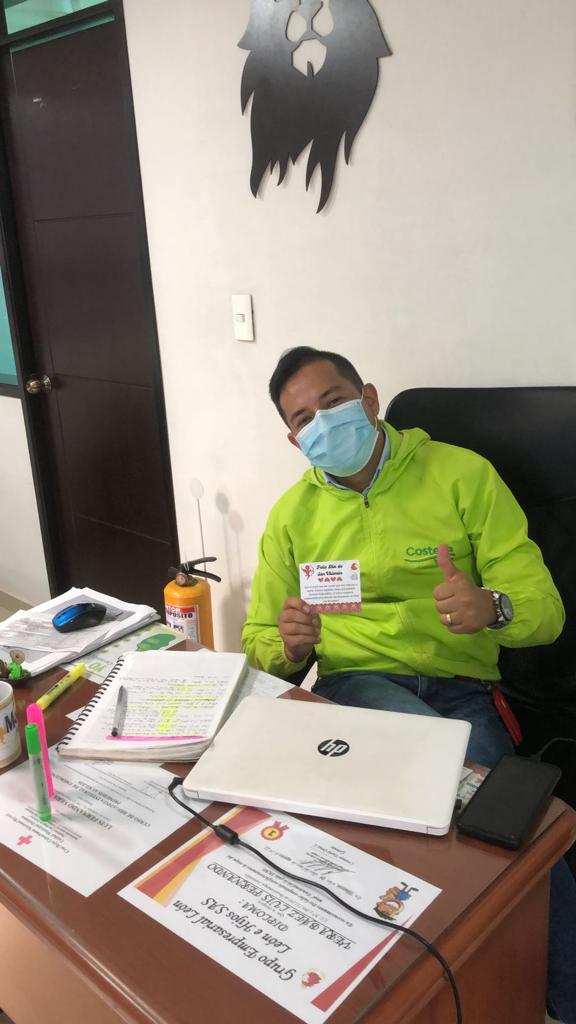 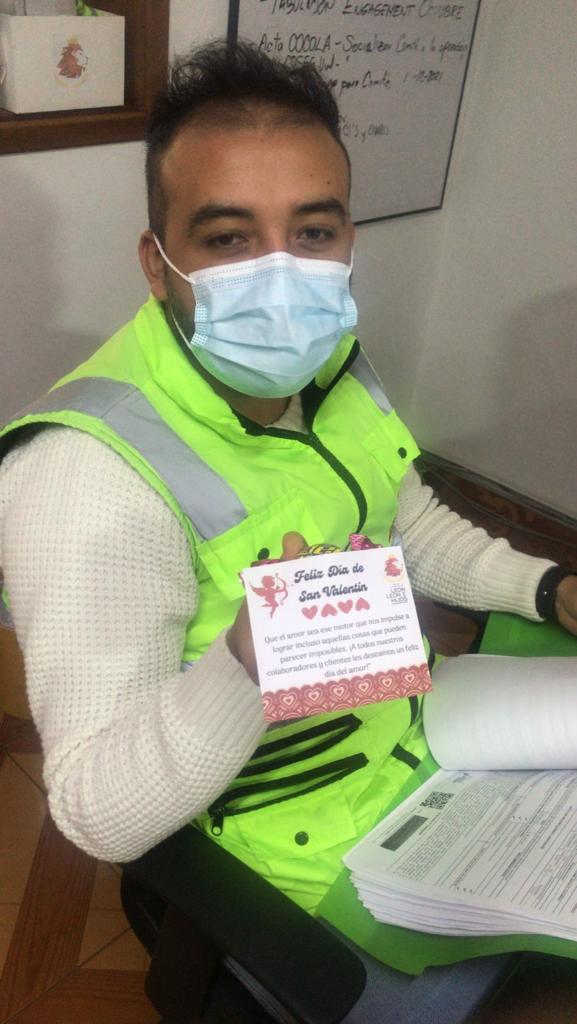 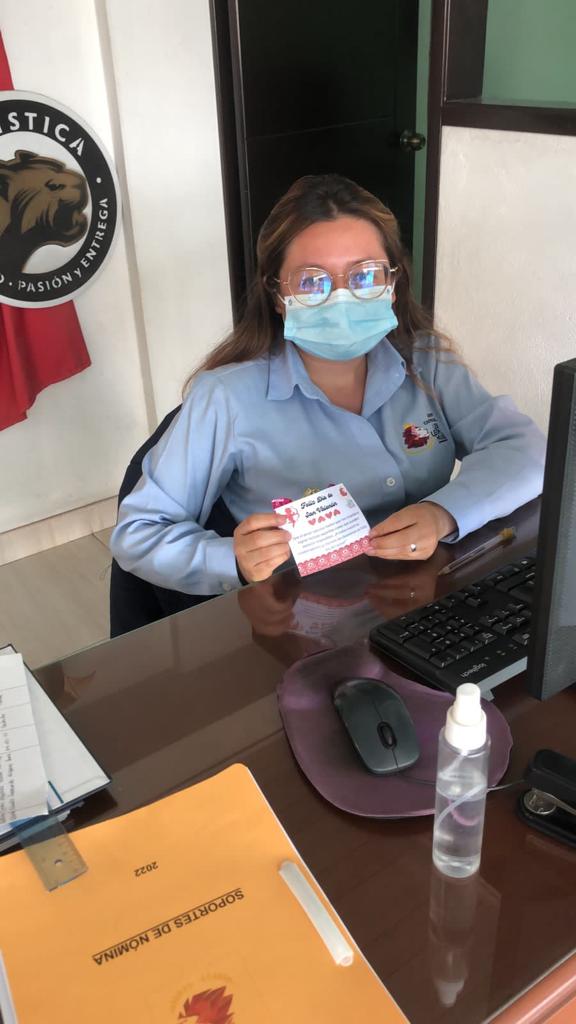 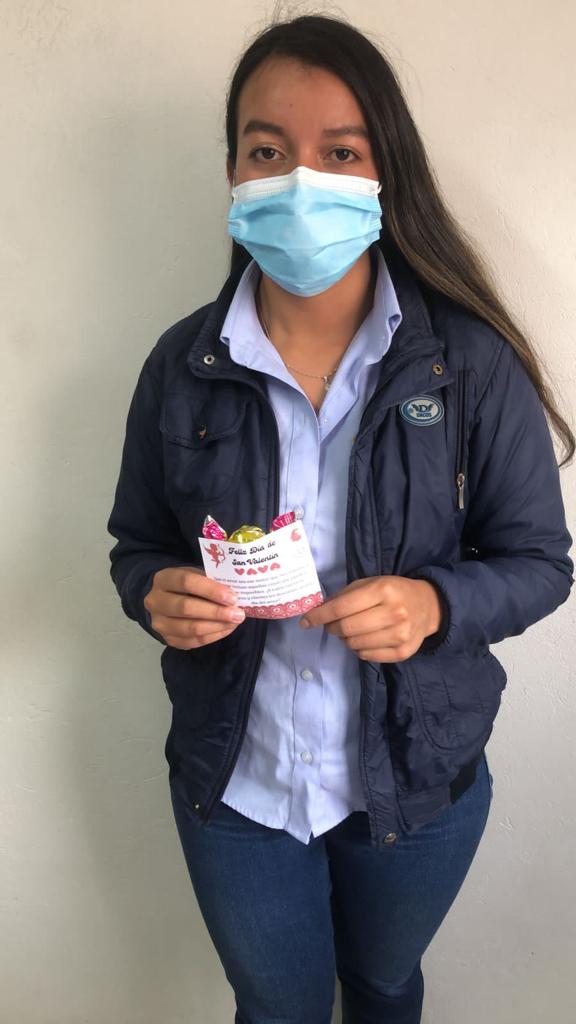 DÍA DE LA MUJER
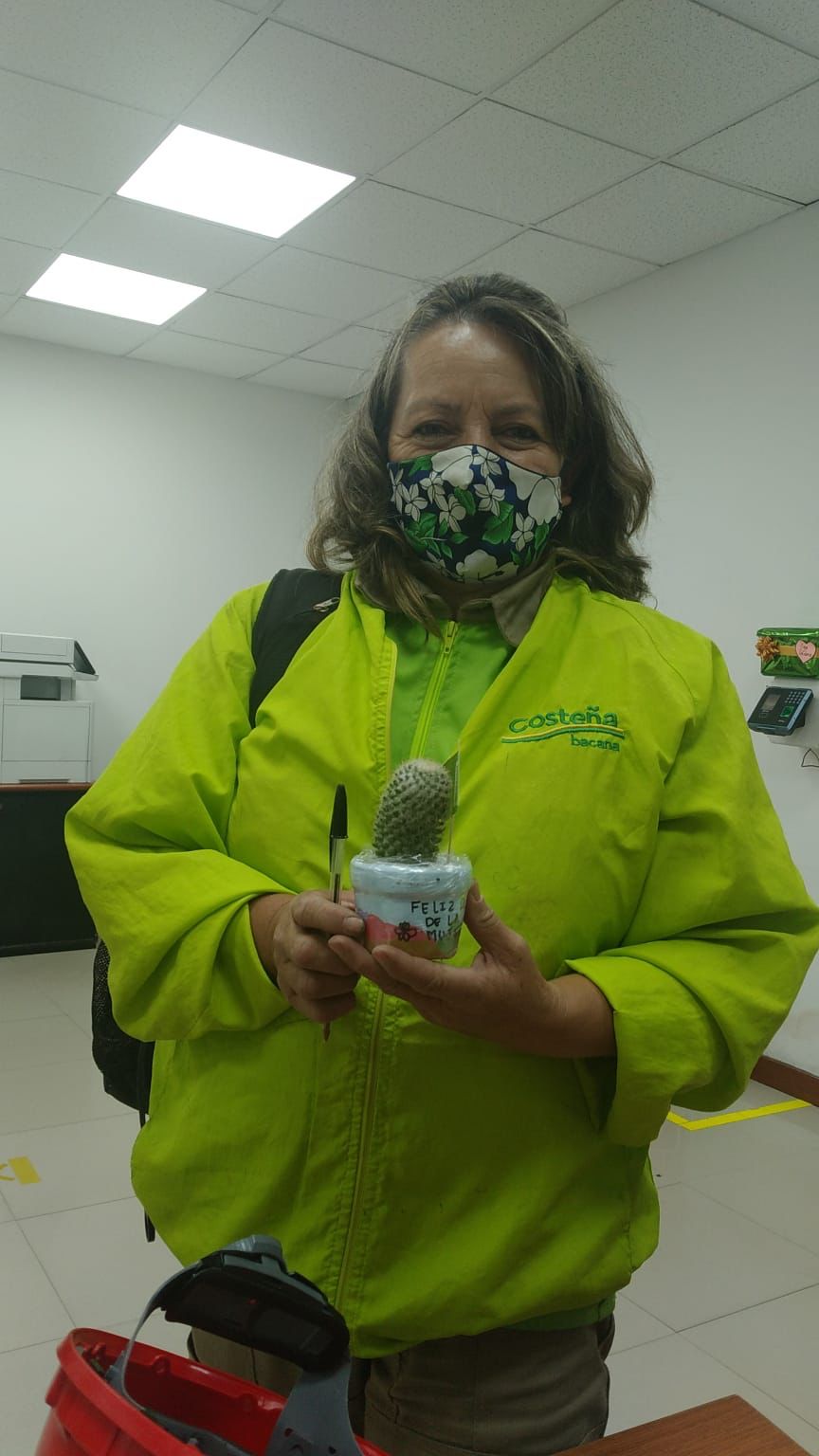 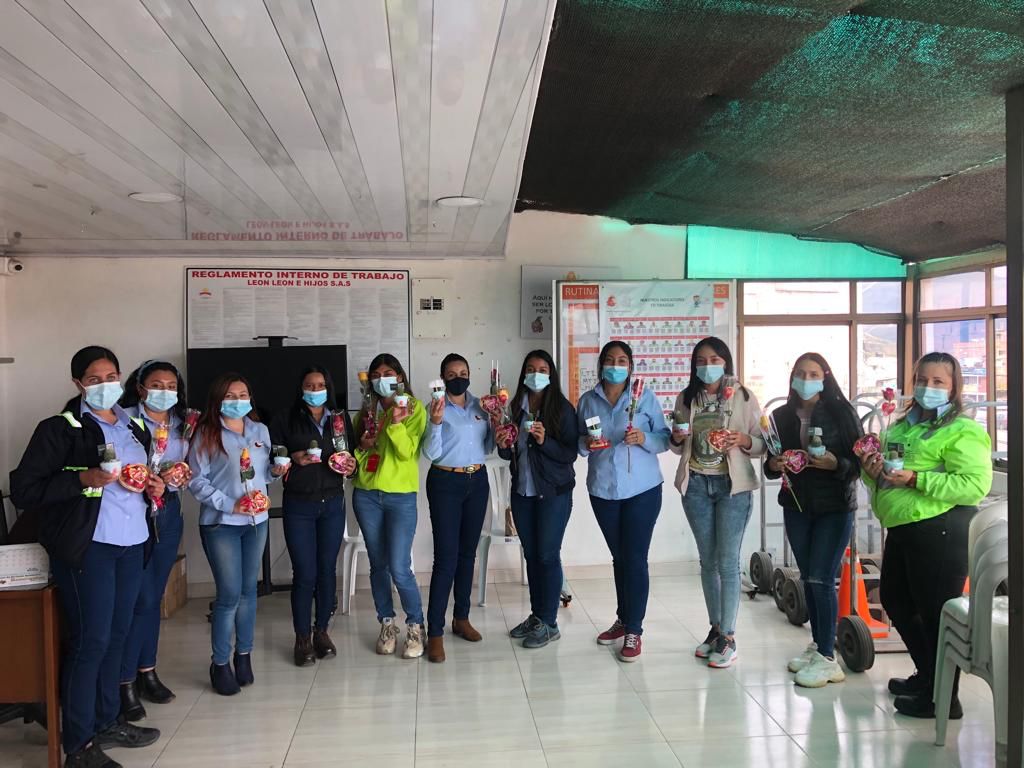 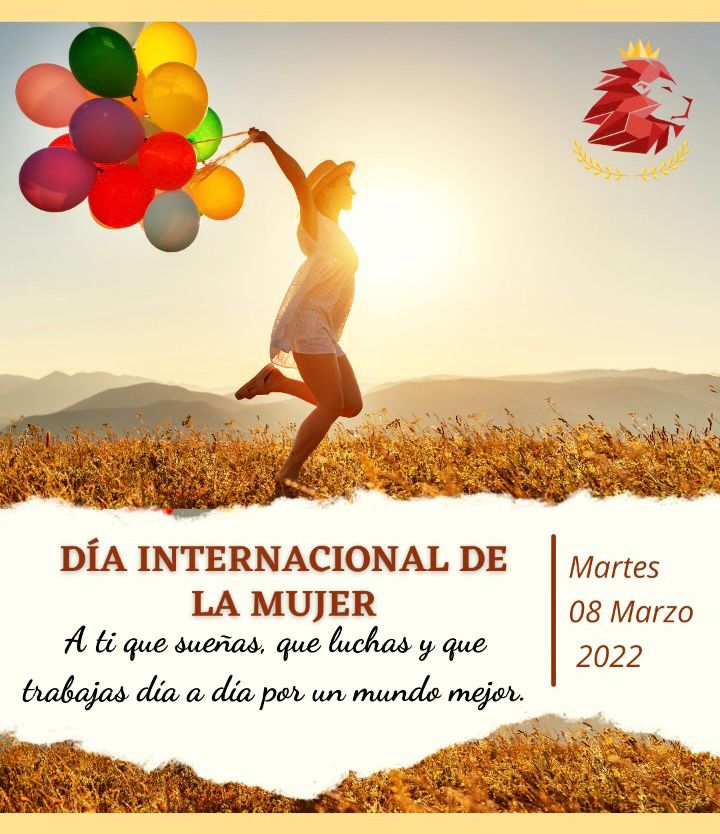 DÍA DE LA MADRE
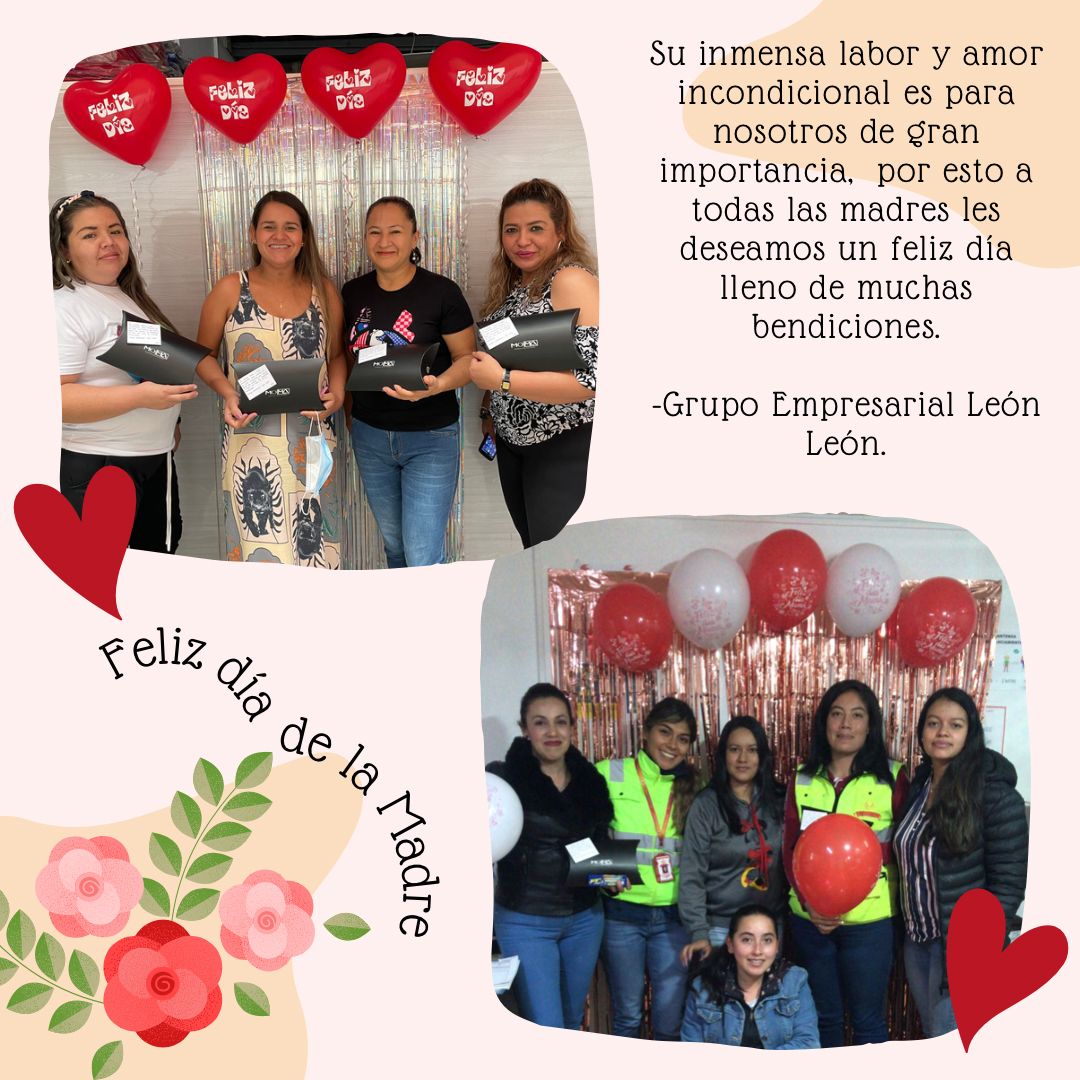 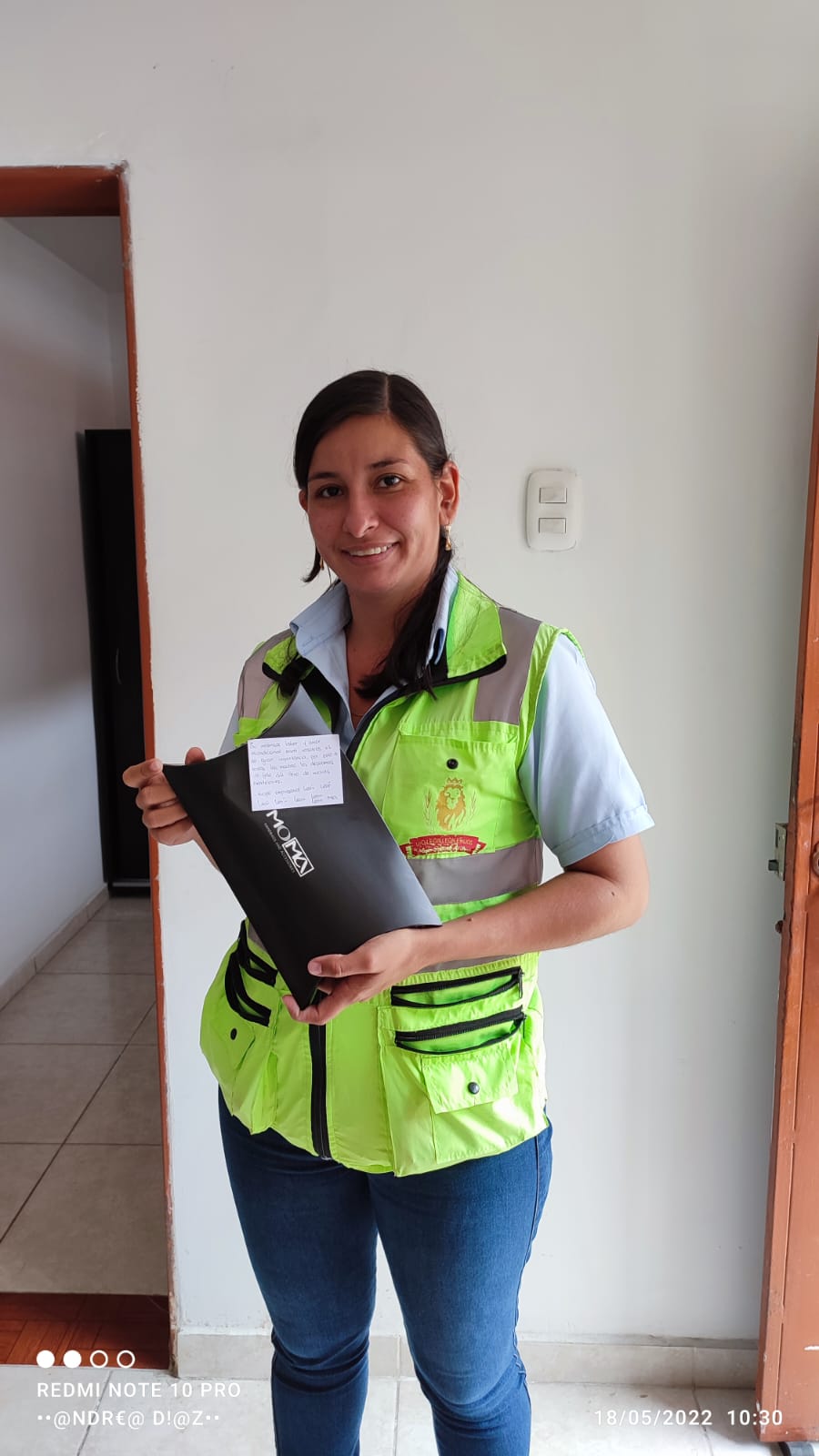 DÍA DE LA VIRGEN DEL CARMEN
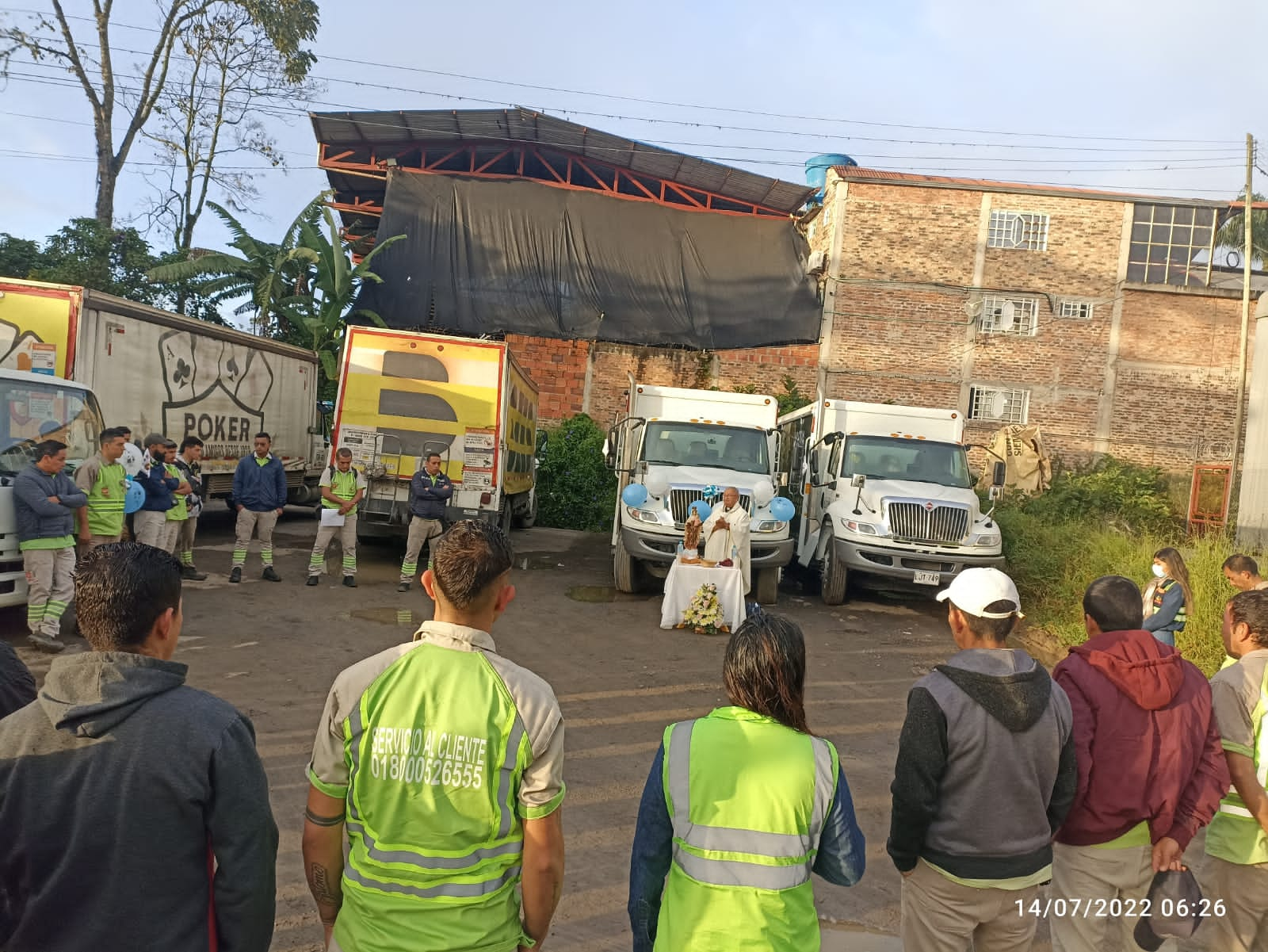 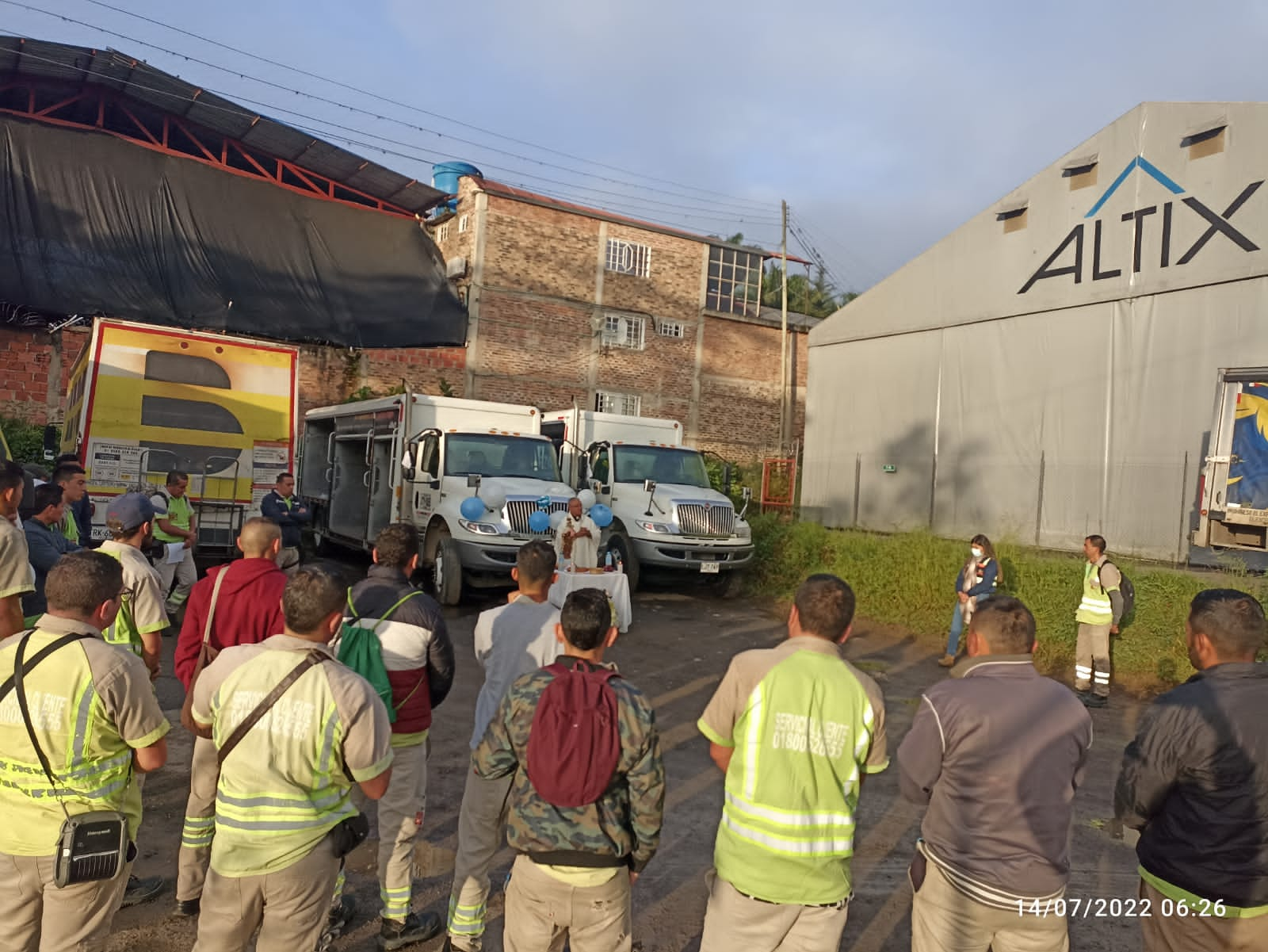 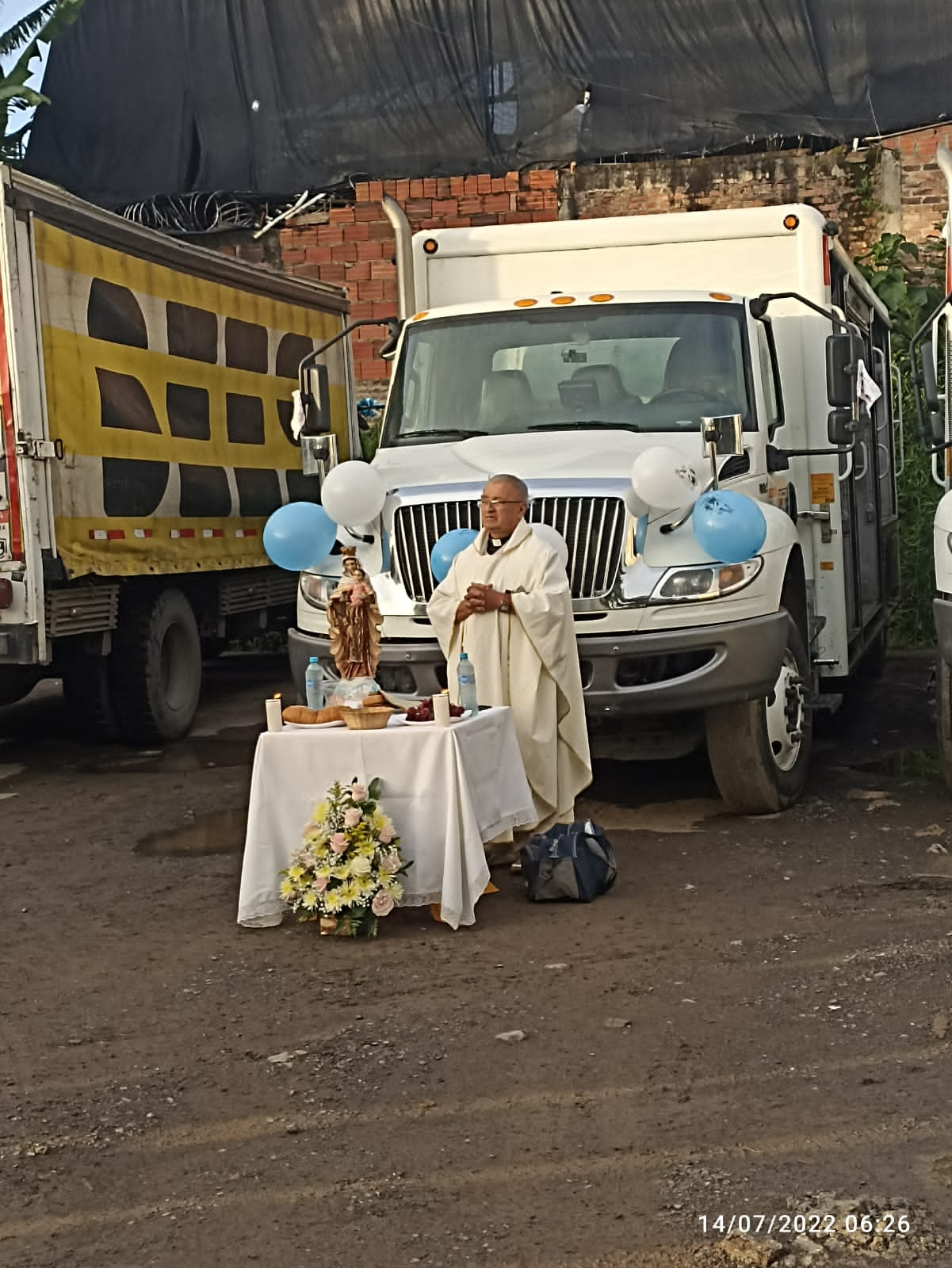 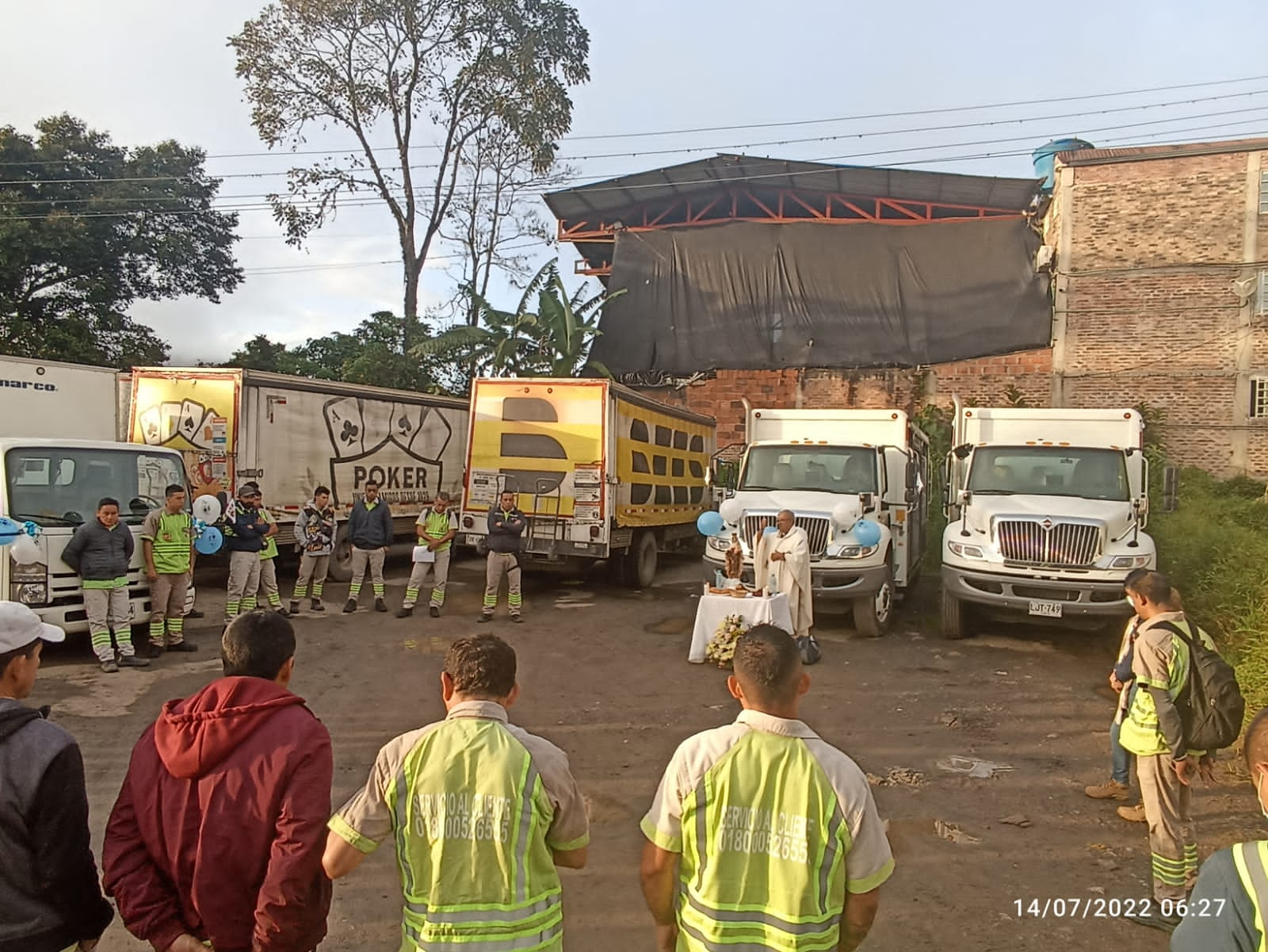 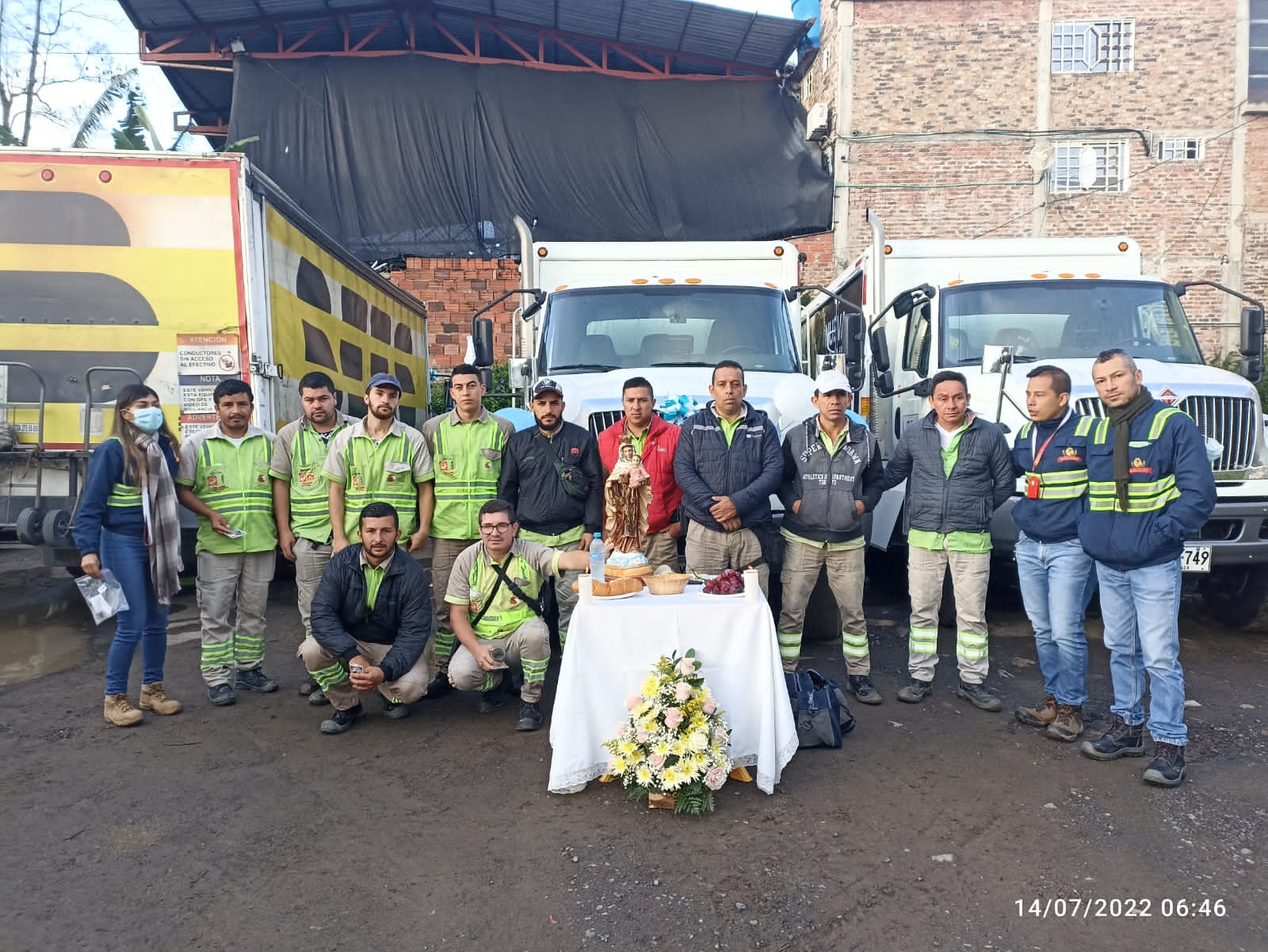 DÍA DEL HOMBRE
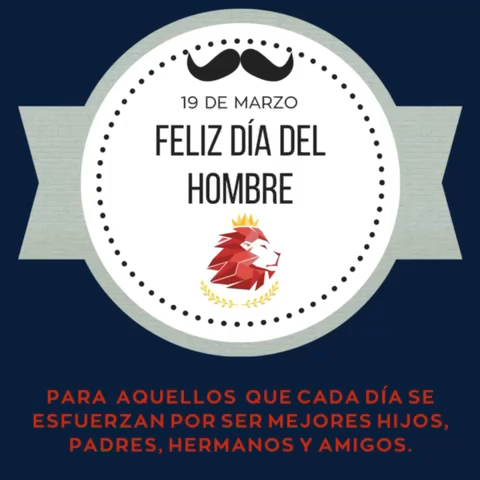 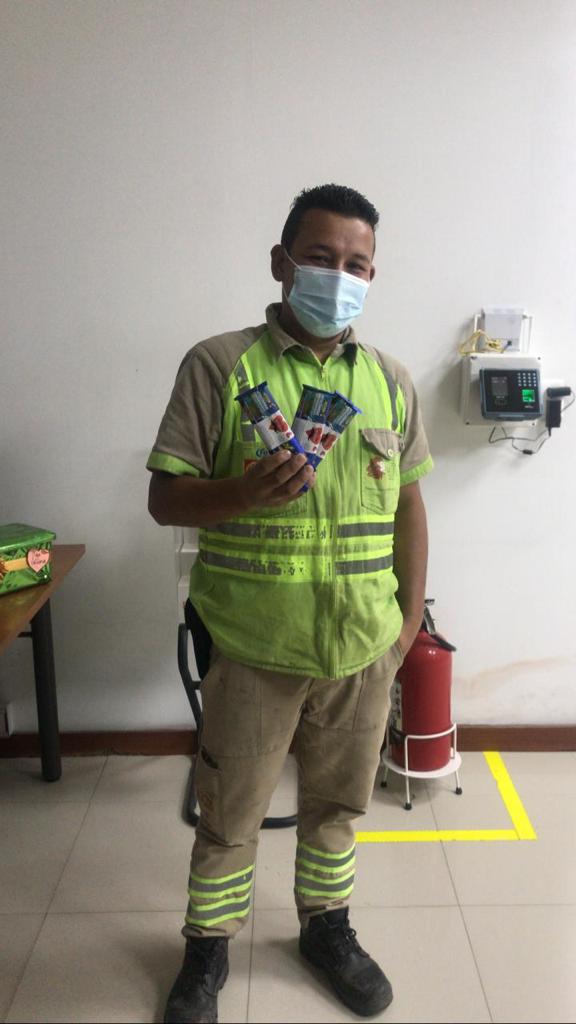 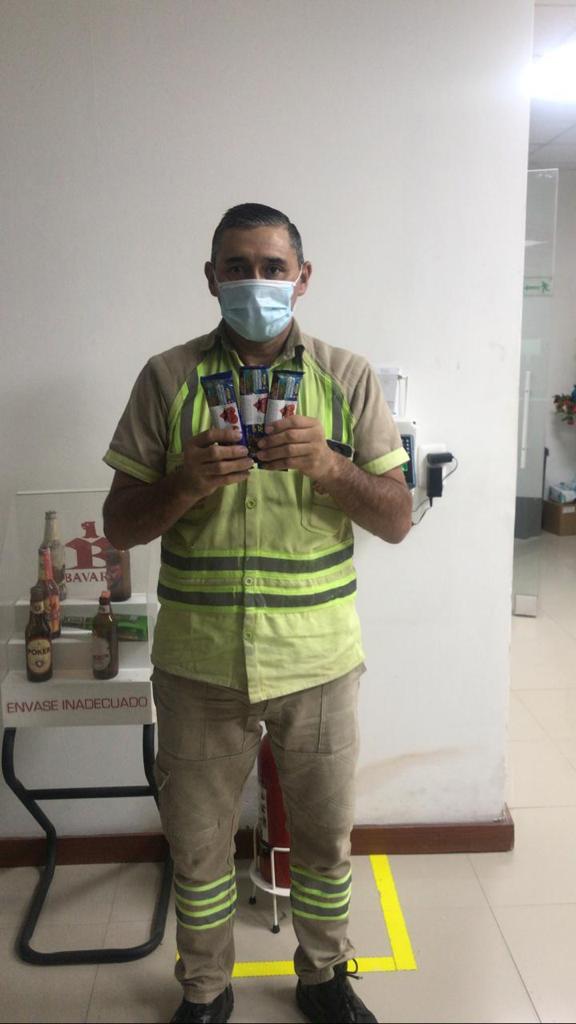 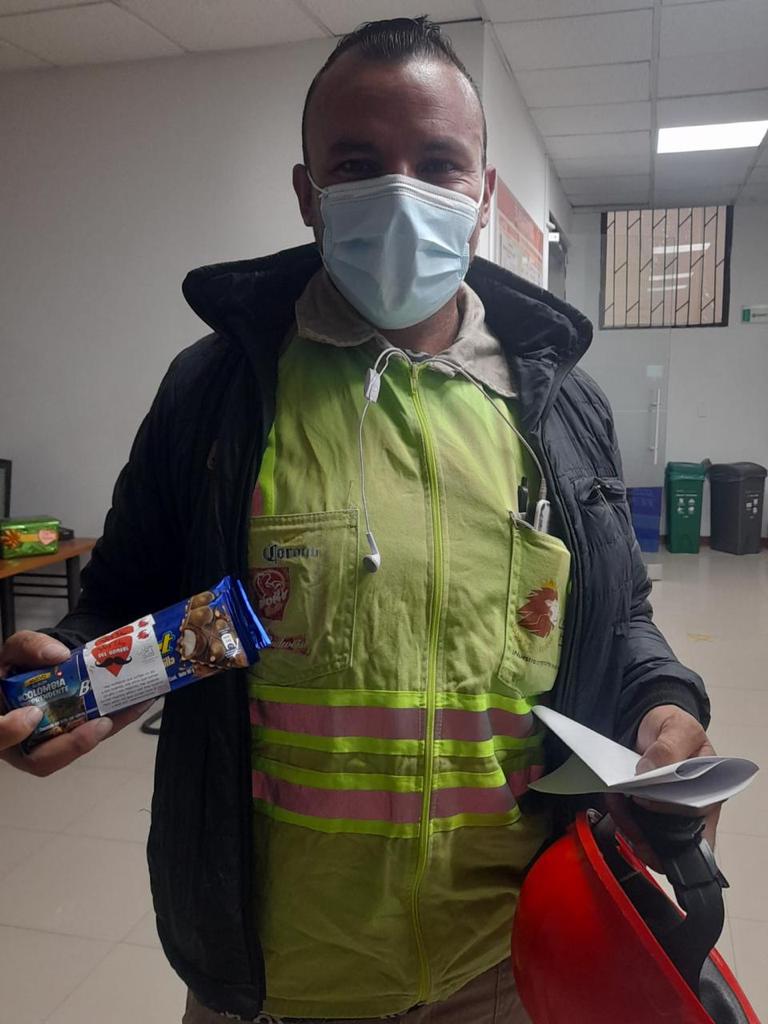 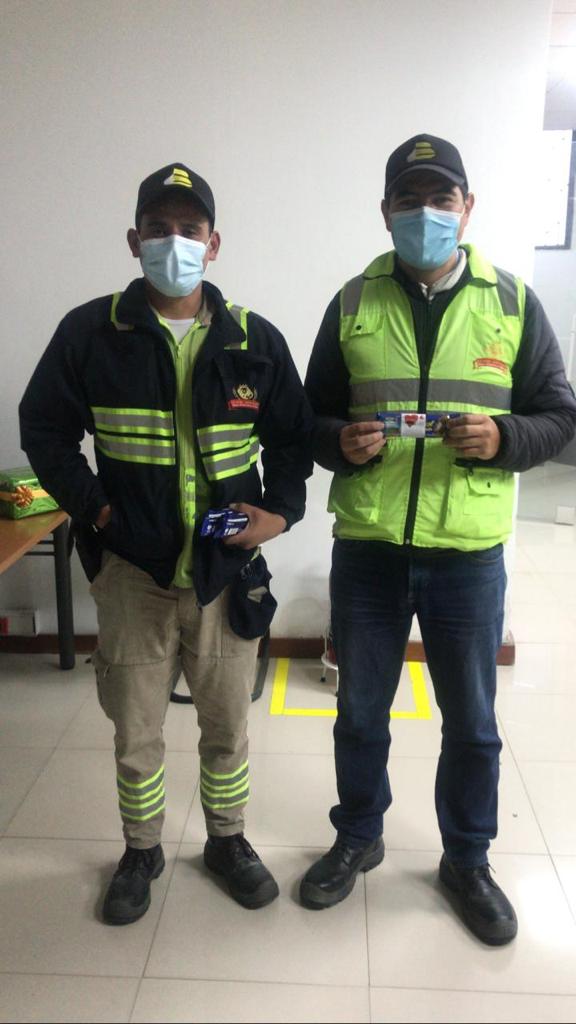 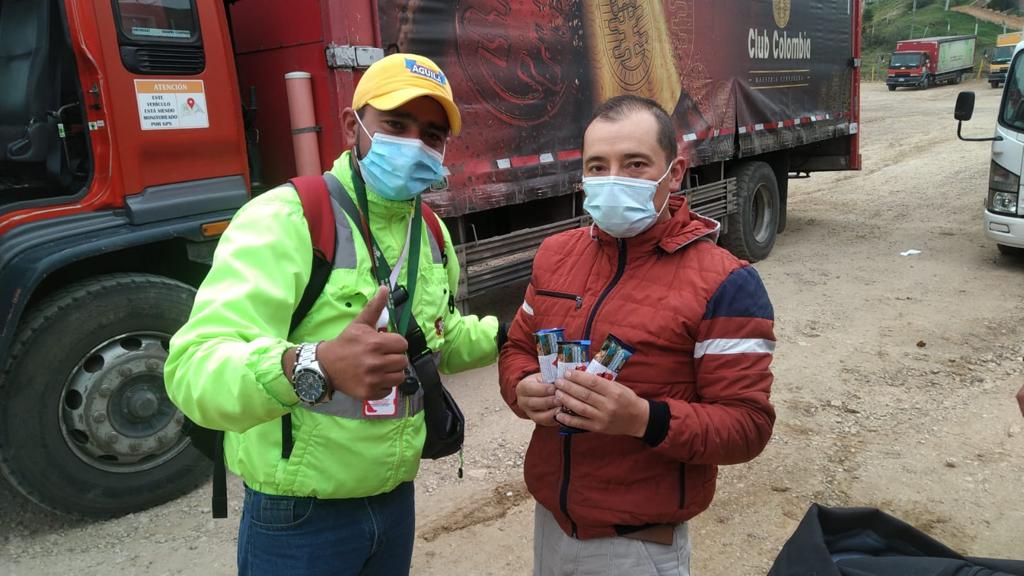 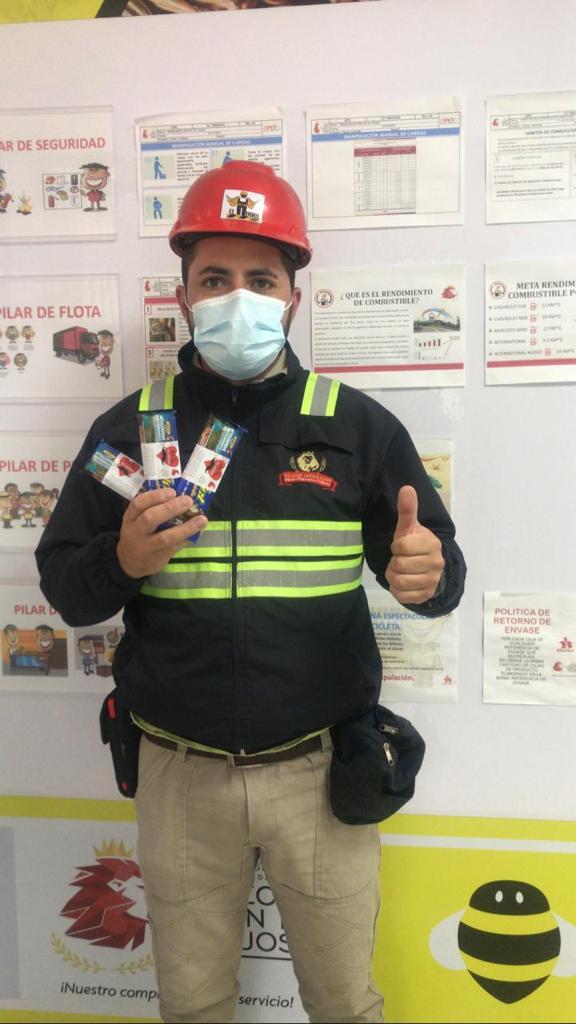 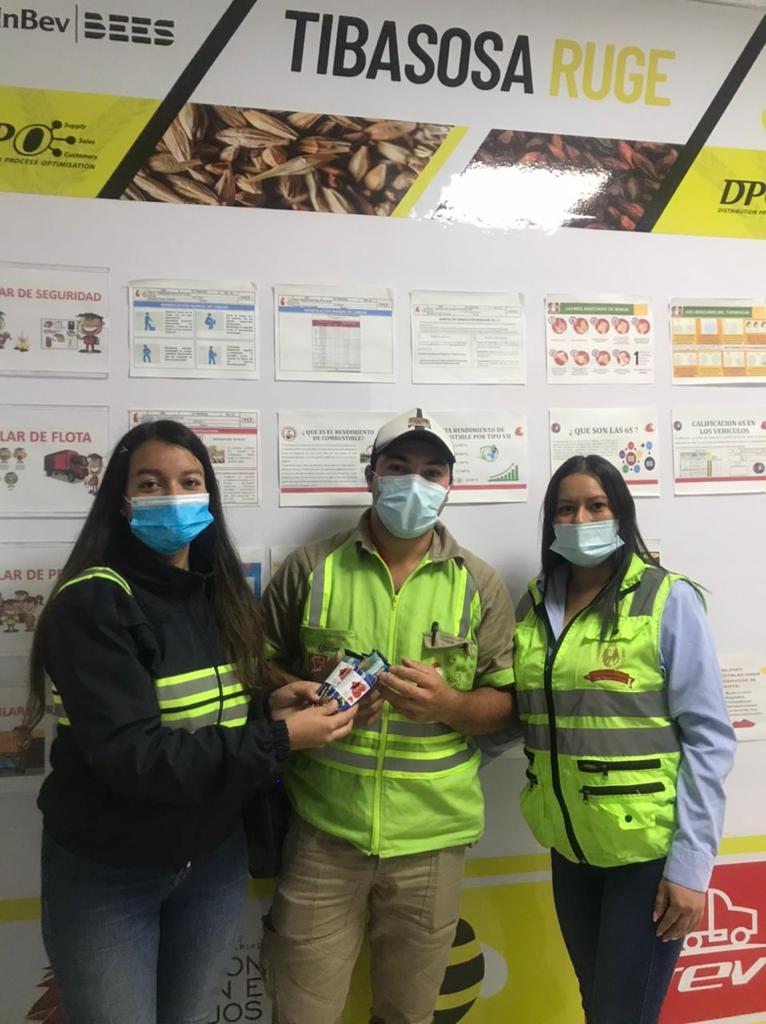 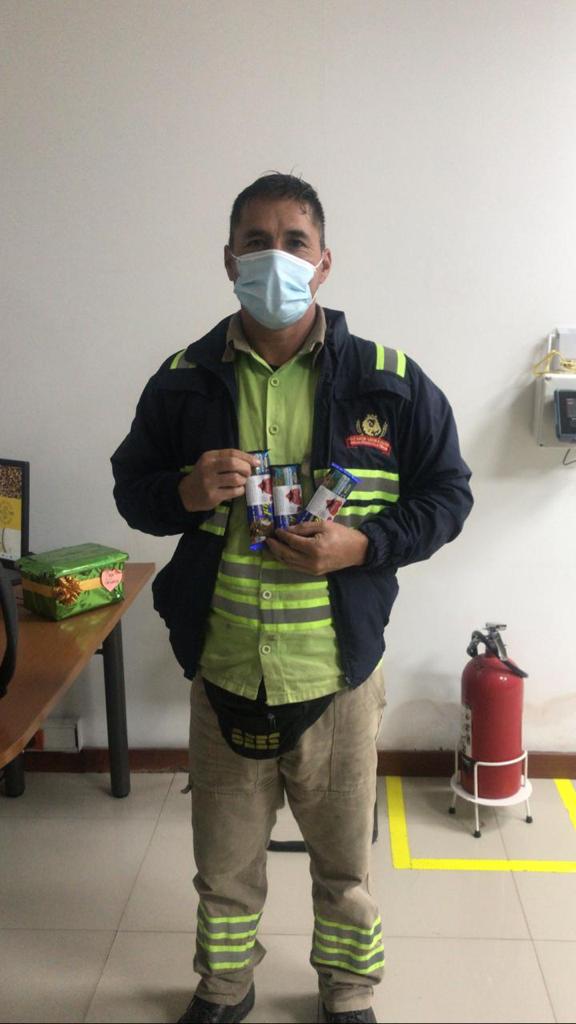 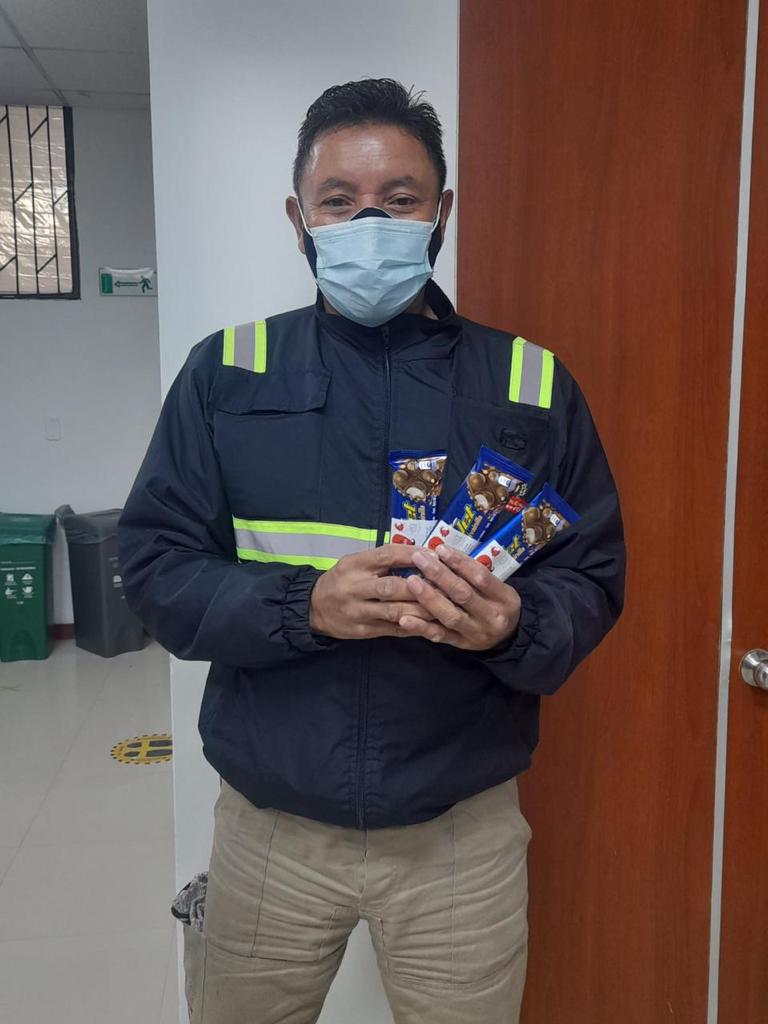 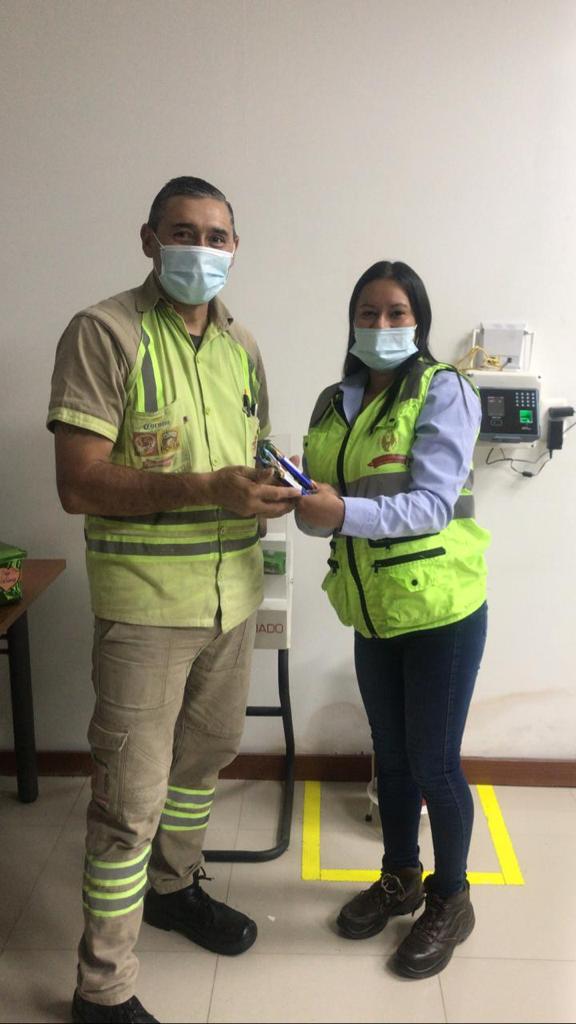 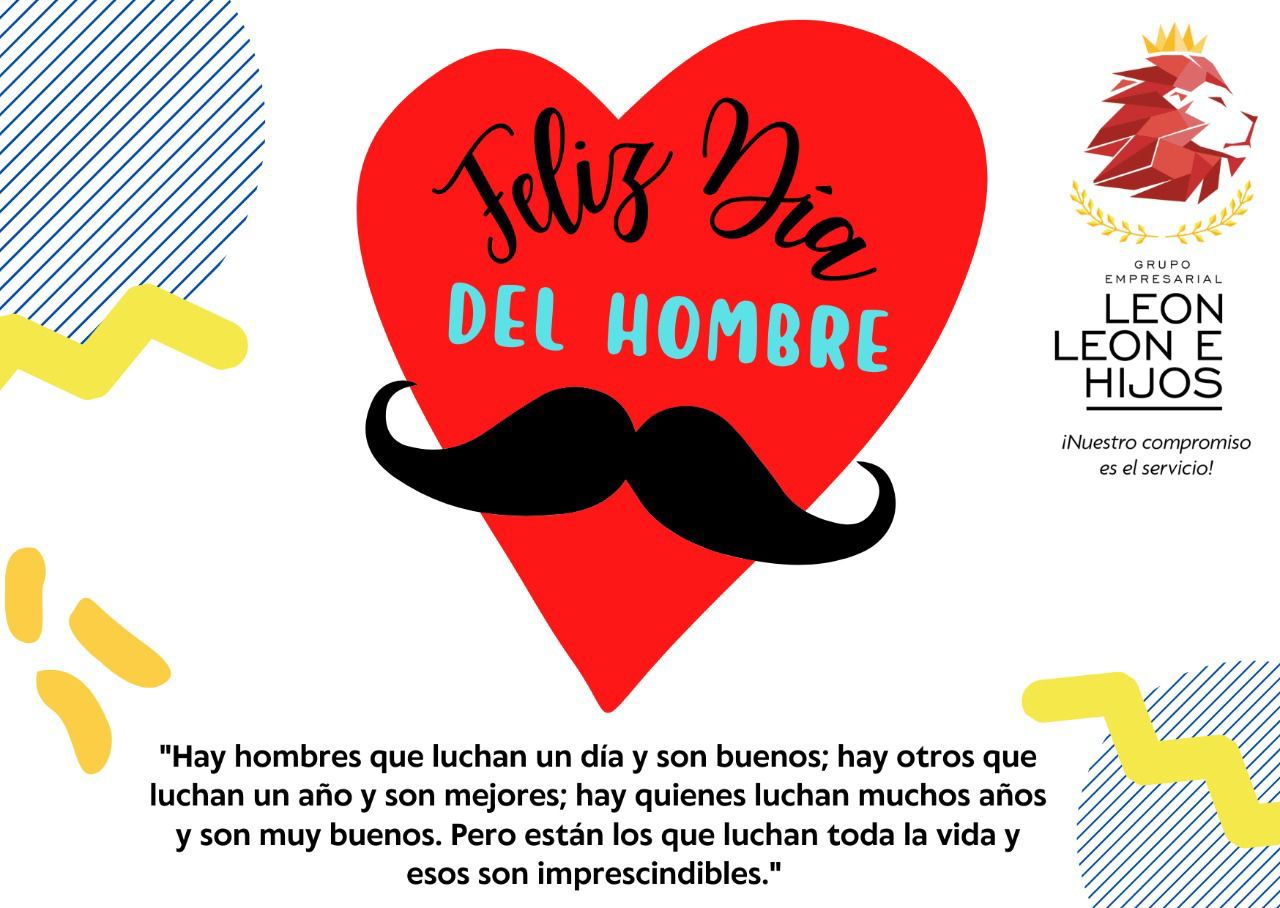 DÍA DEL PADRE
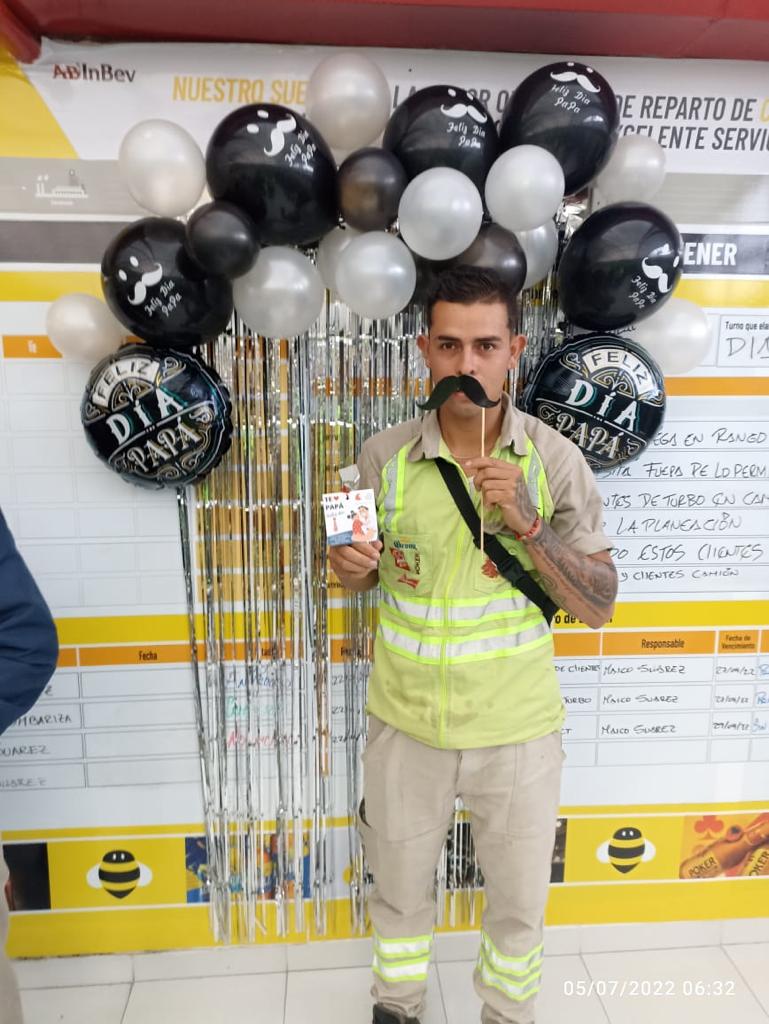 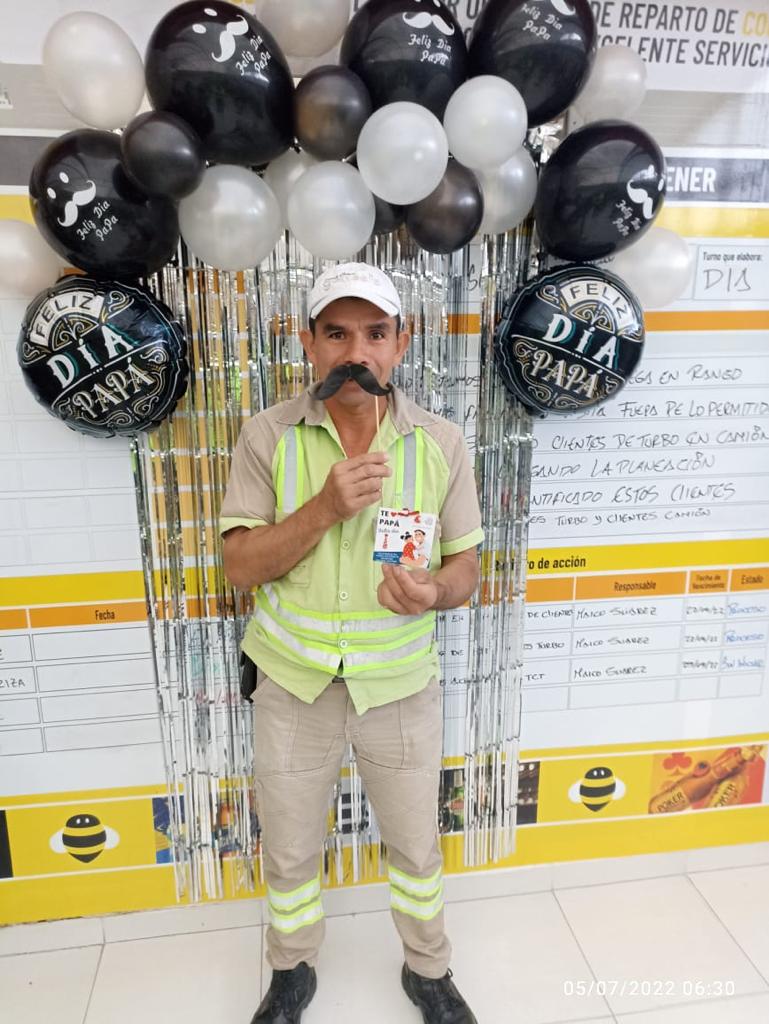 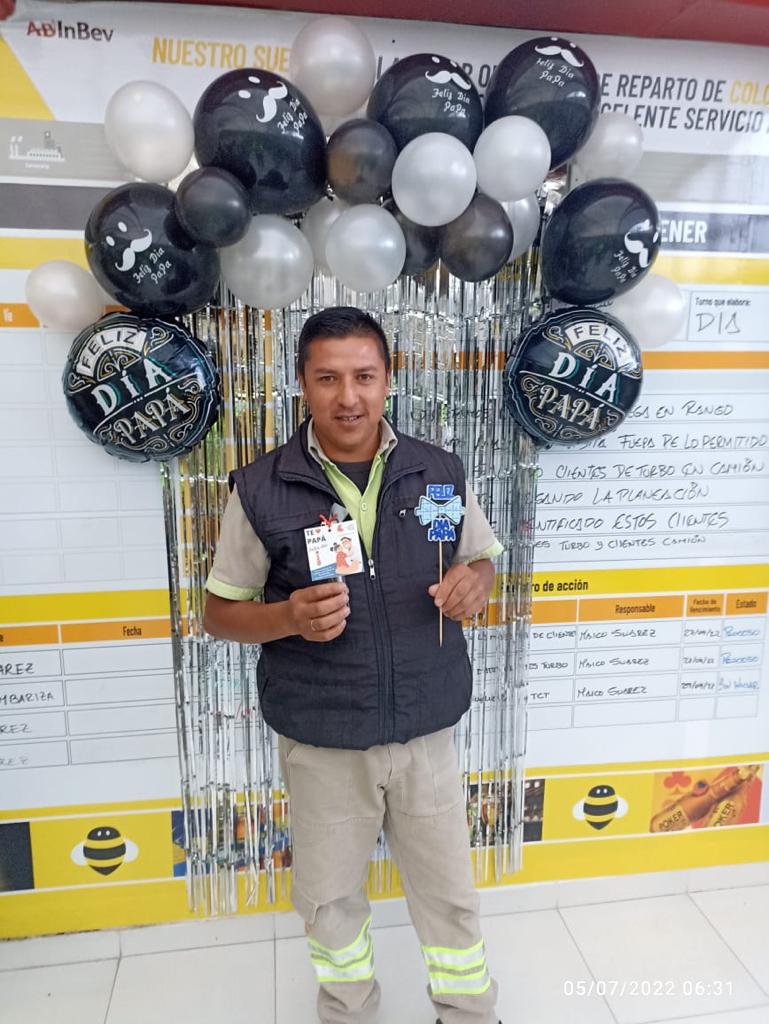 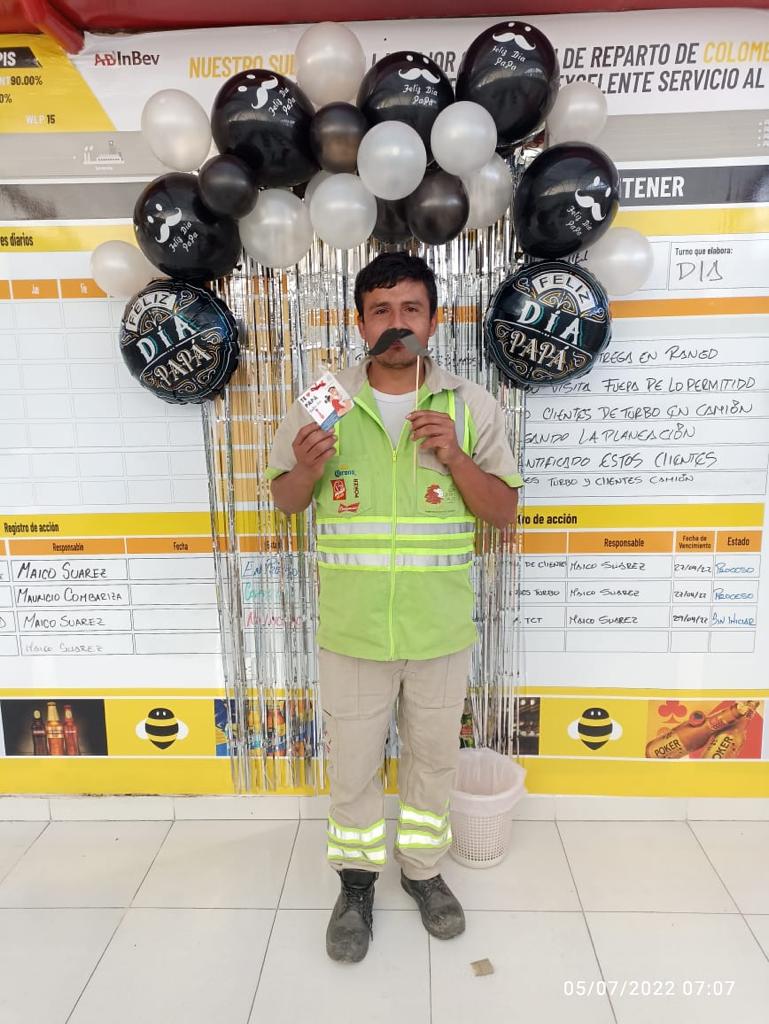 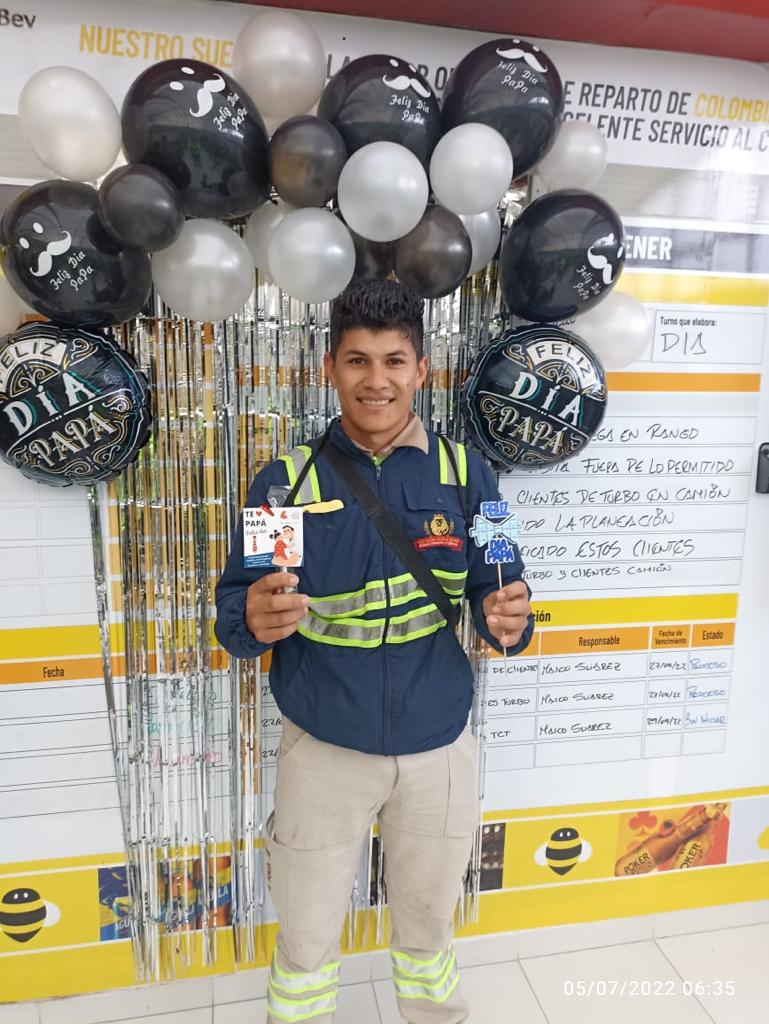 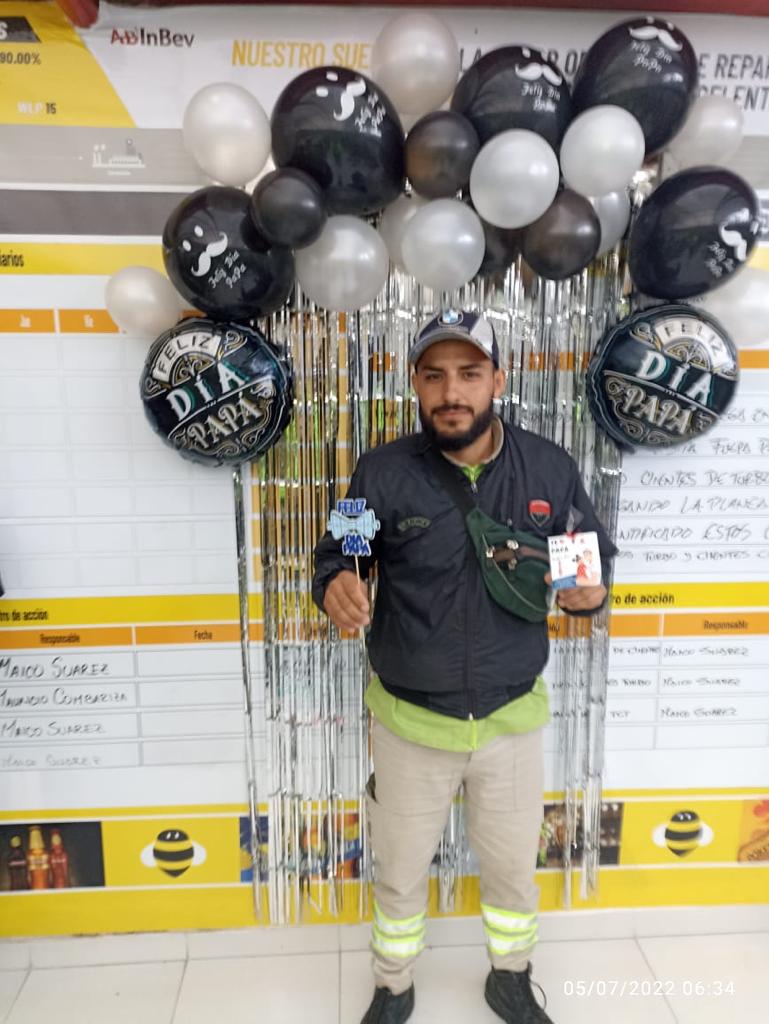 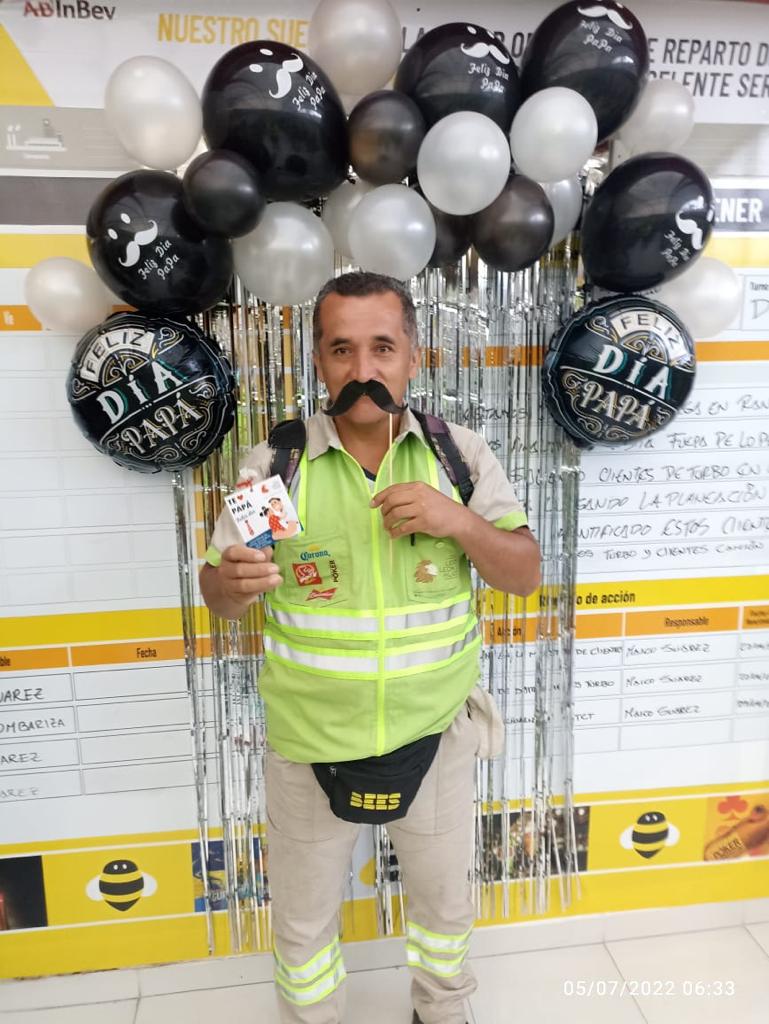 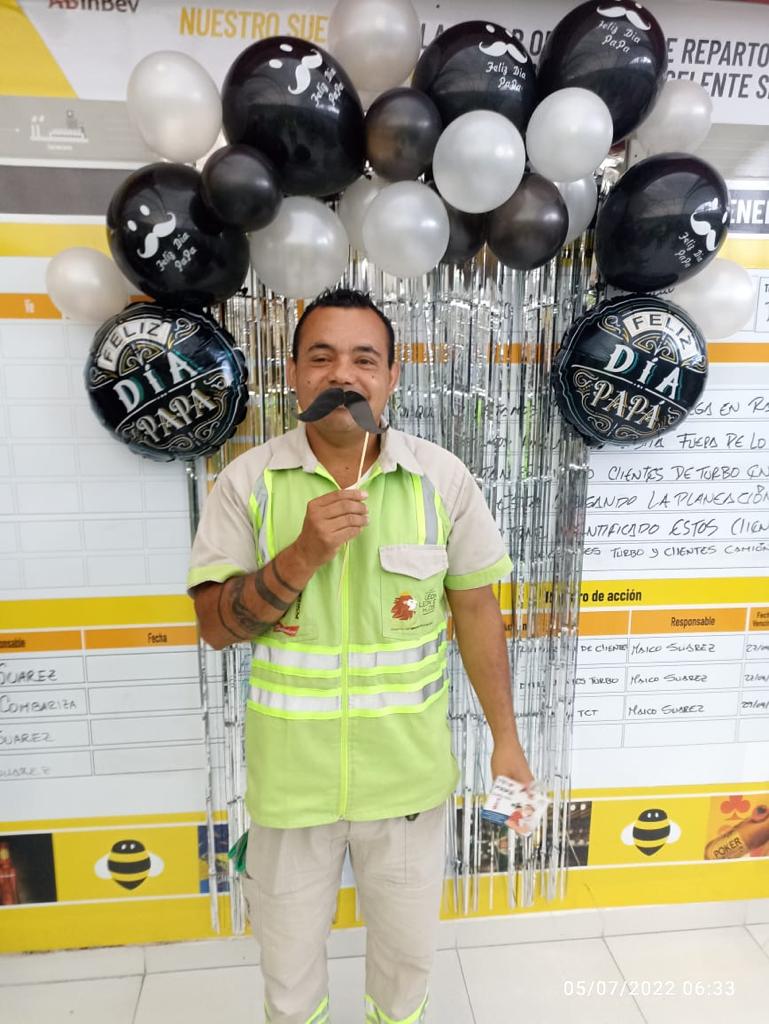 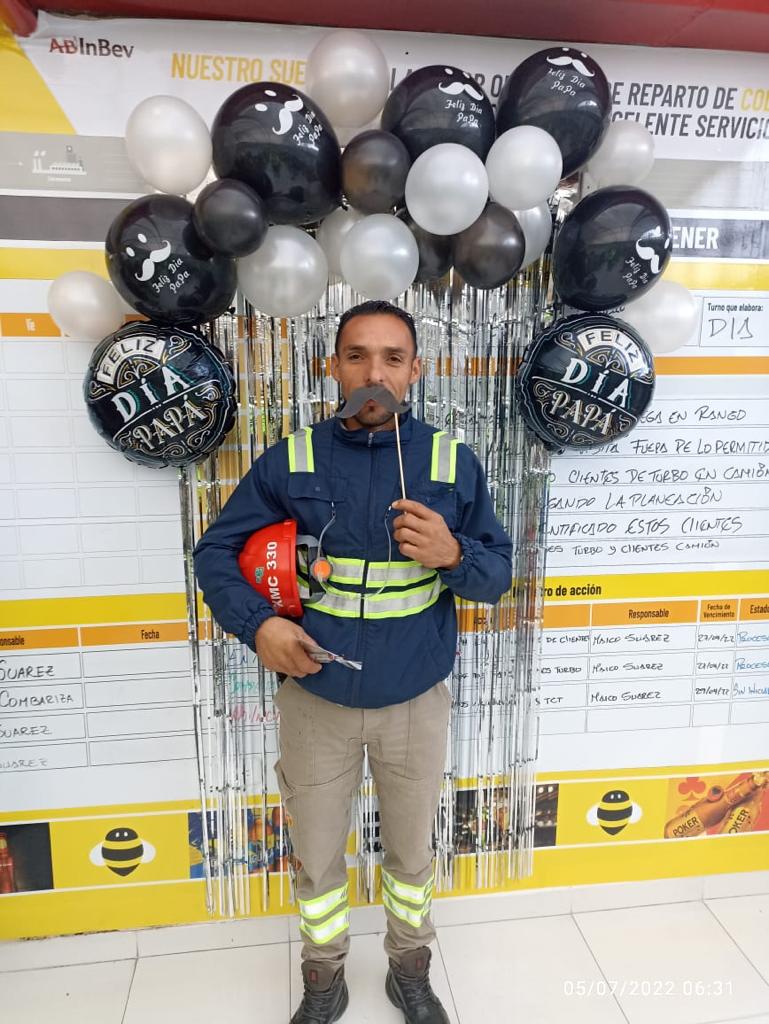 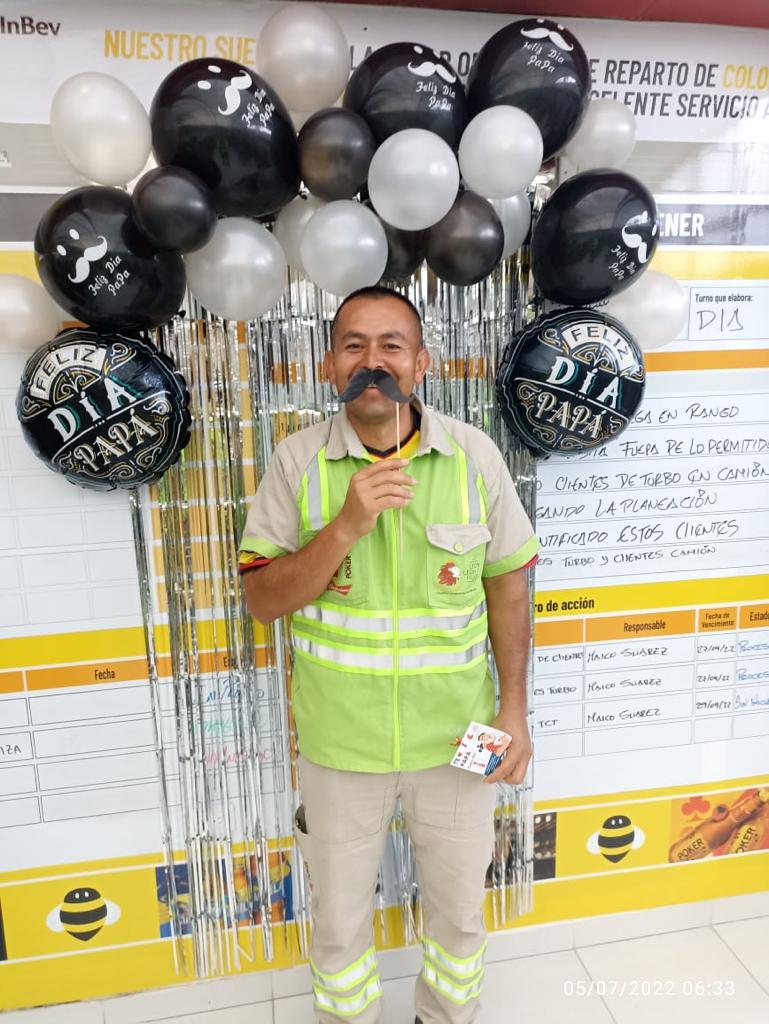 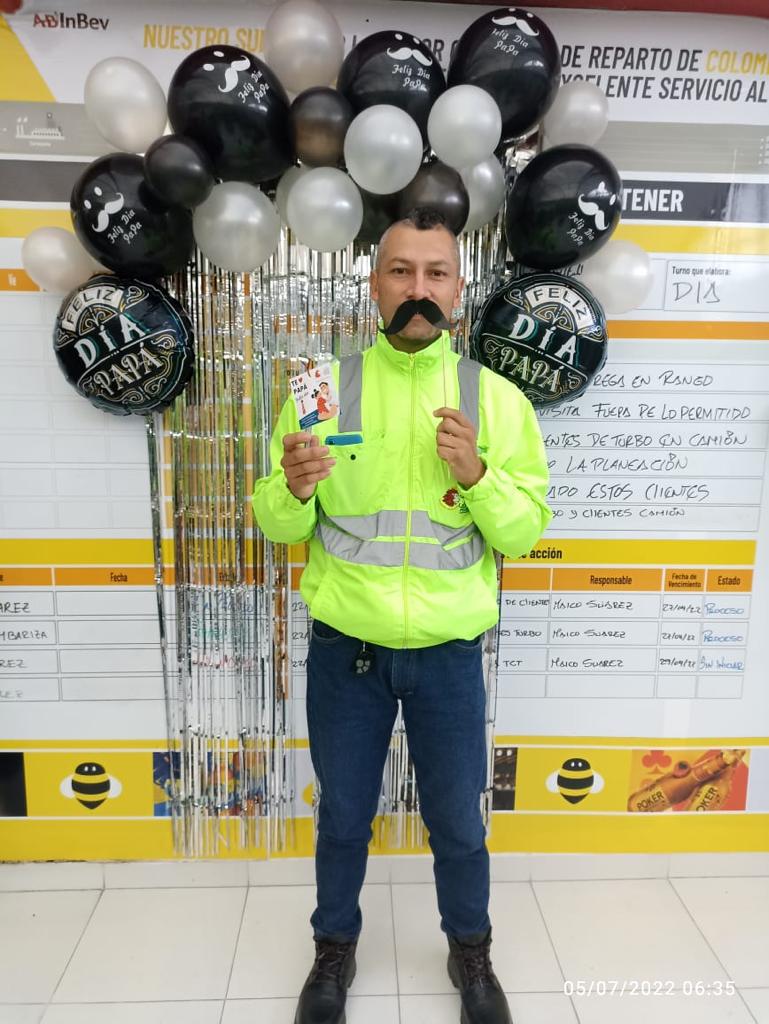 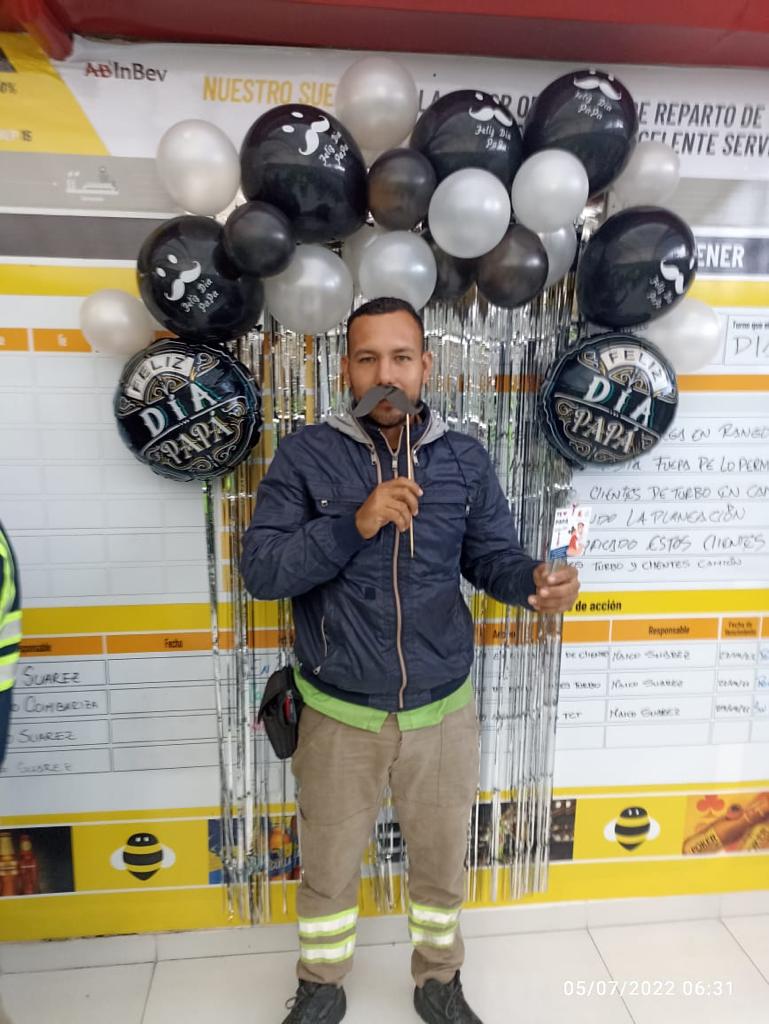 FIESTA ANUAL
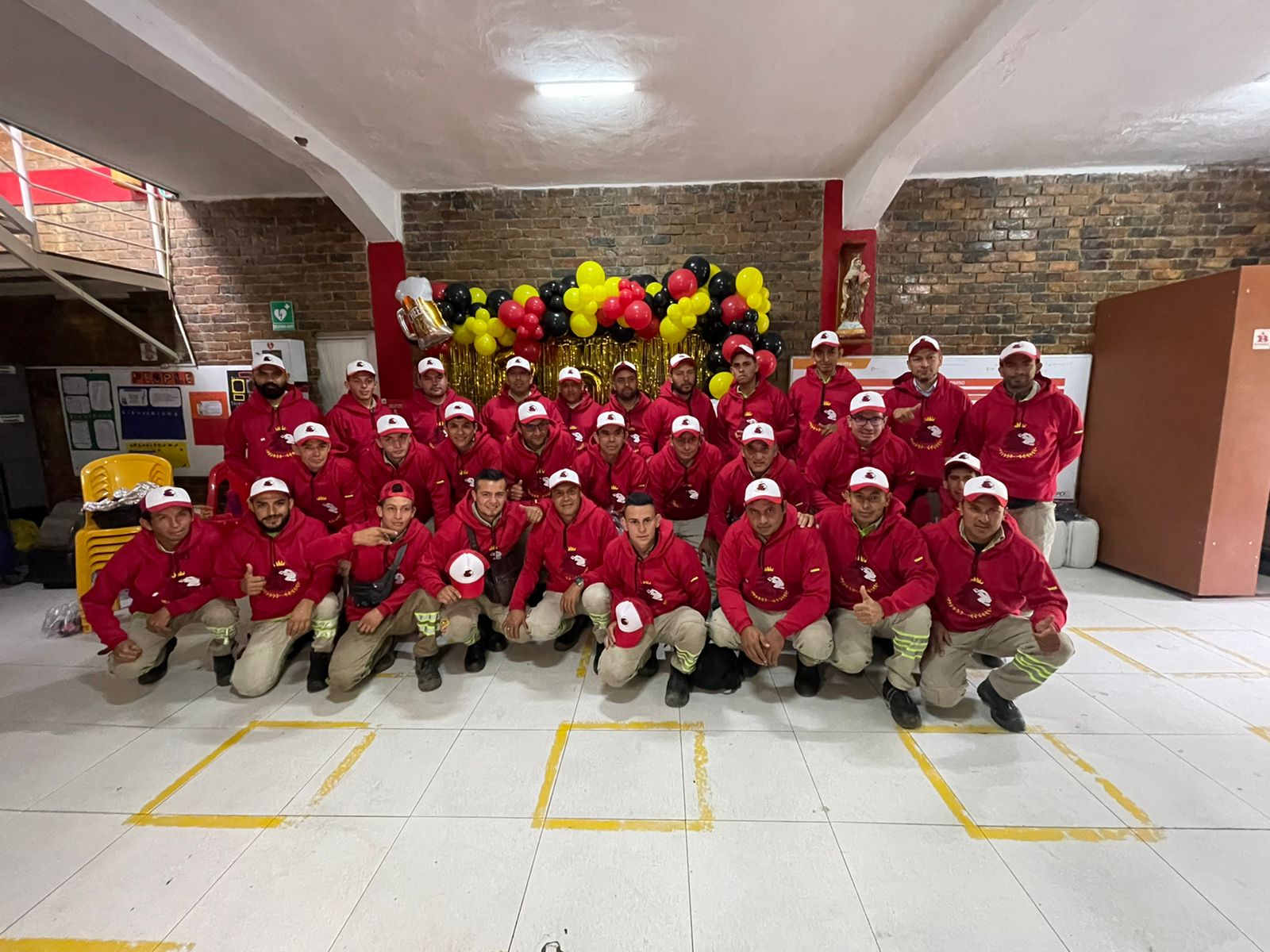 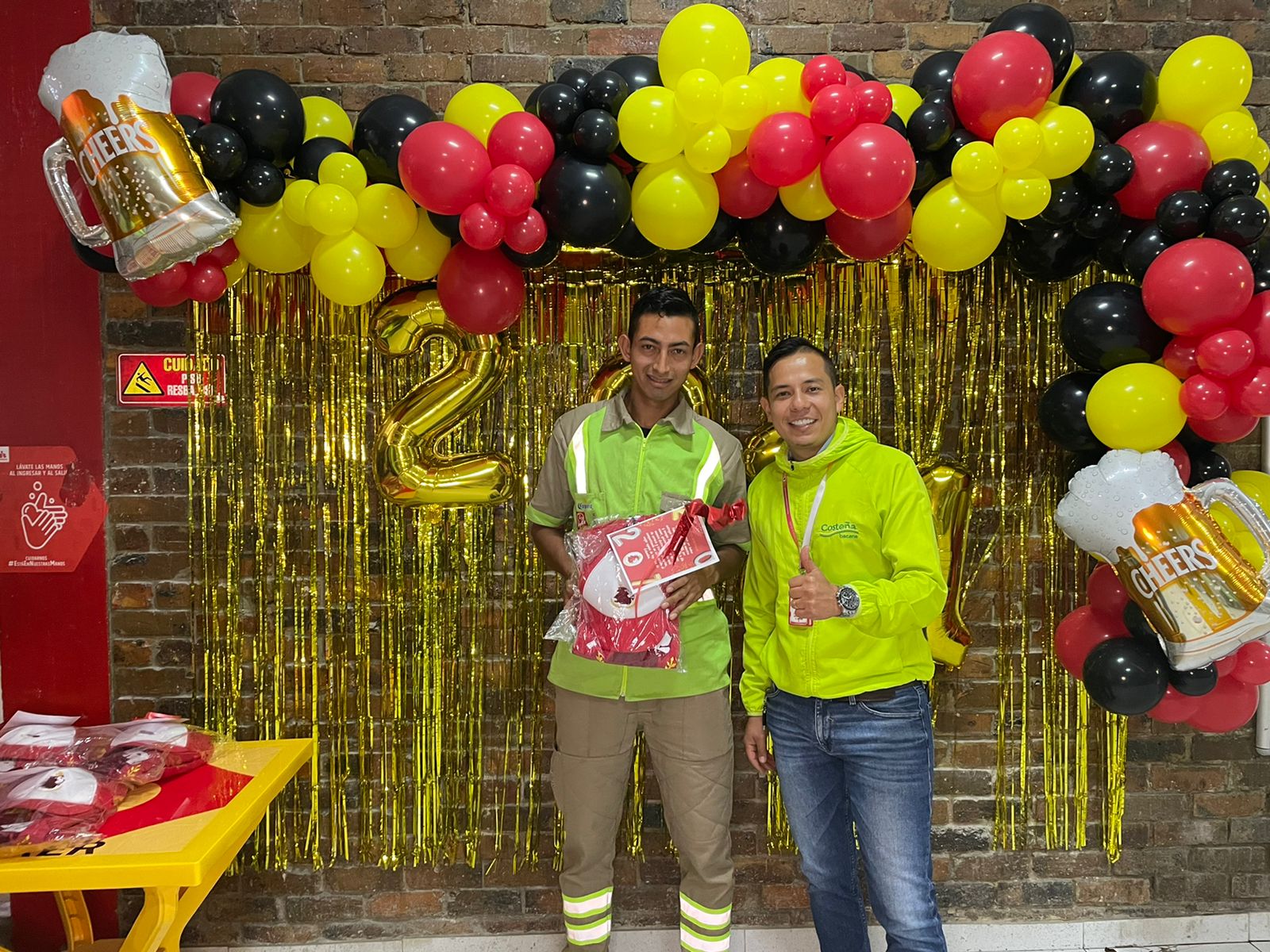 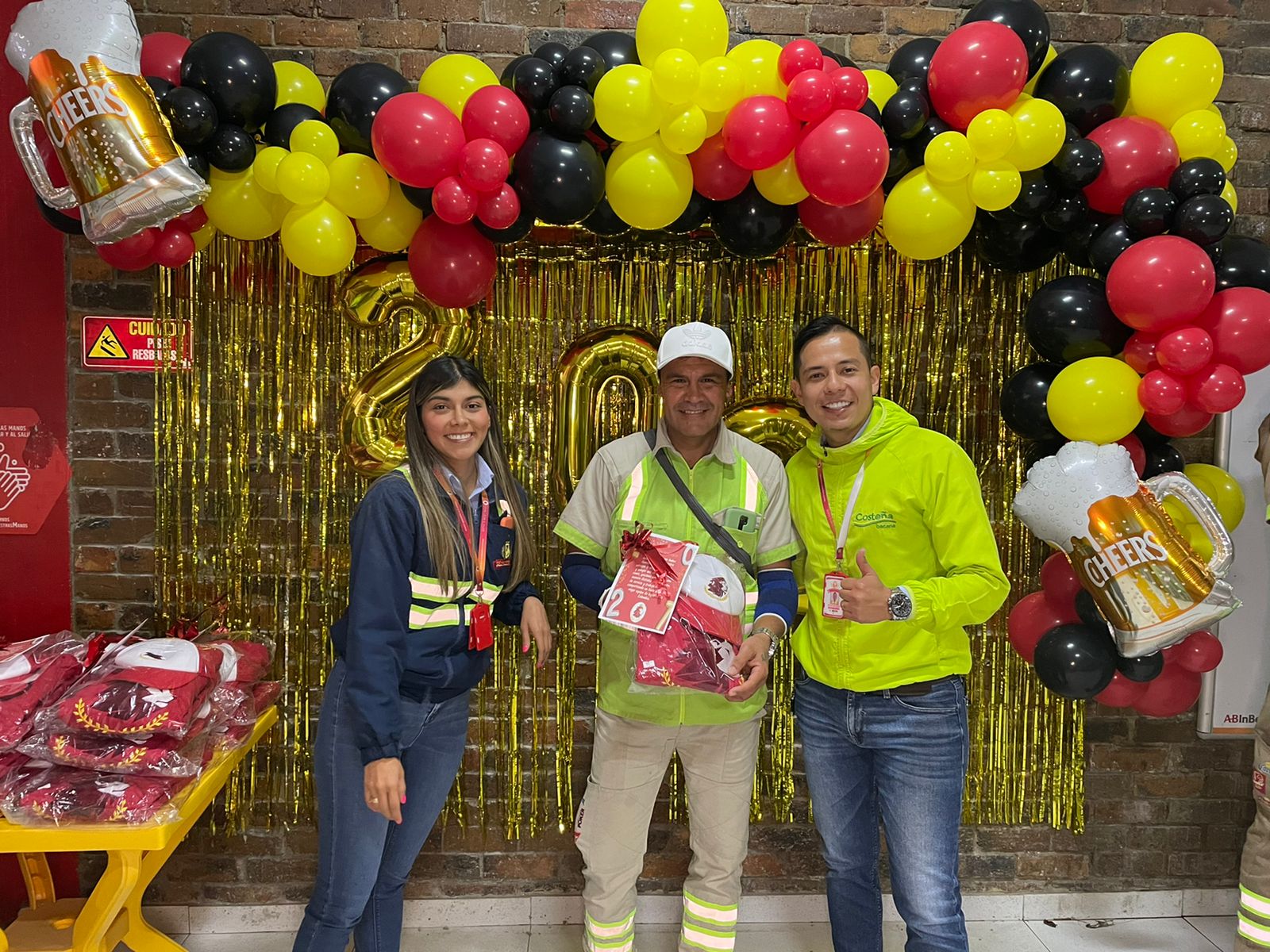 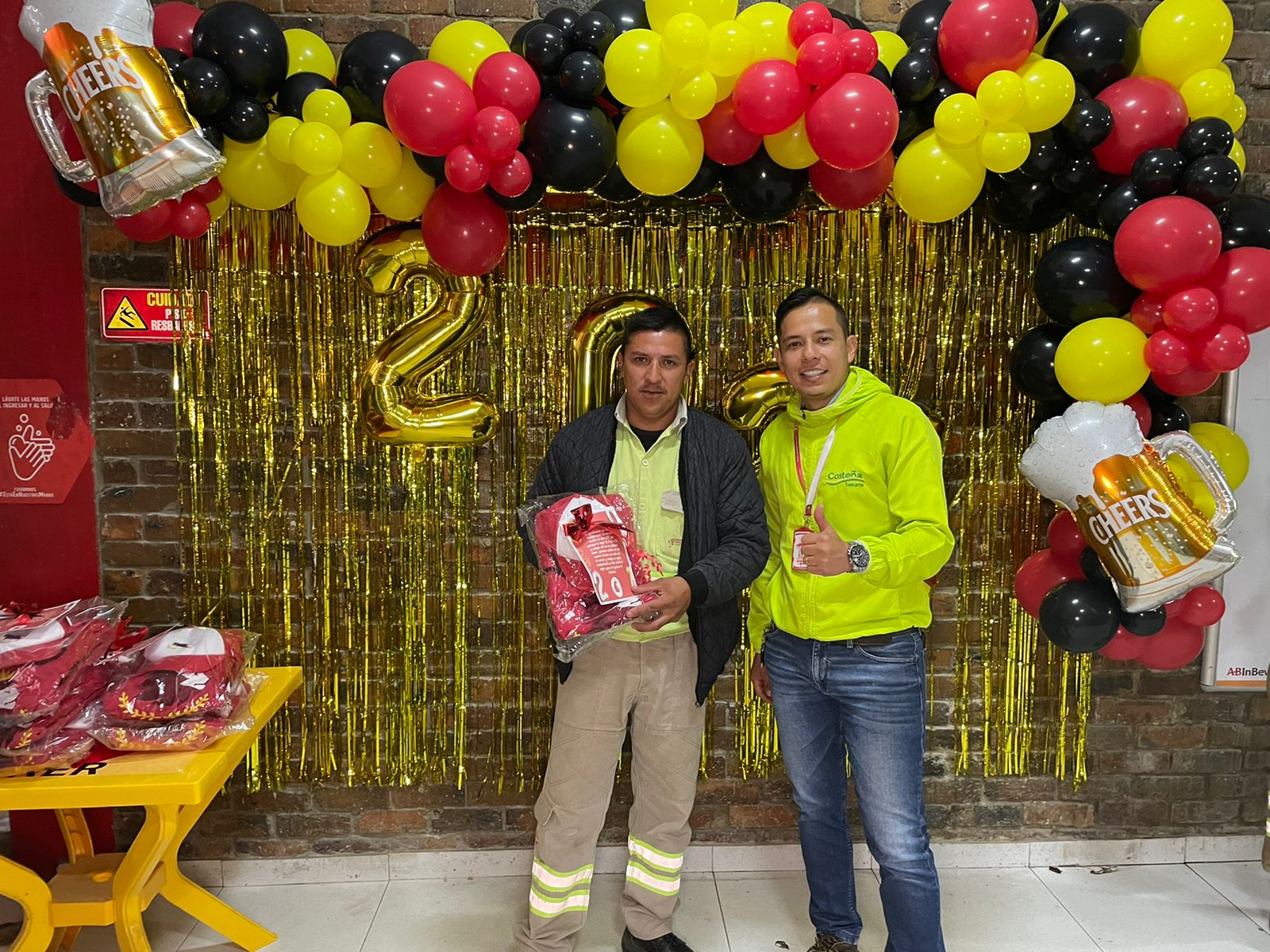 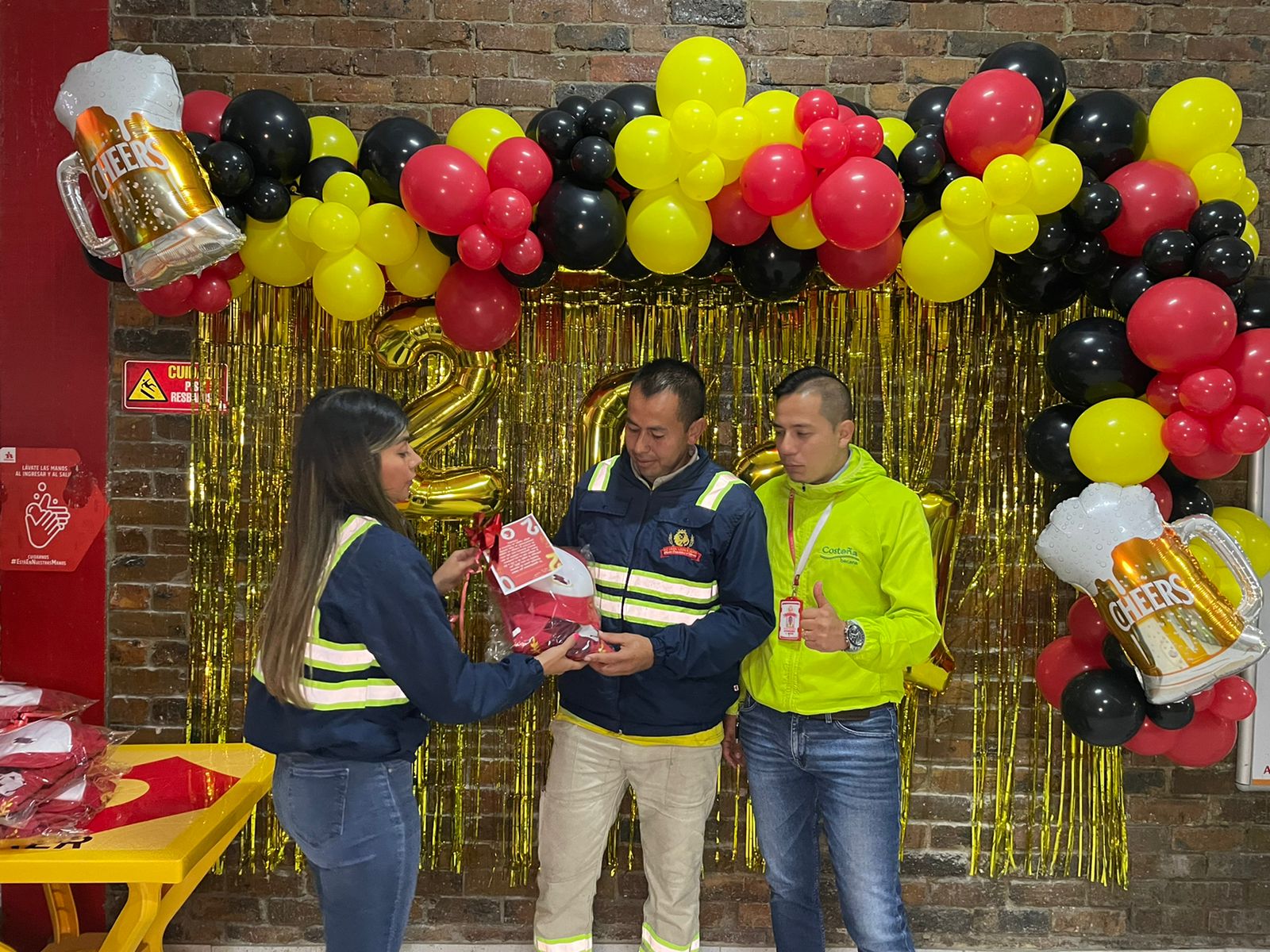 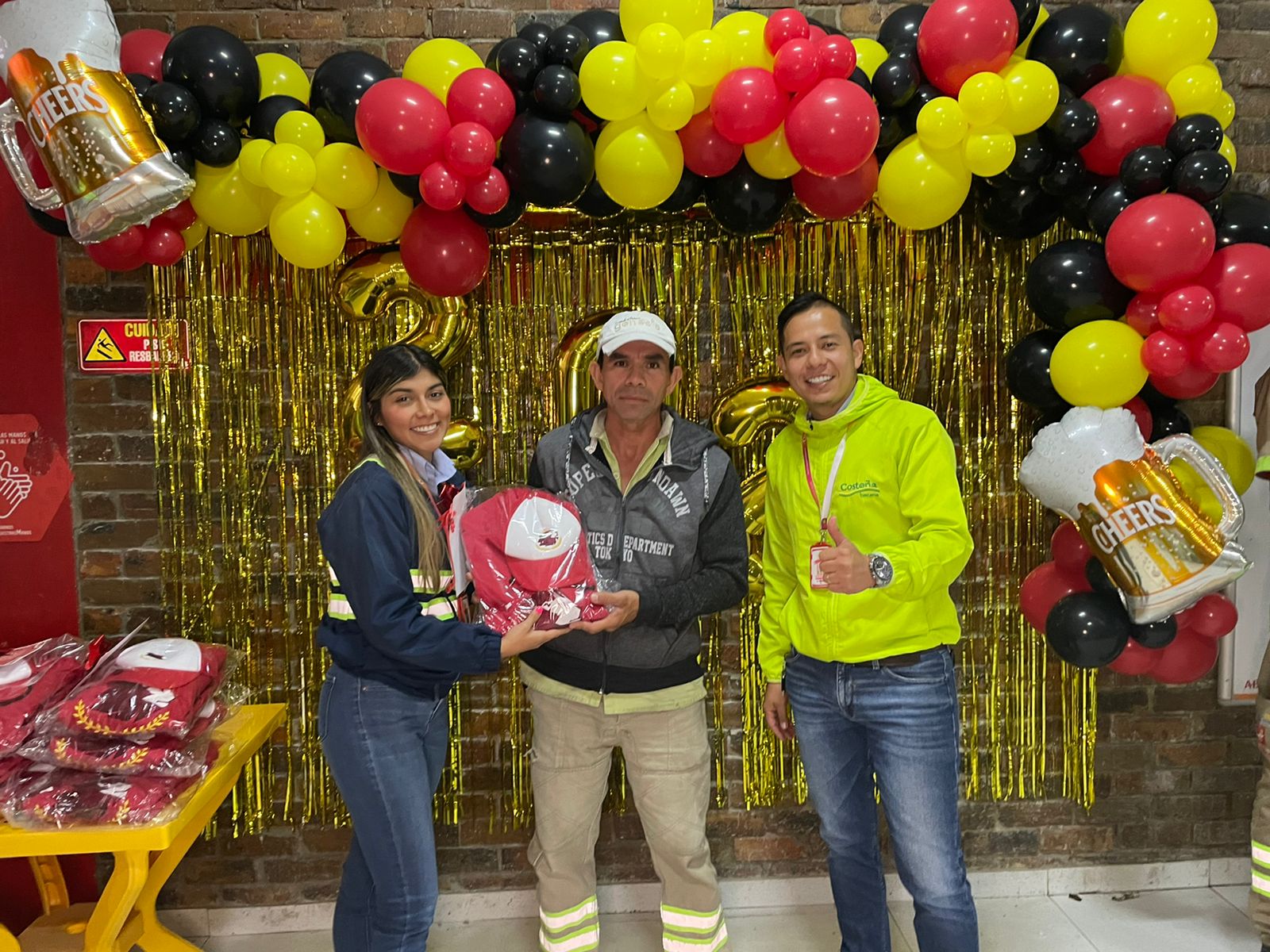 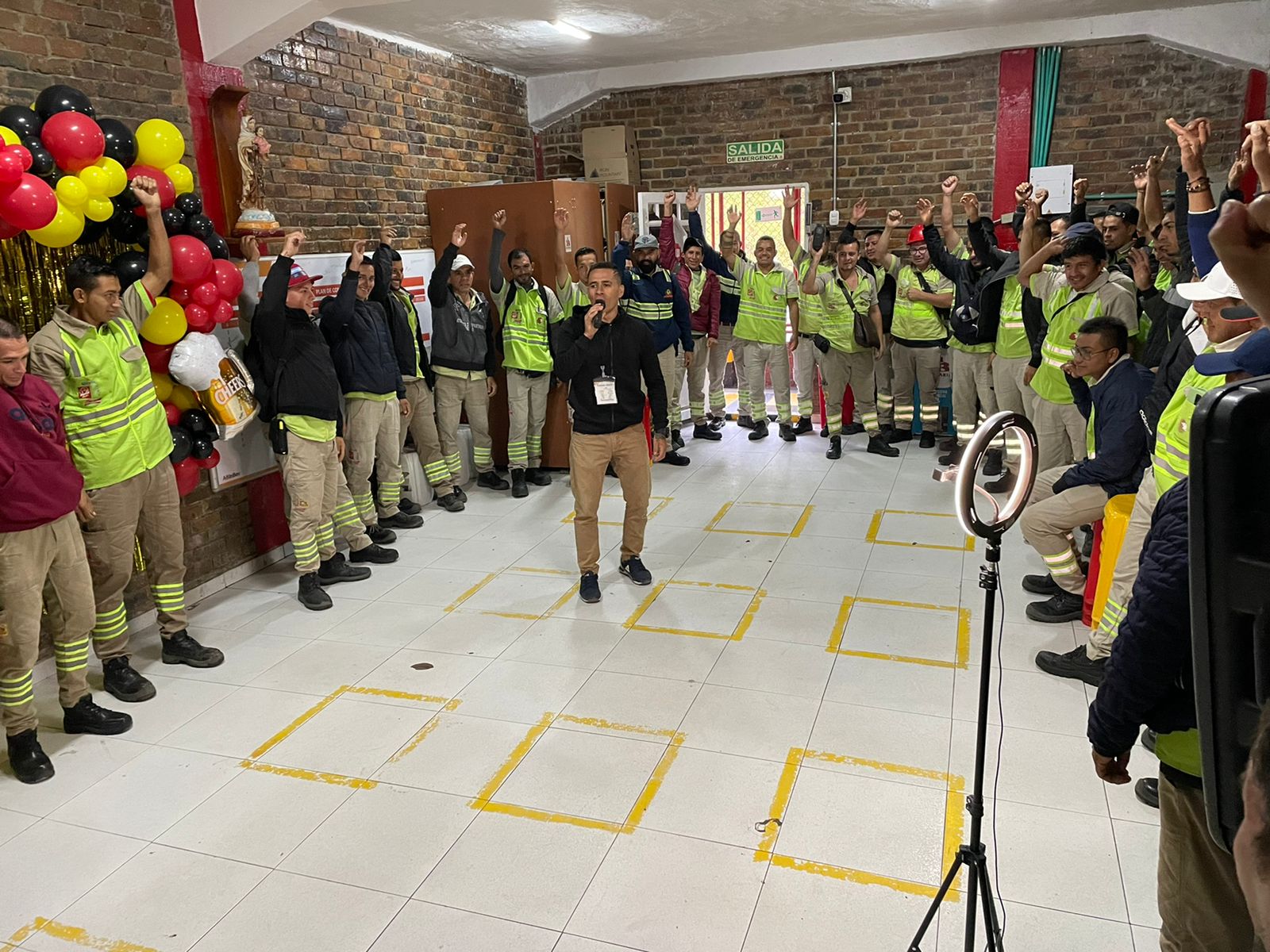 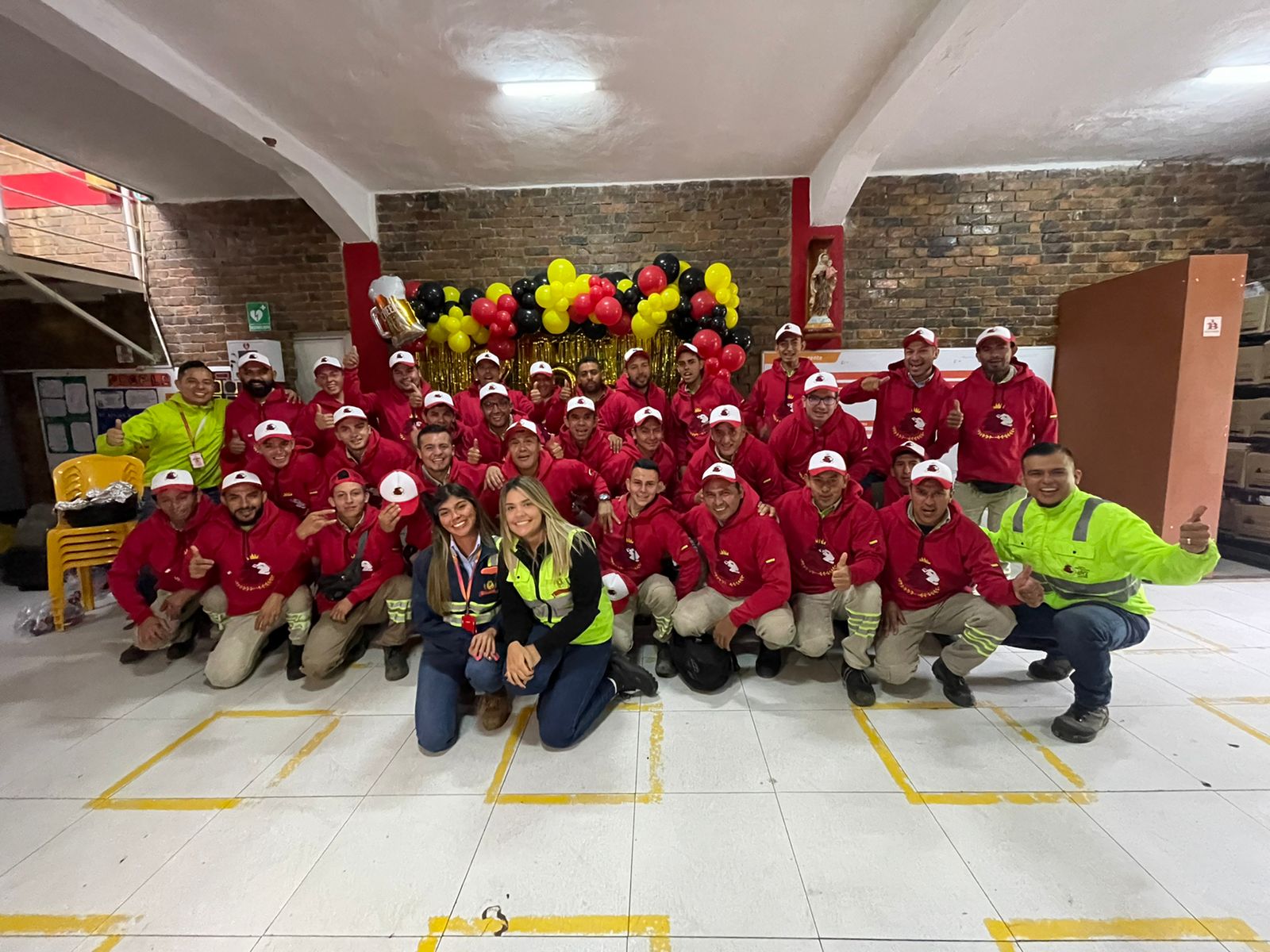 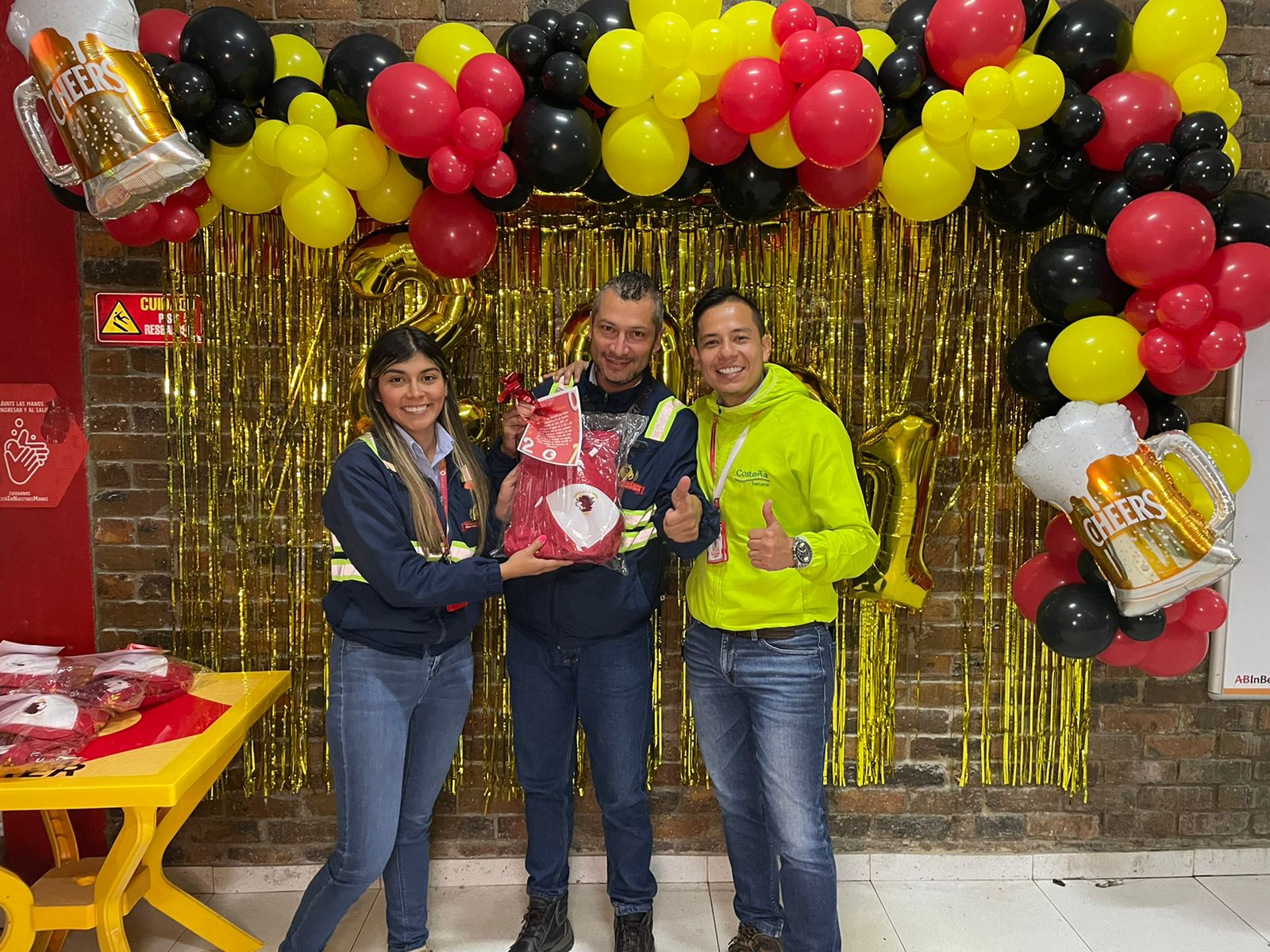 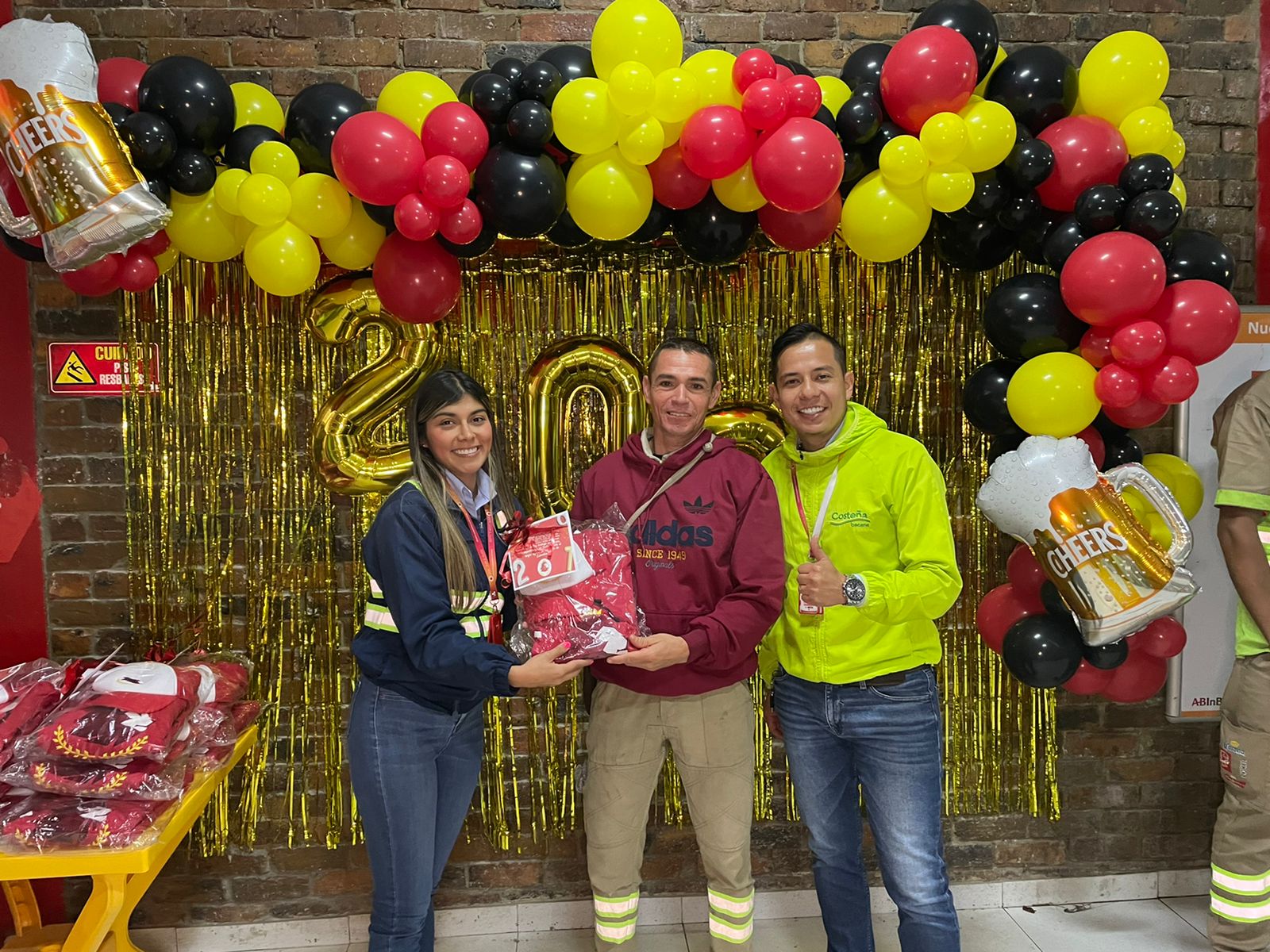 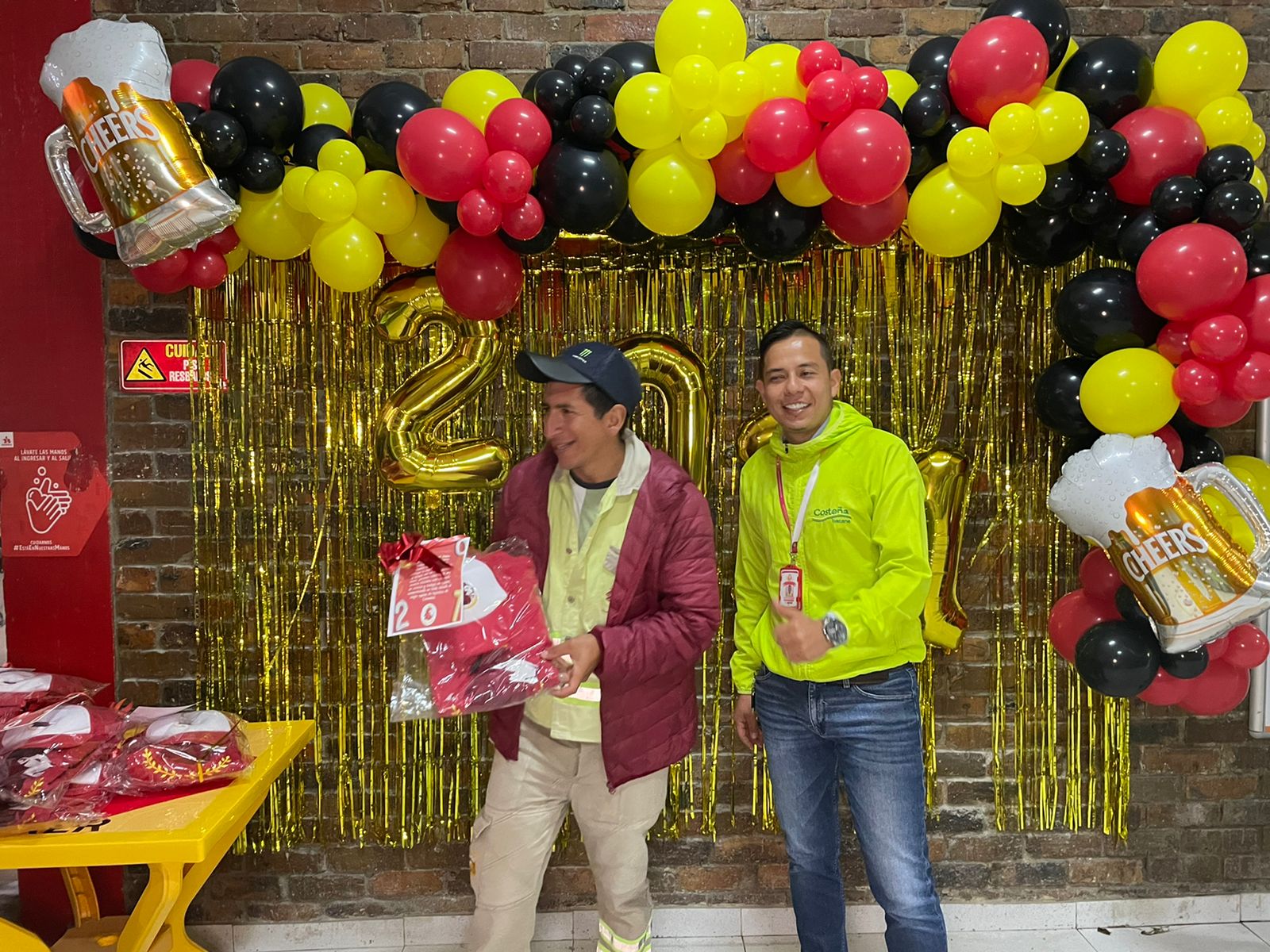 HALLOWEEN
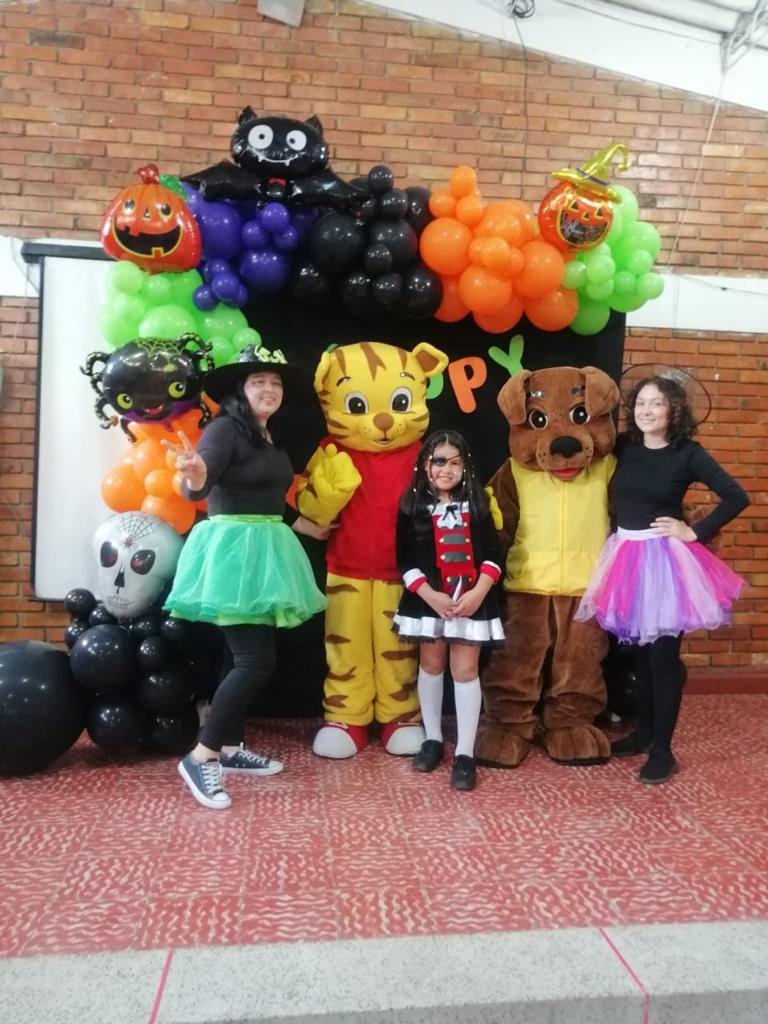 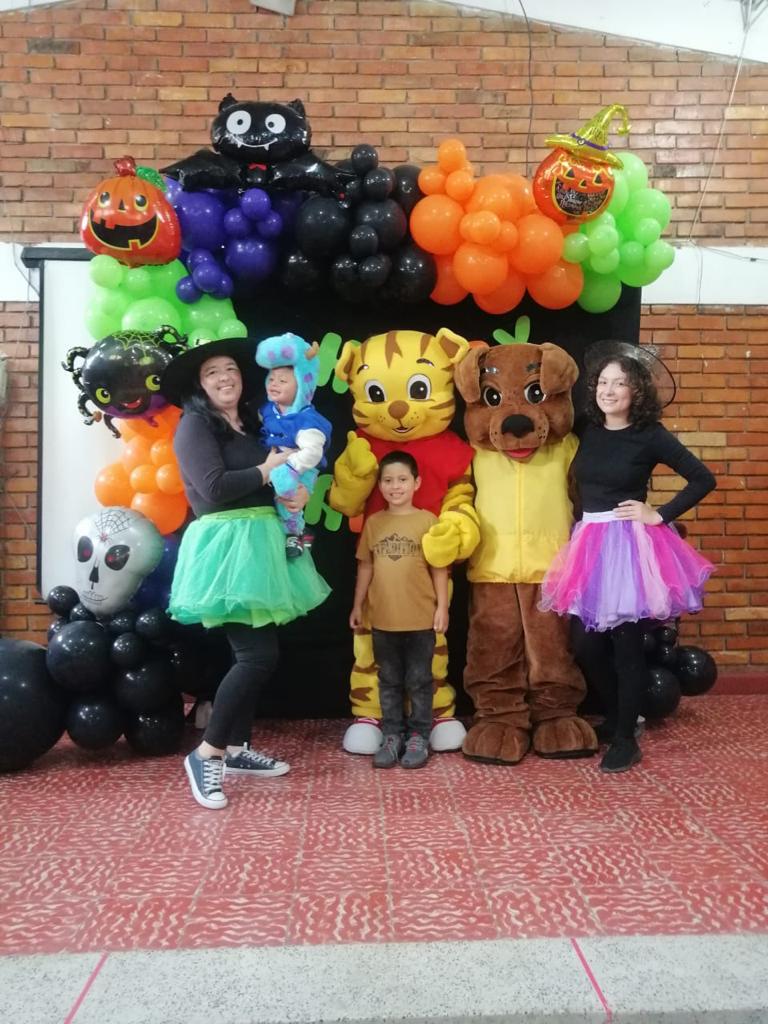 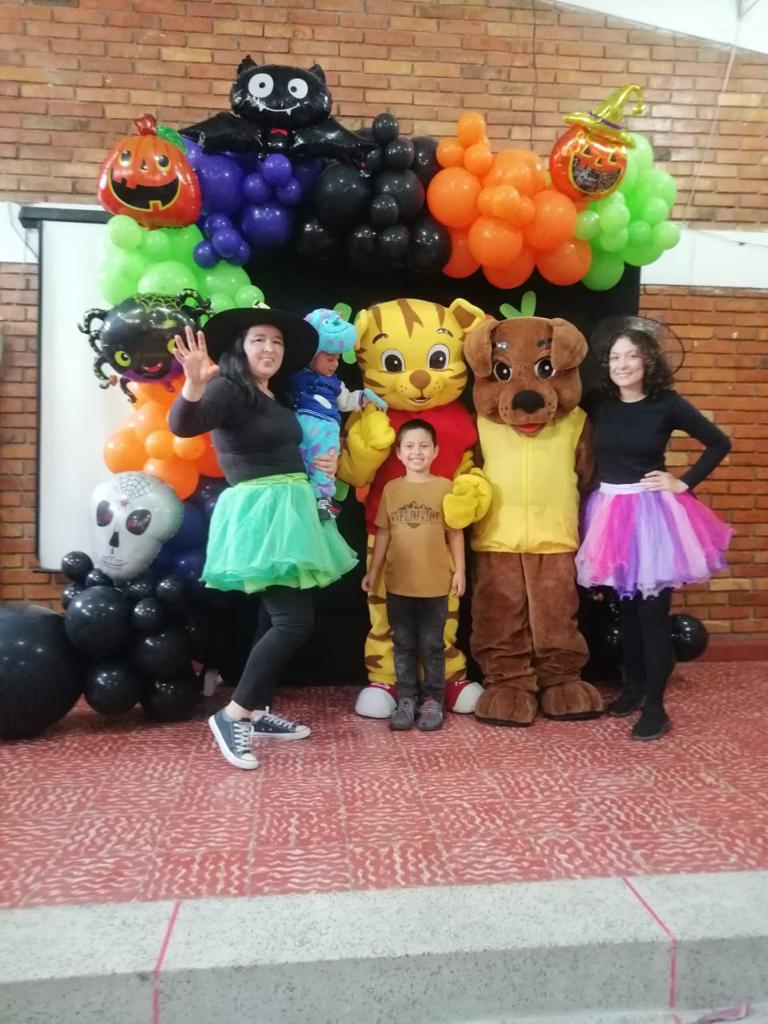 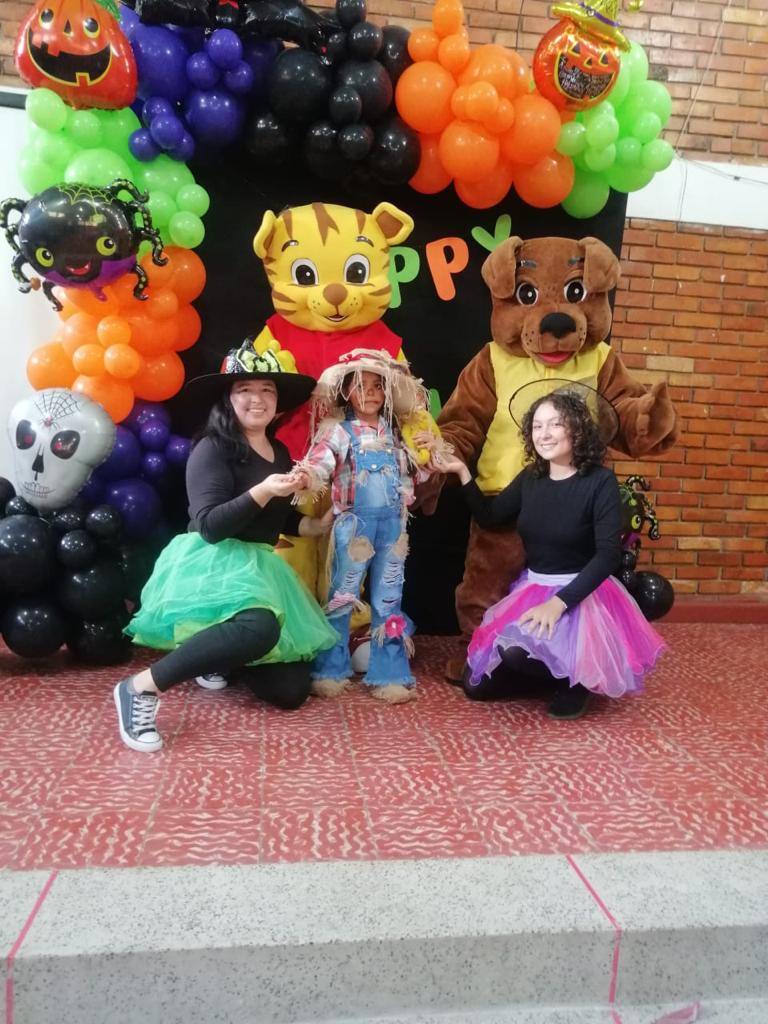 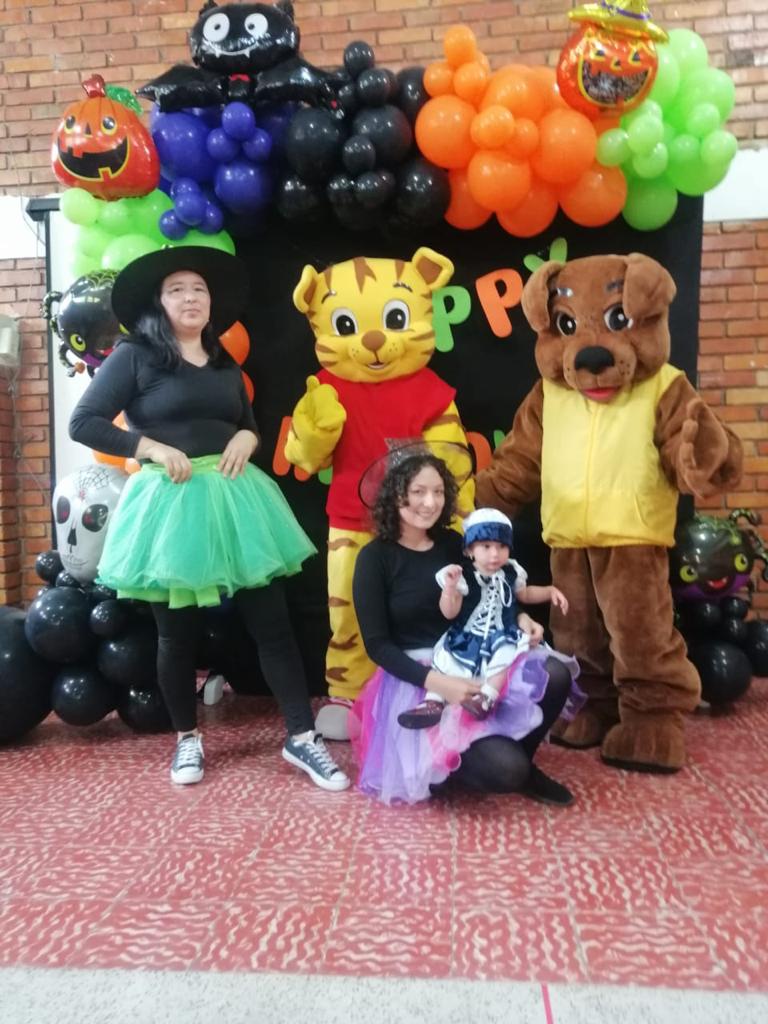 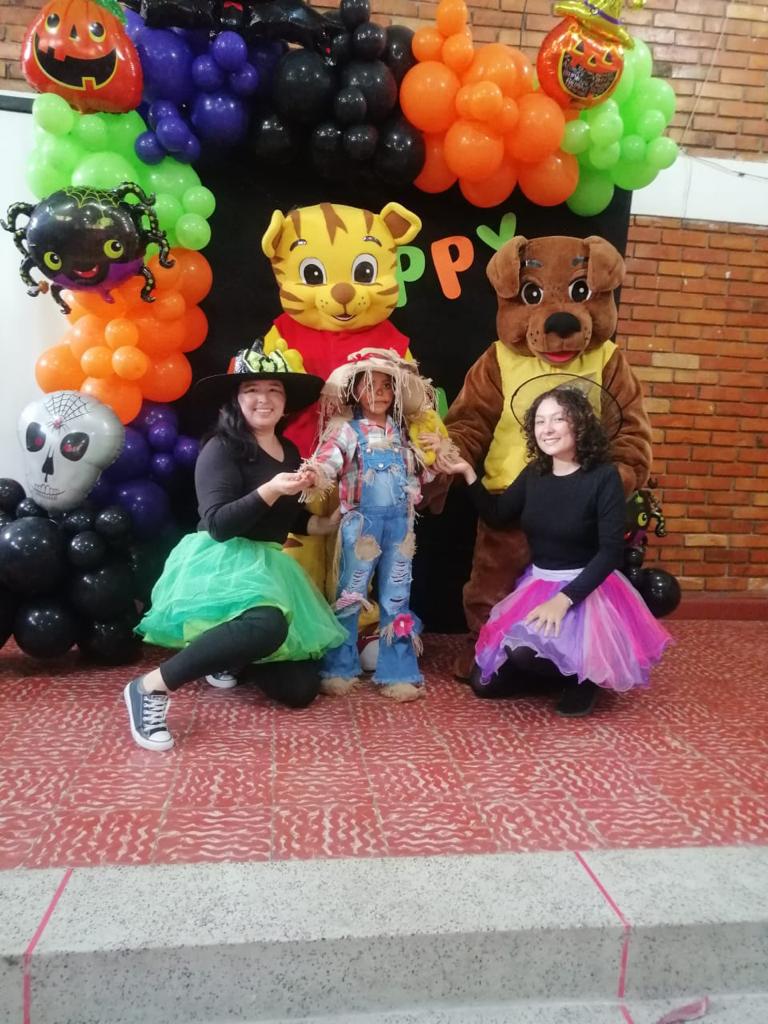 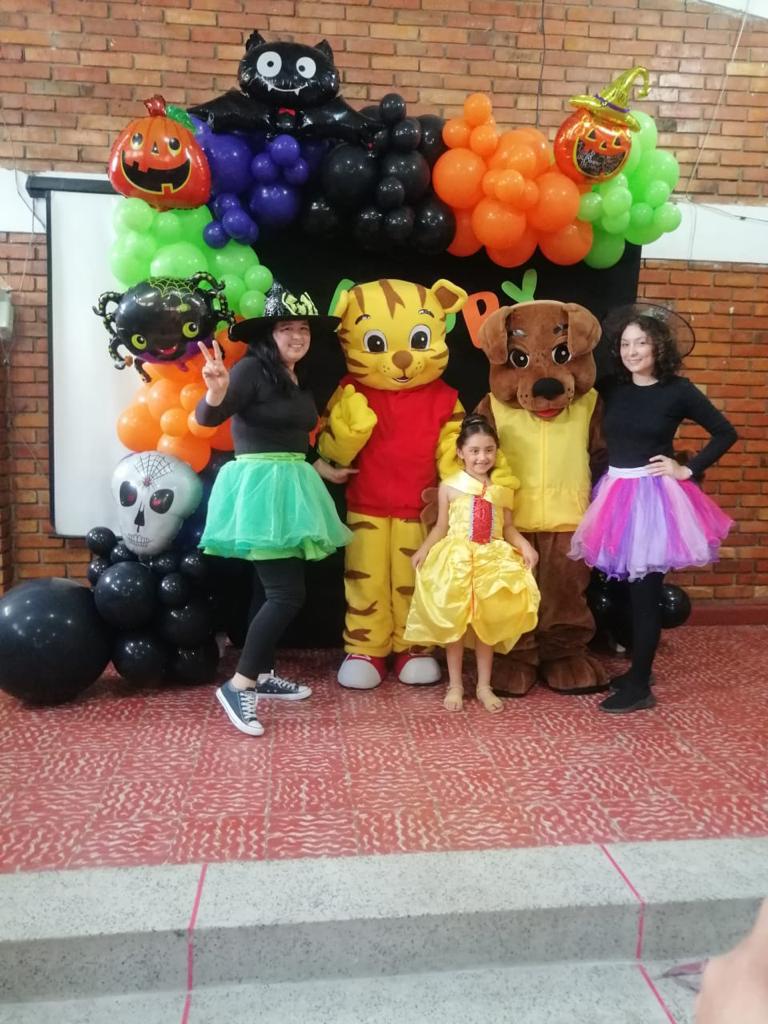 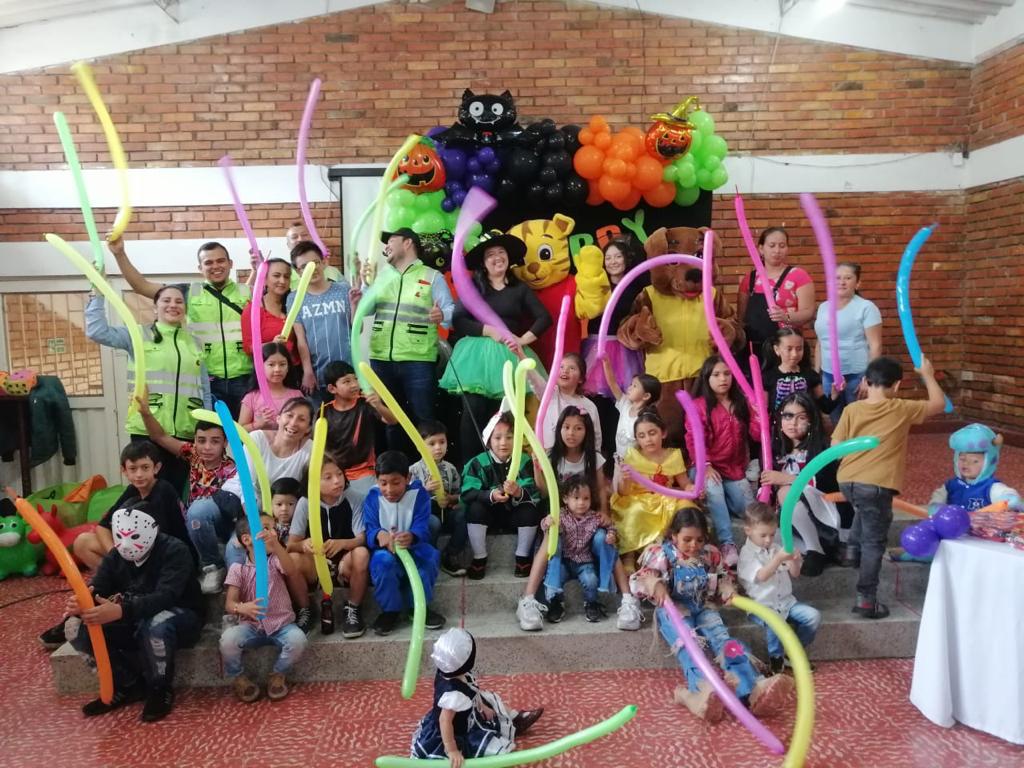 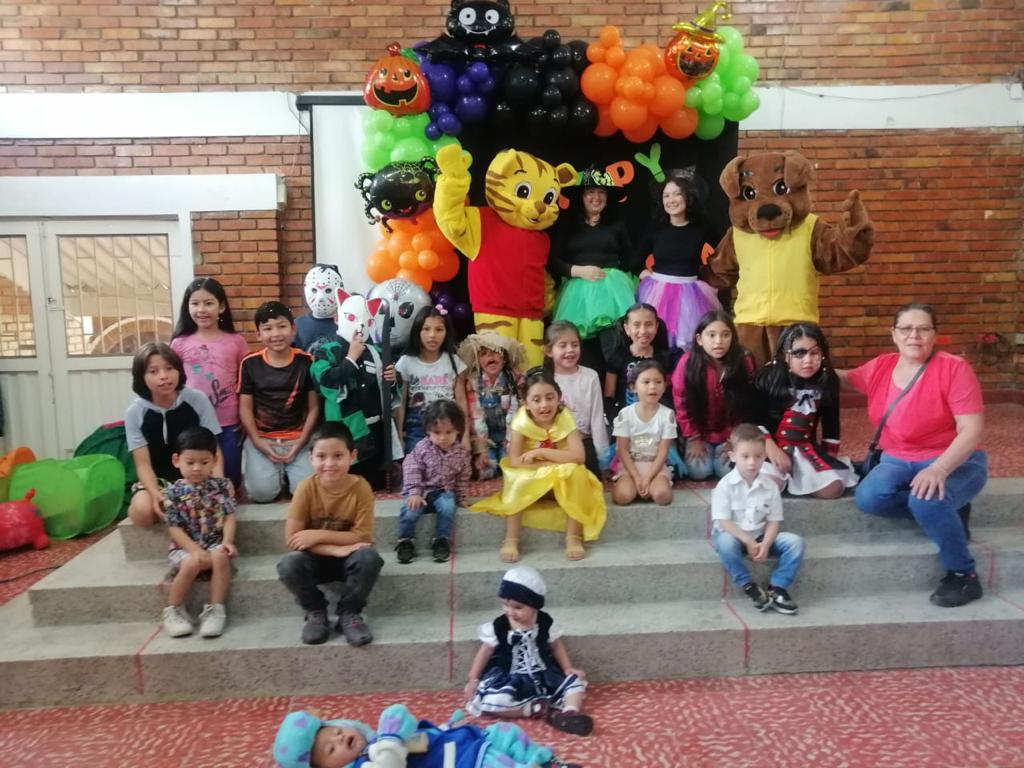 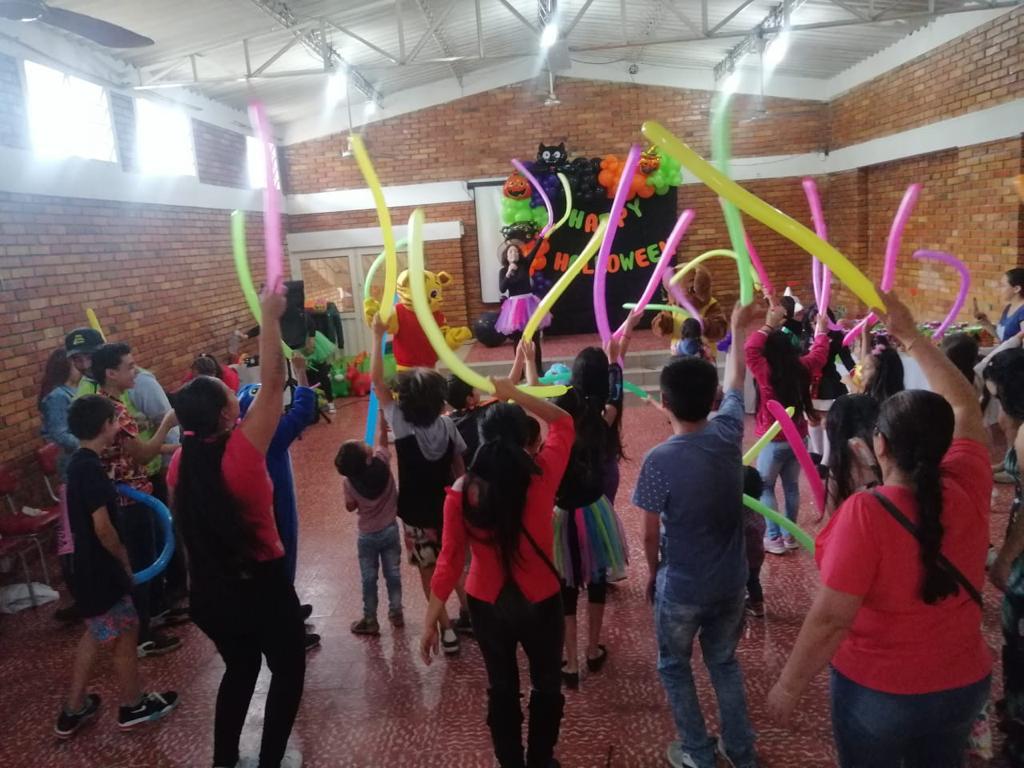 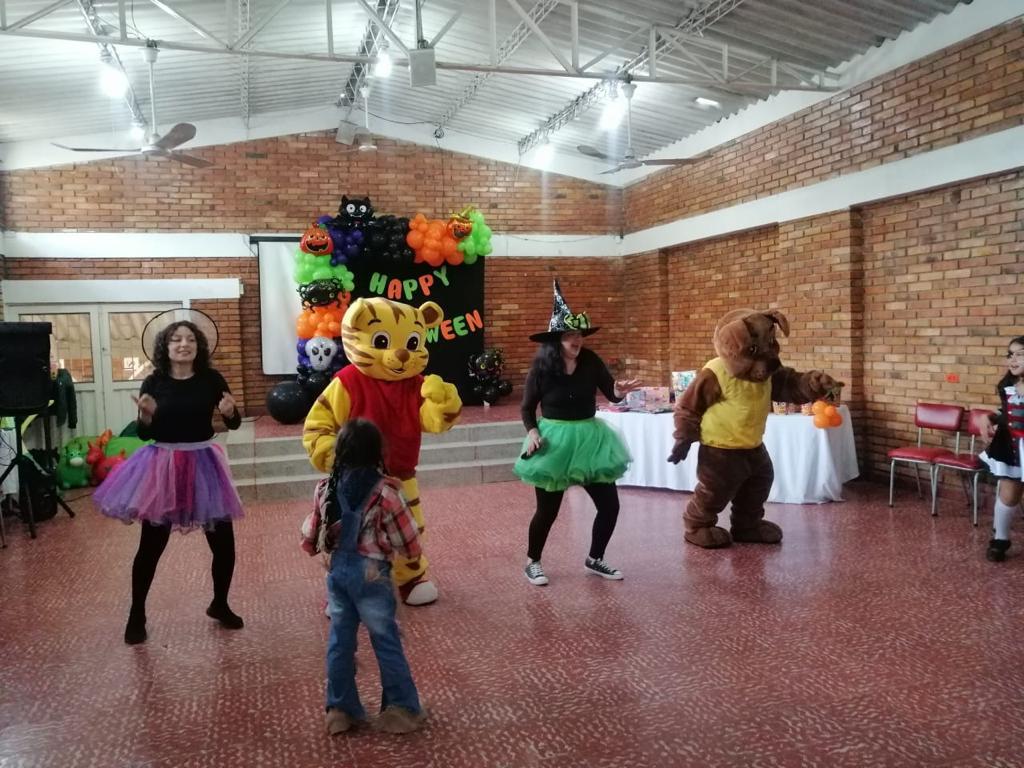 EUCARISTIA INCIO DE TEMPORTADA NAVIDEÑA
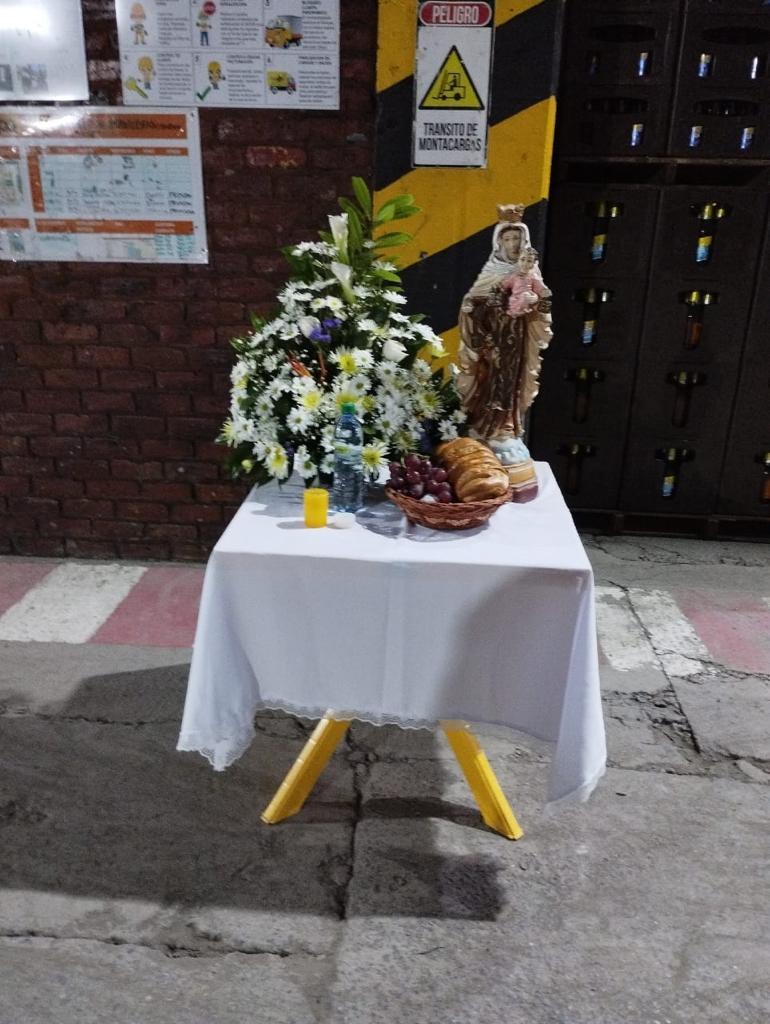 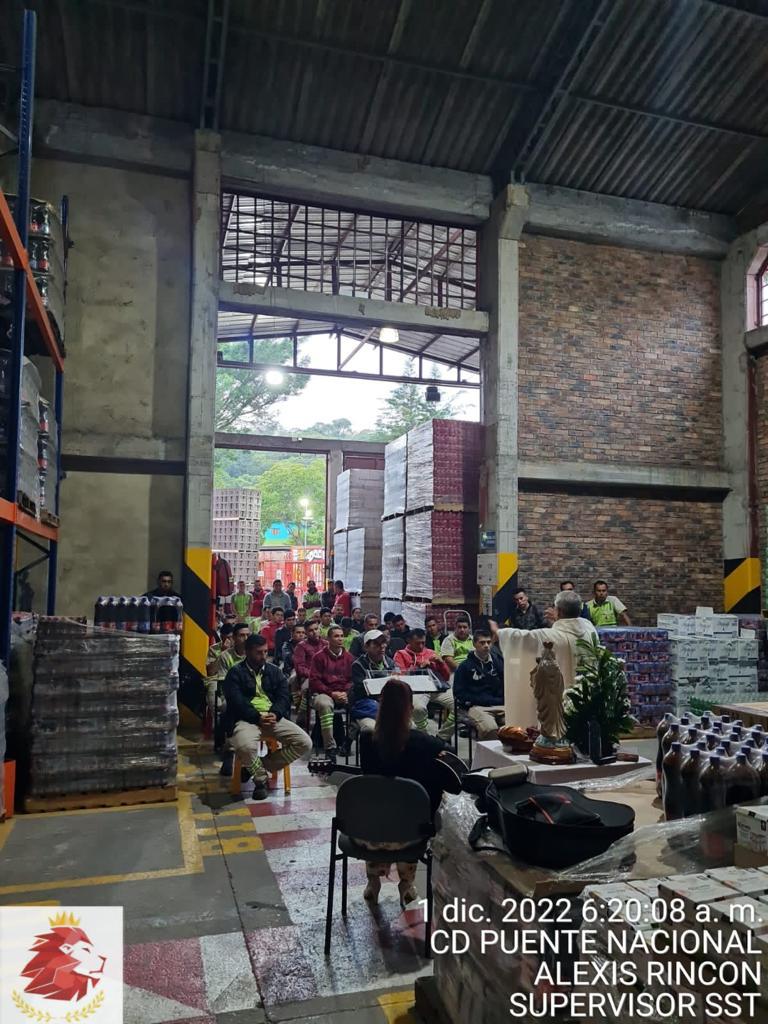 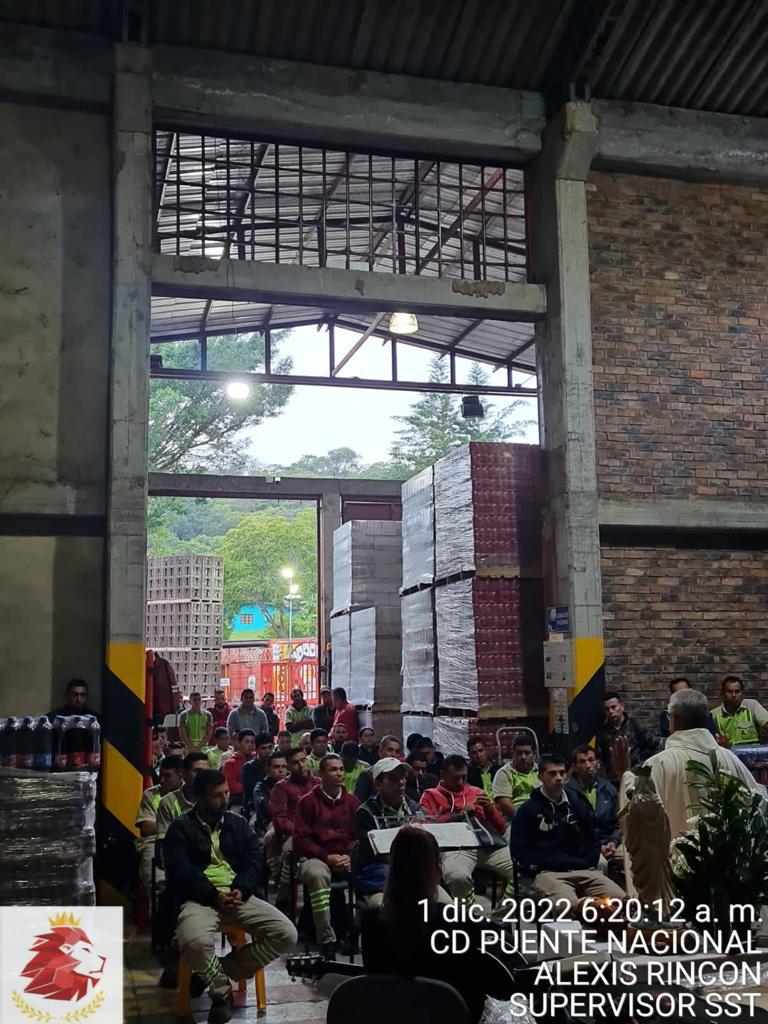 ENTREGA DE ANCHETAS 
NAVIDEÑAS
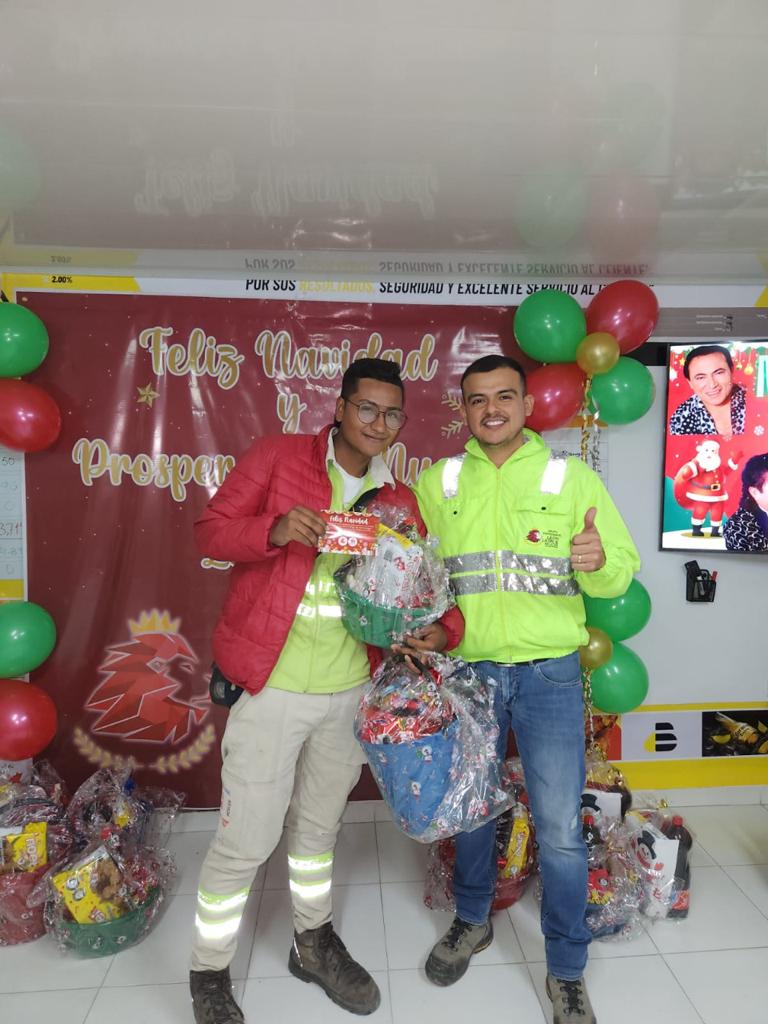 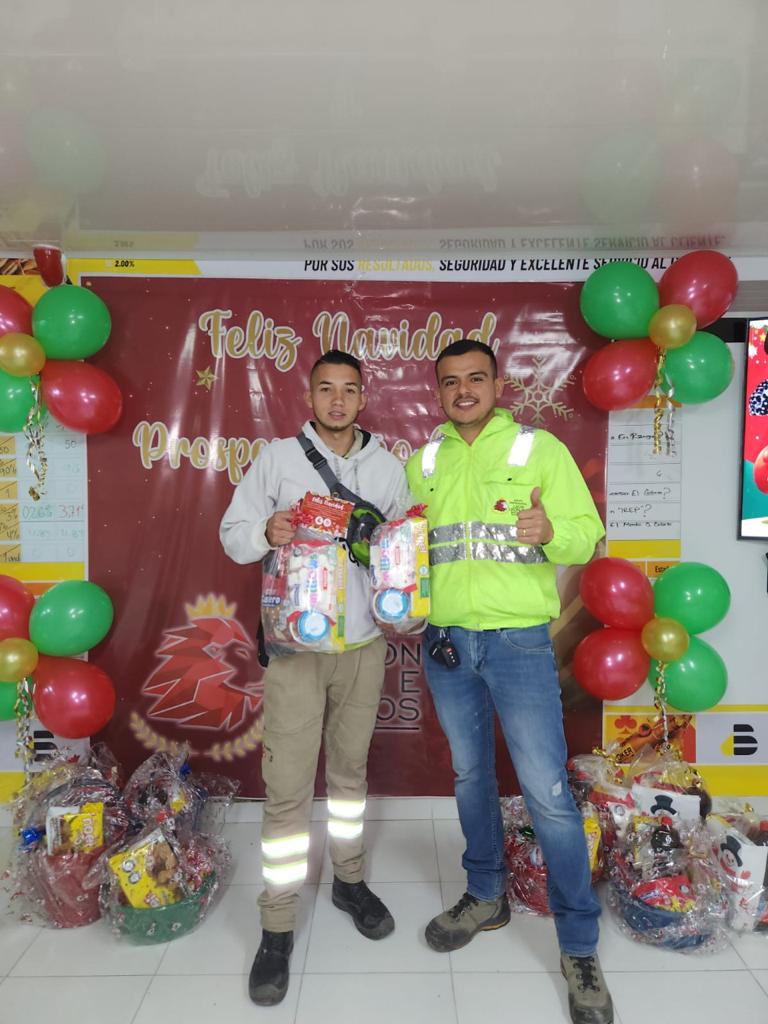 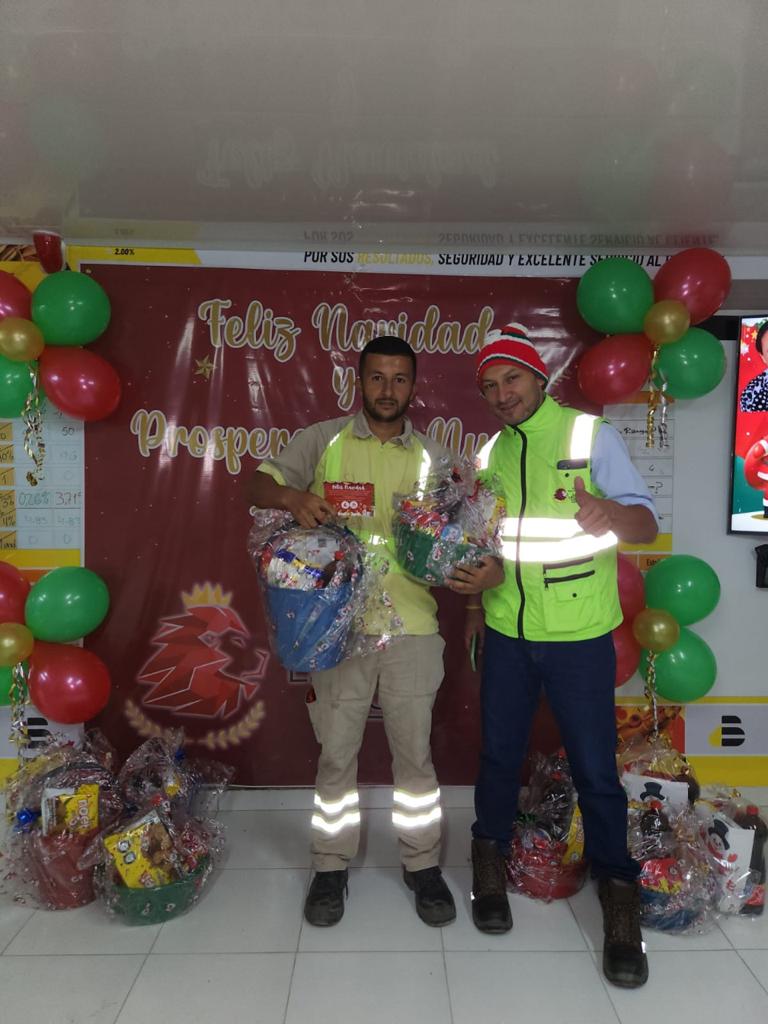 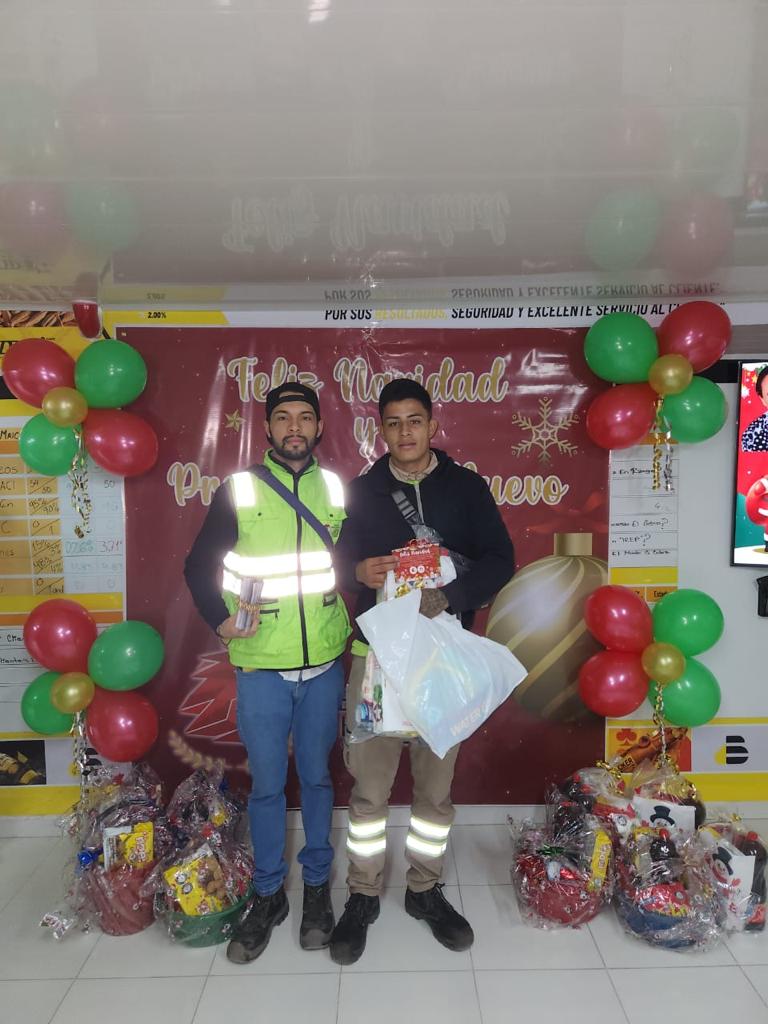 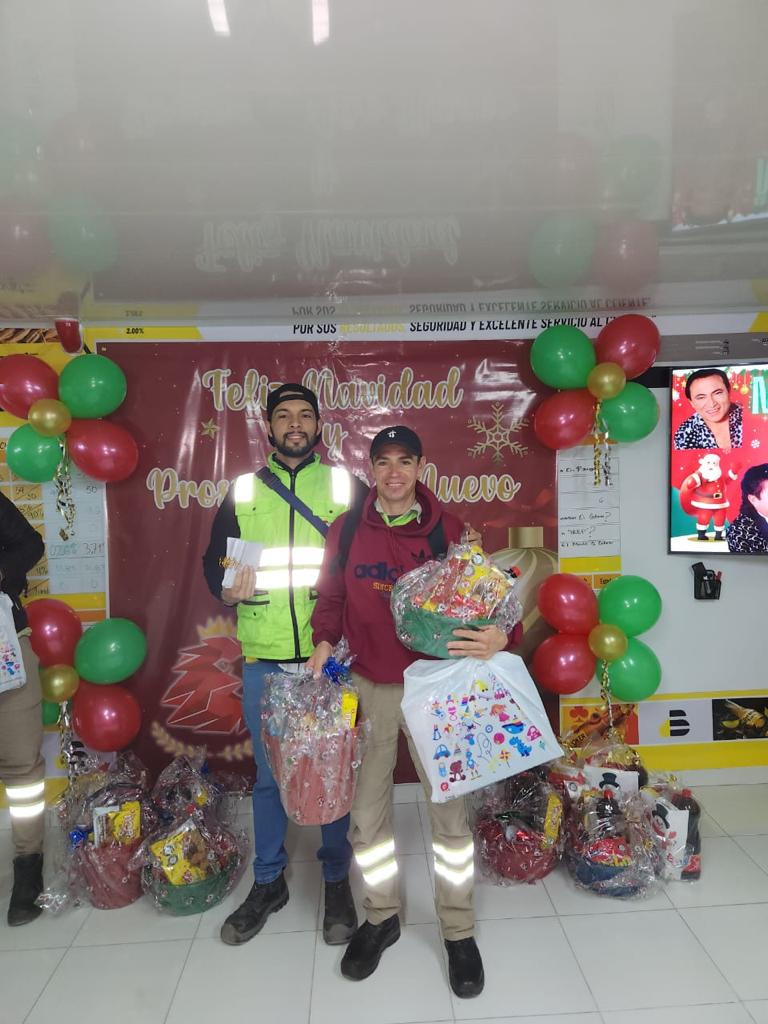 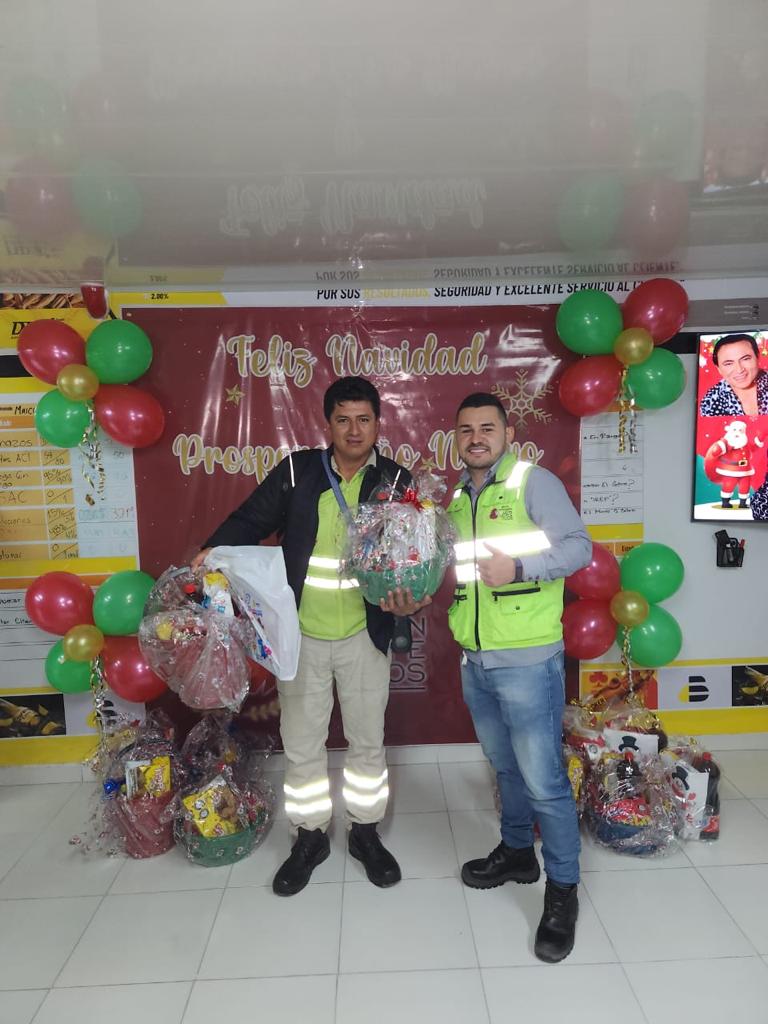 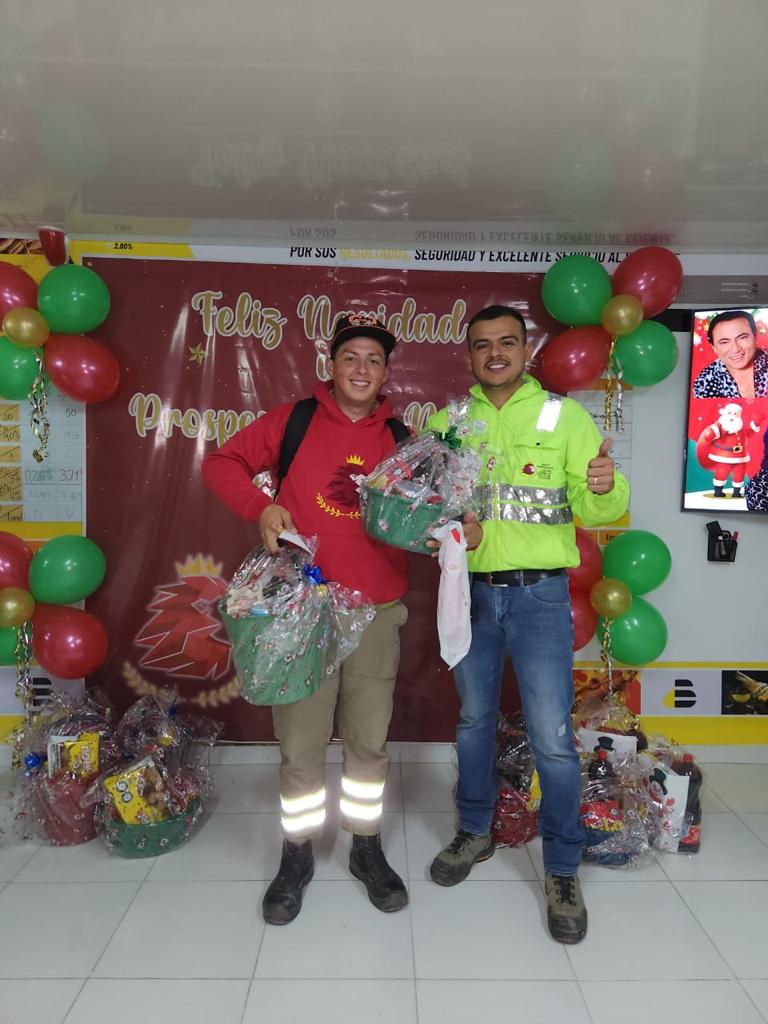 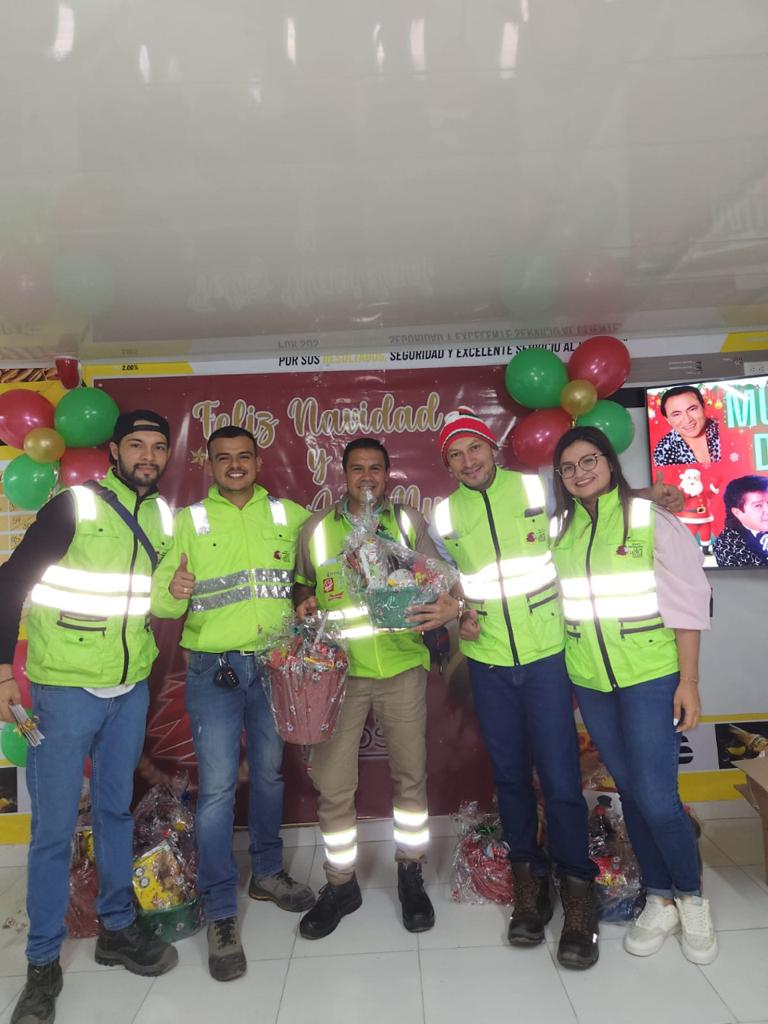 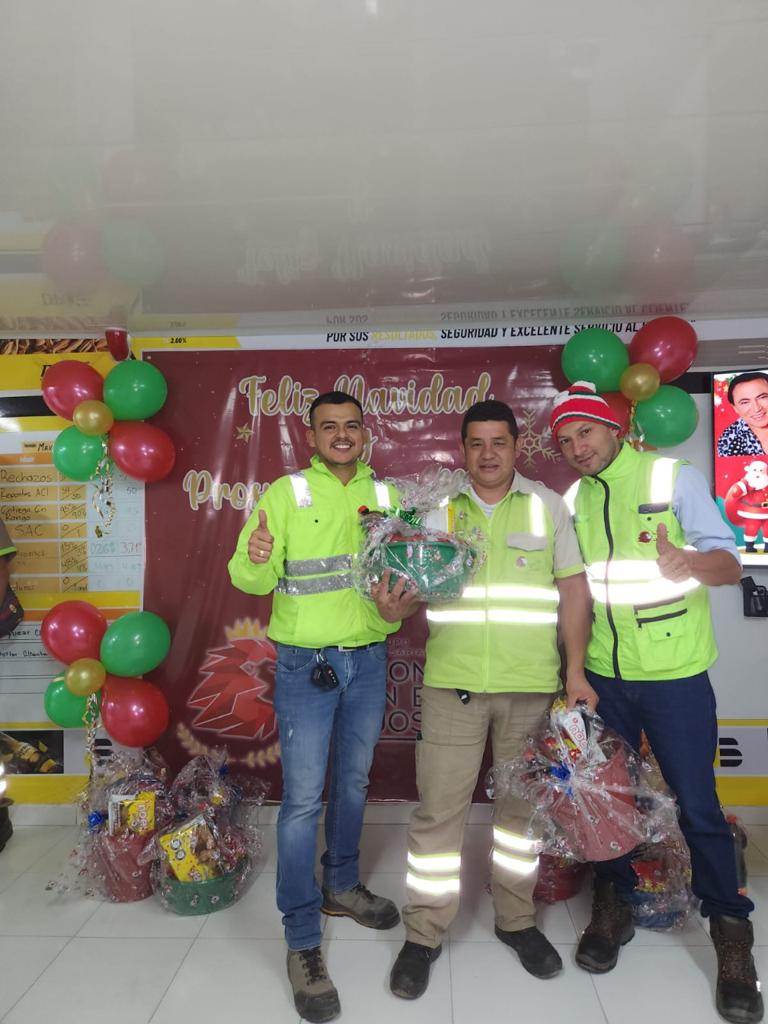 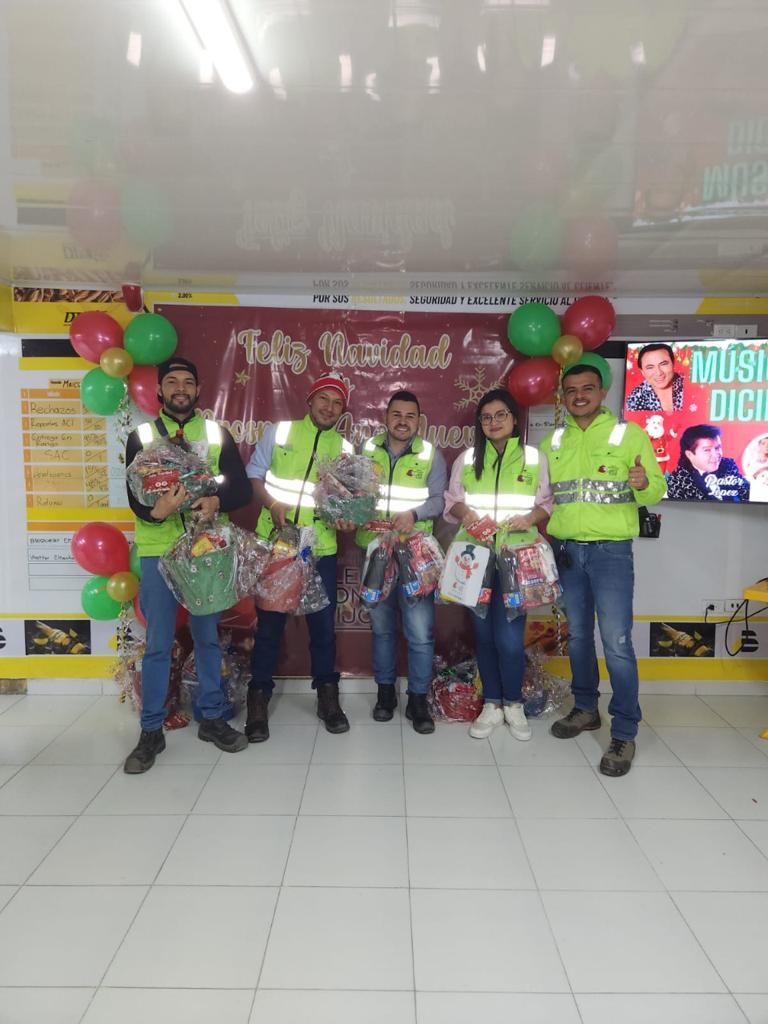 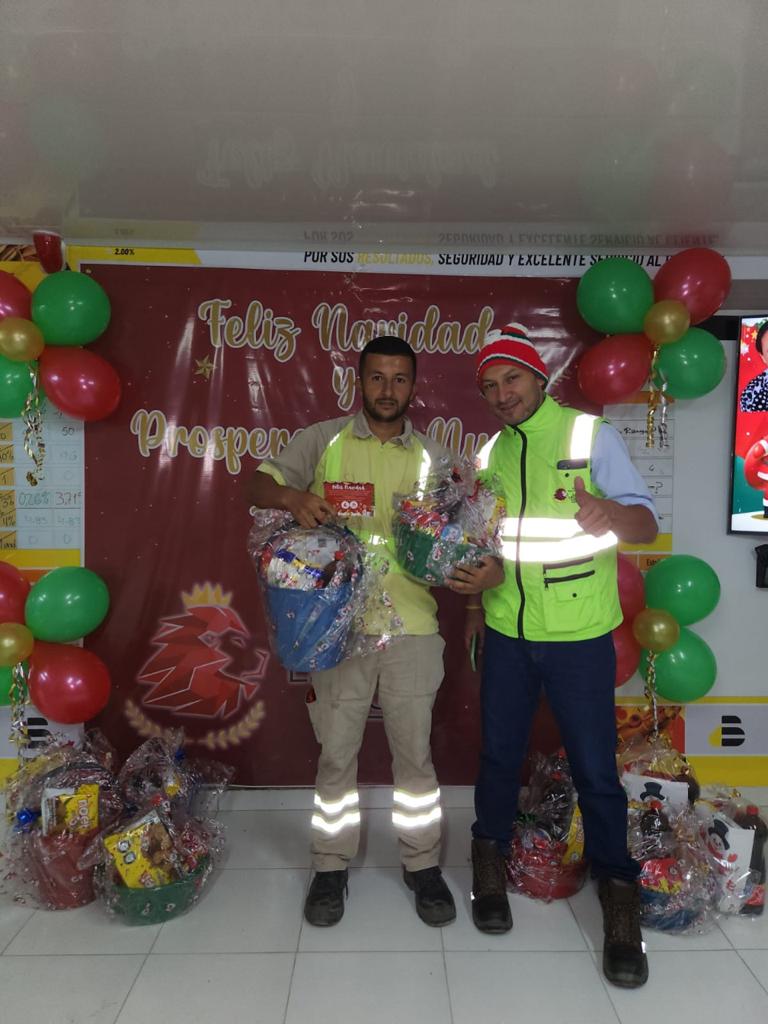 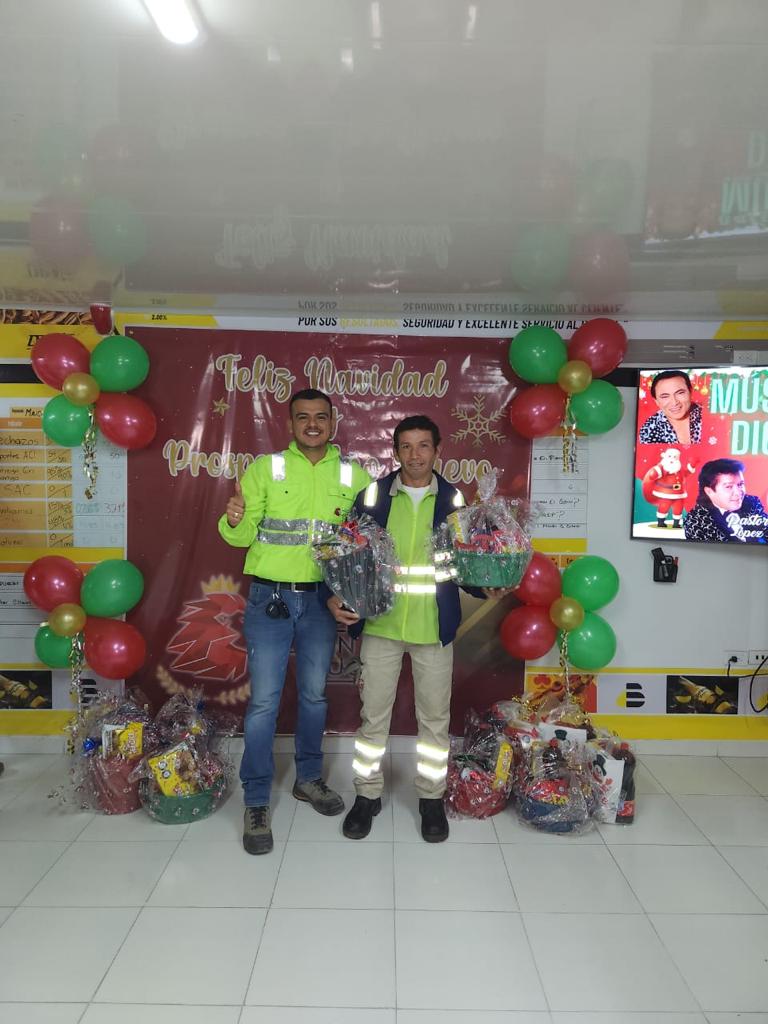 COMPARTIR DESAYUNOS NAVIDEÑOS
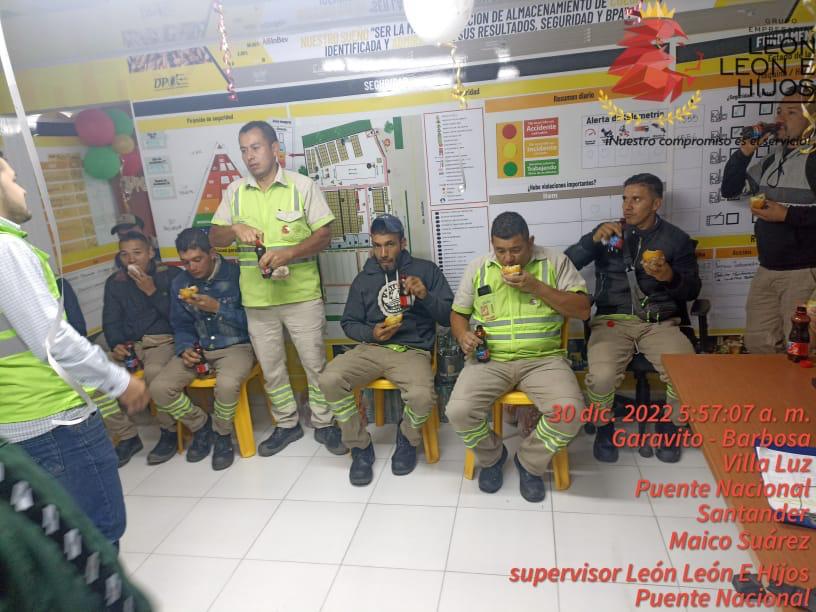 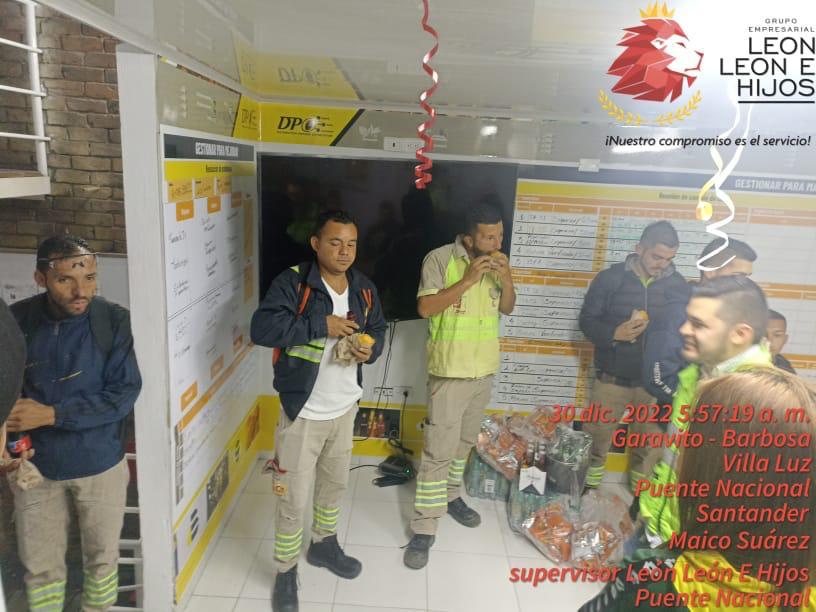 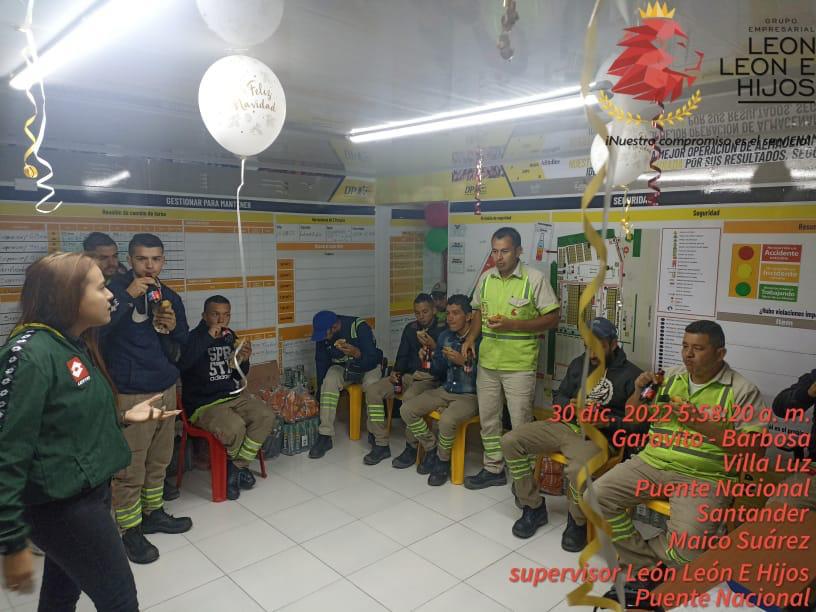 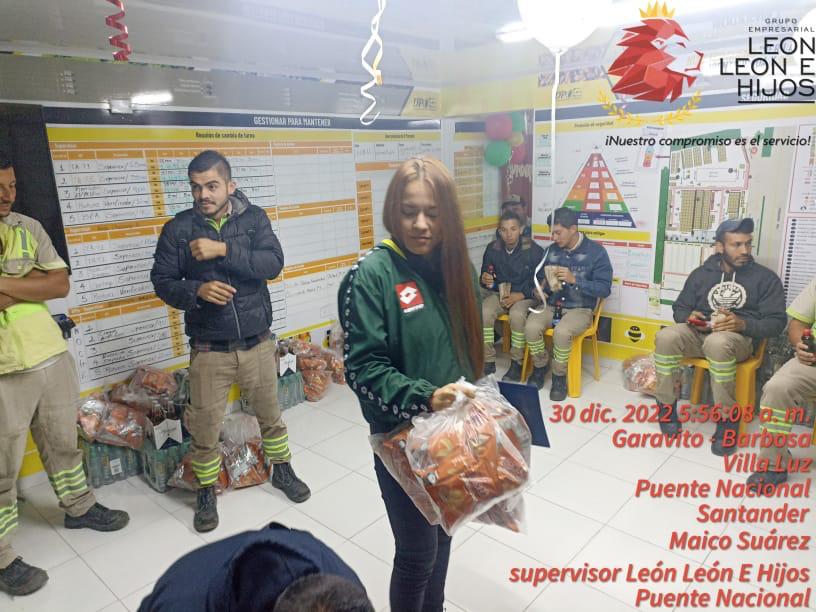 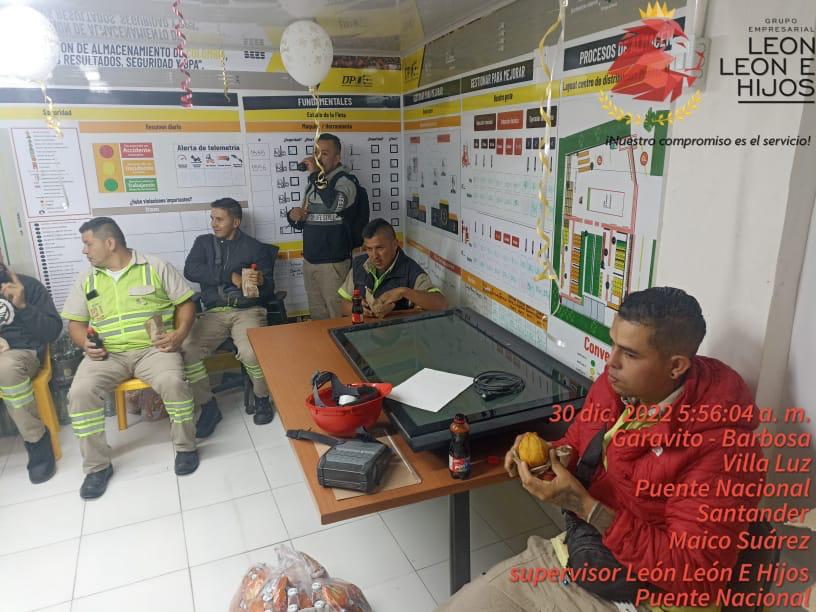 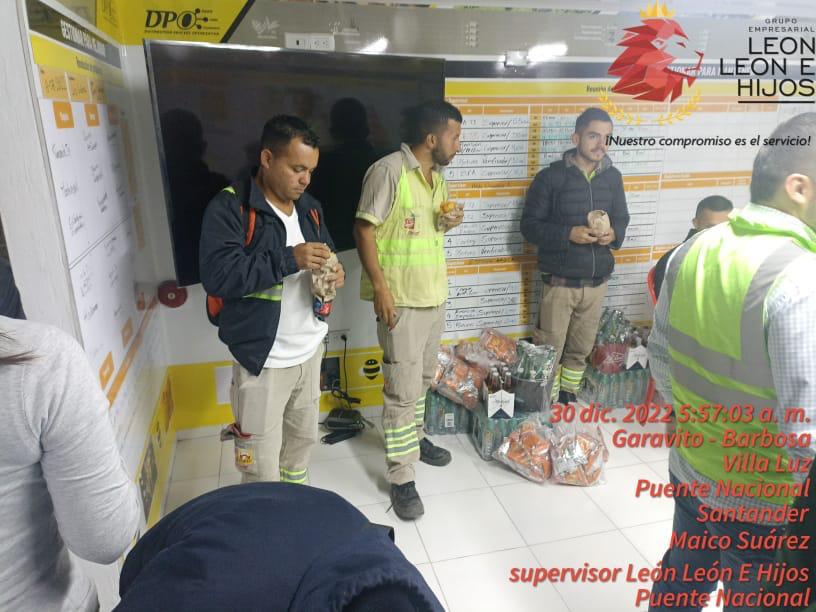 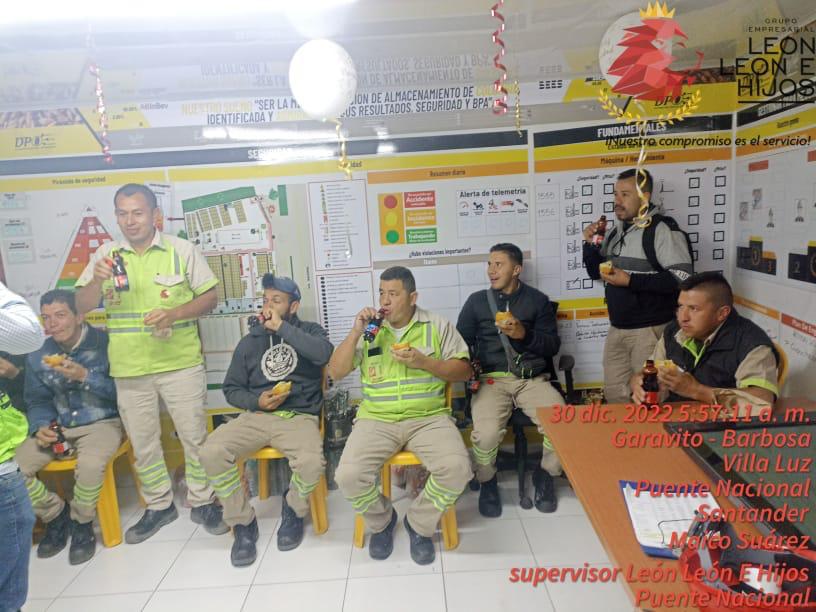 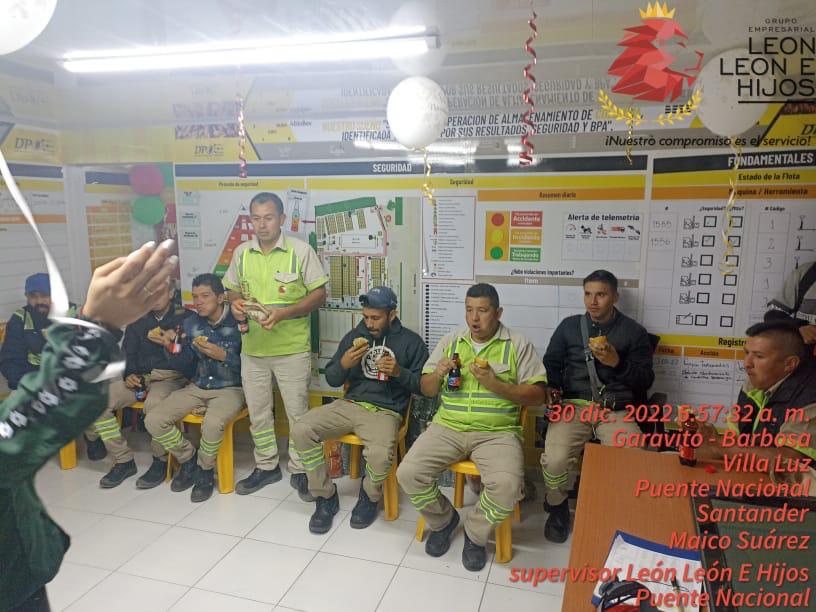 MENSAJE FIN DE AÑO
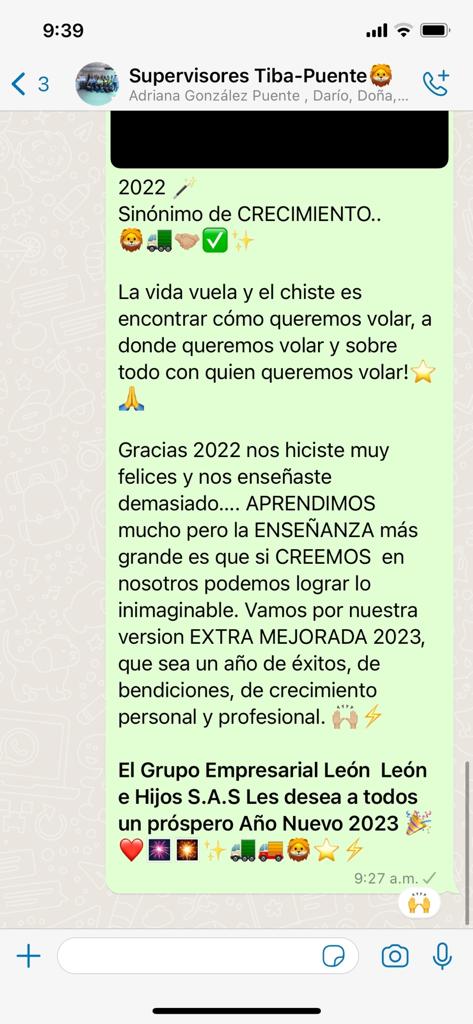 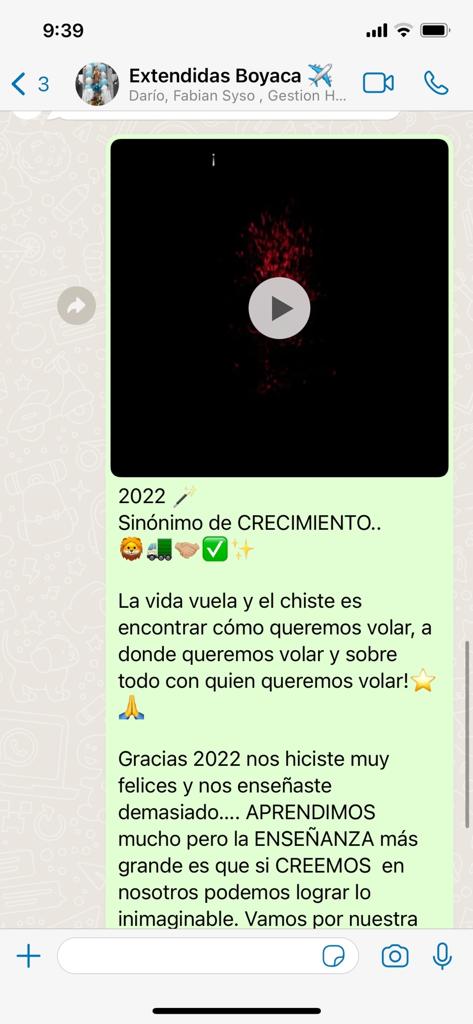 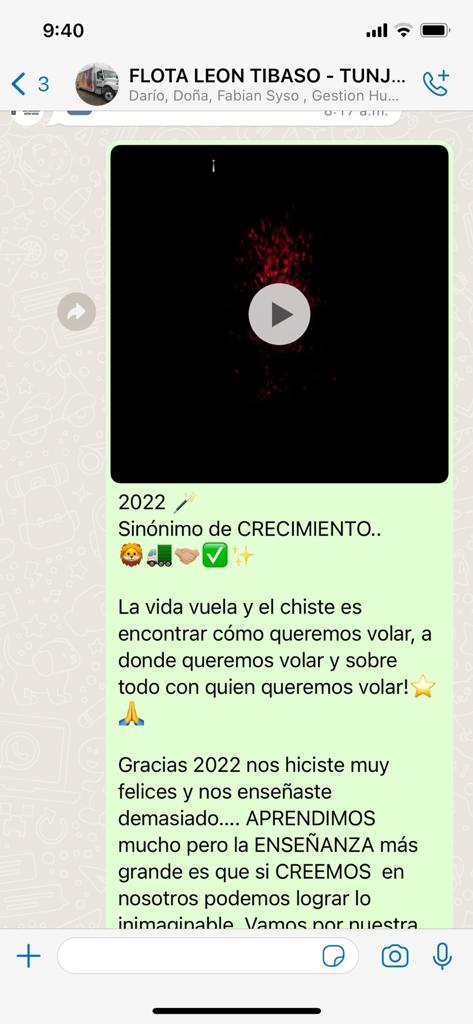